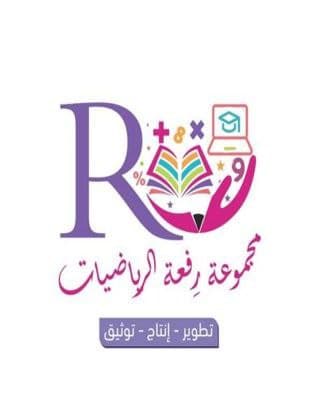 [Speaker Notes: تم تنزيل هذا القالب من موقع ingez-ppt.com]
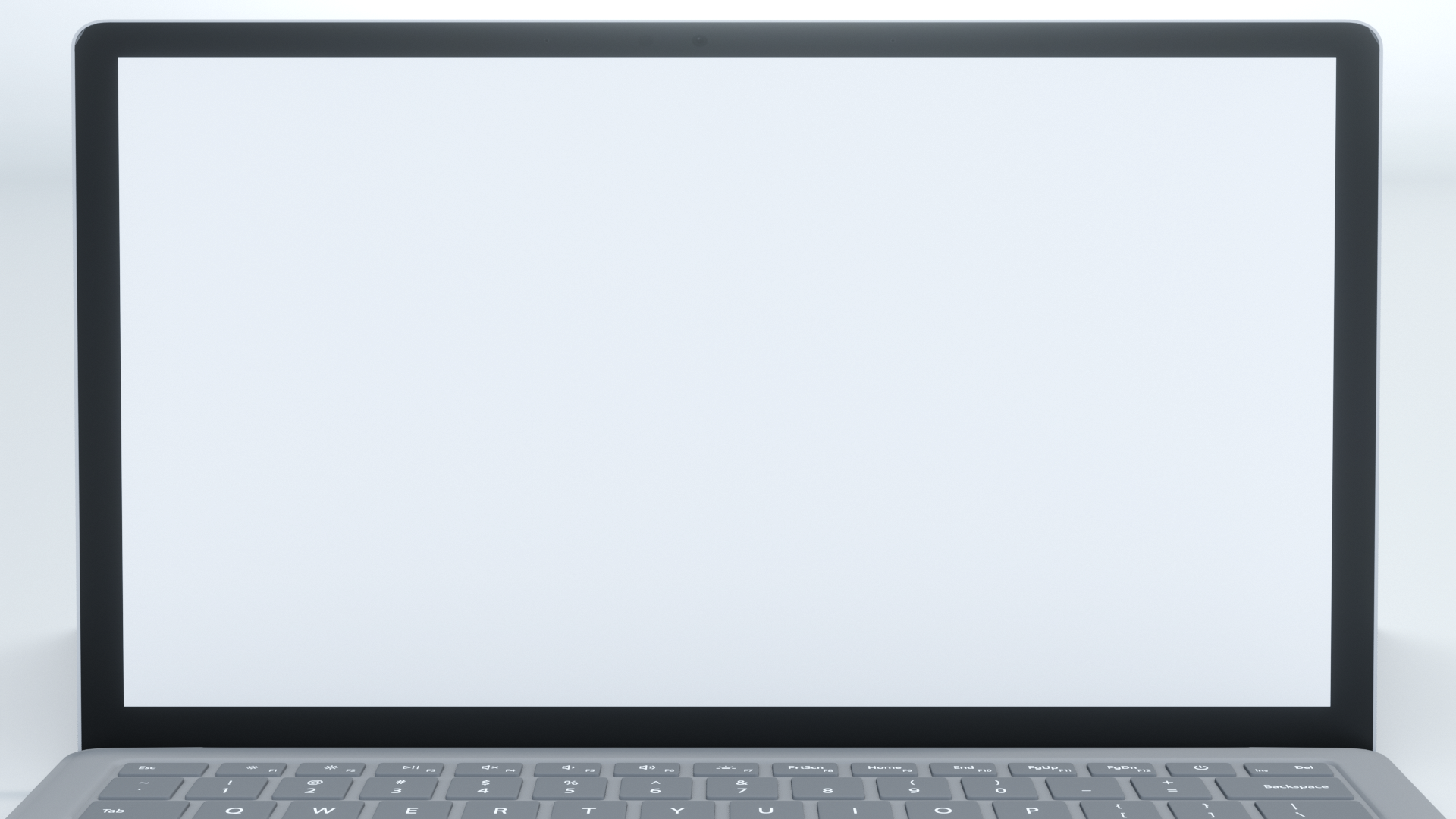 التاريخ :    /    / 1443 هـ
الصف : أول /
معرفة سابقة
ترتيب العمليات ، وحساب القيم باستخدامها 
استخدام خاصية التوزيع وطريقة ضرب العدد بما داخل القوس
أ. عثمان الربيعي
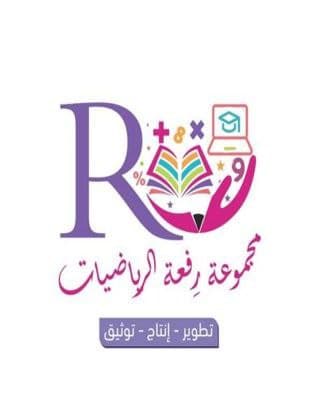 [Speaker Notes: تم تنزيل هذا القالب من موقع ingez-ppt.com]
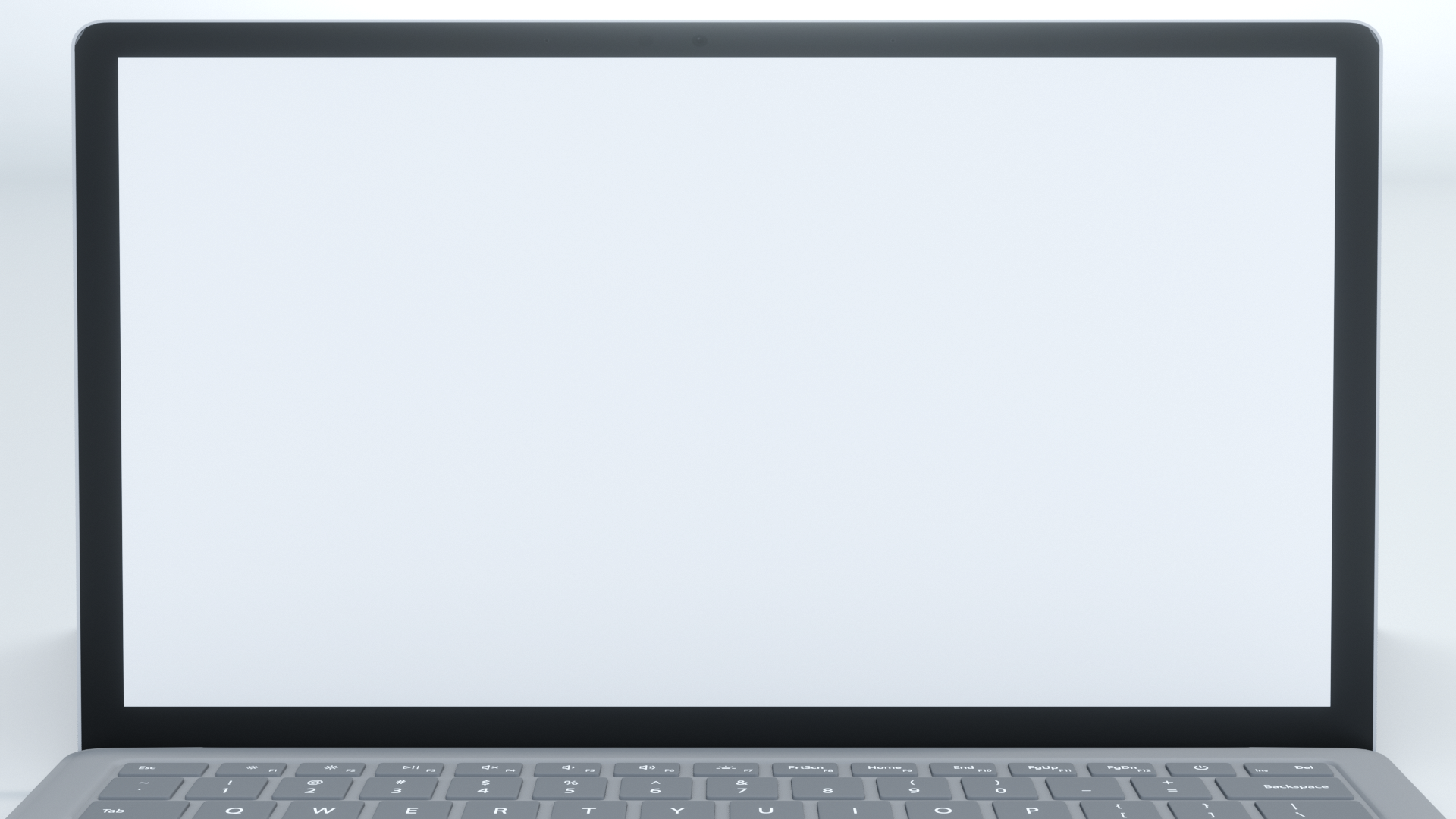 عنوان الدرس : القياس : المحيط والمساحة
التاريخ :    /    / 1443 هـ
الصف : أول /
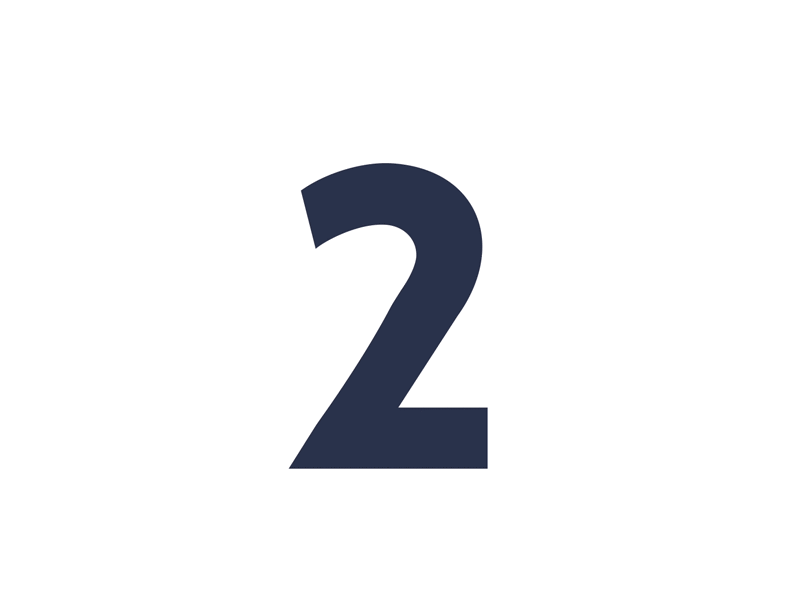 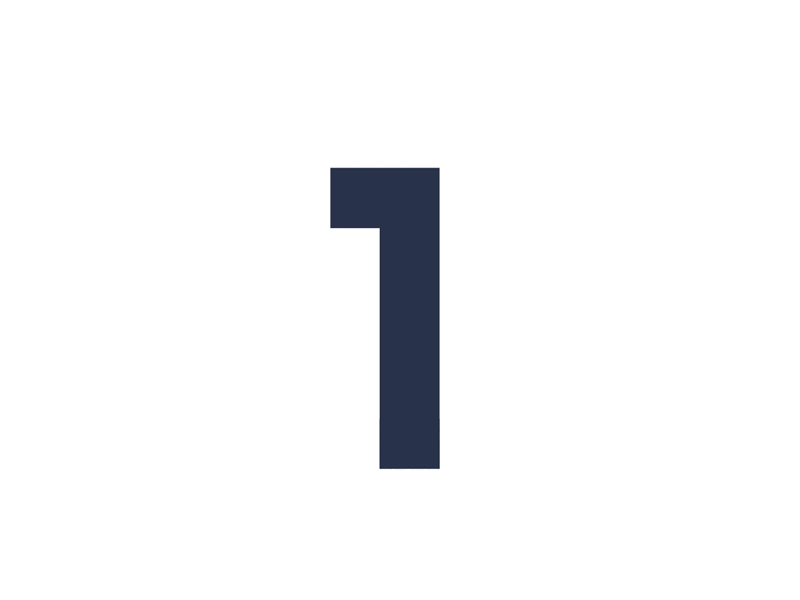 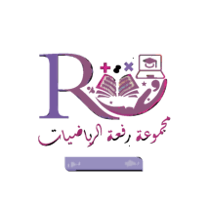 التدريس
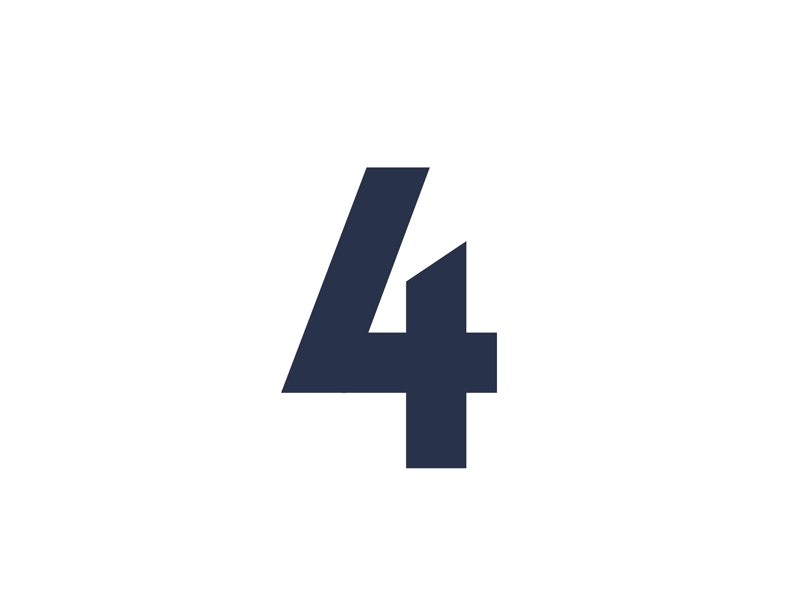 التركيز
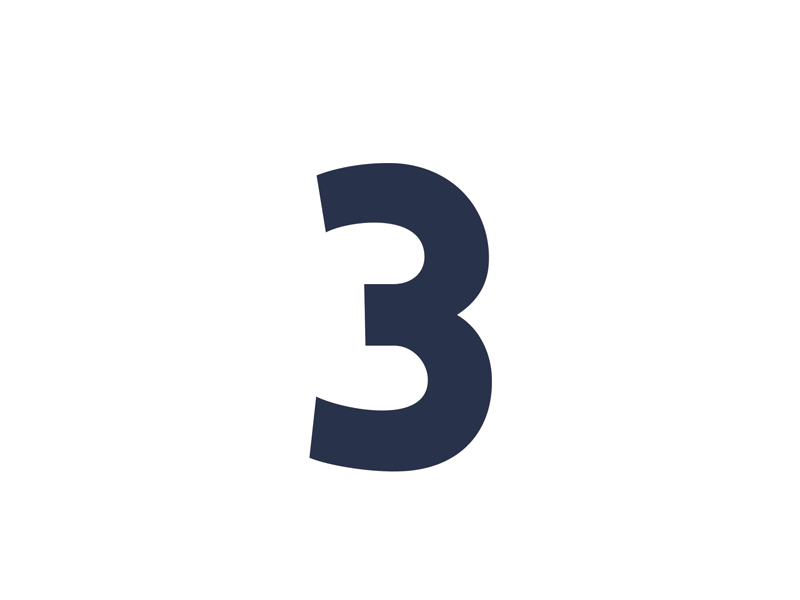 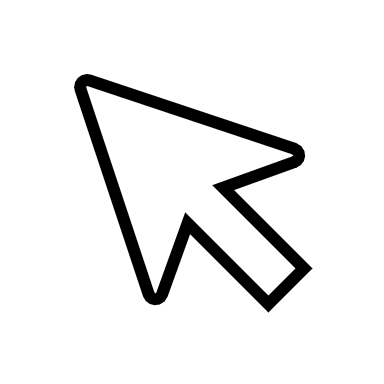 أ. عثمان الربيعي
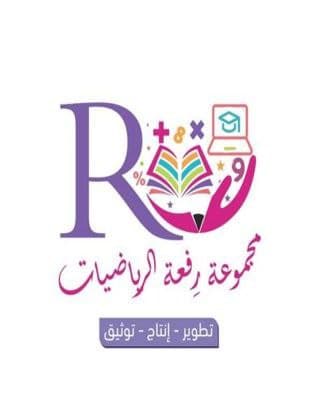 التدريب
التقويم
[Speaker Notes: تم تنزيل هذا القالب من موقع ingez-ppt.com]
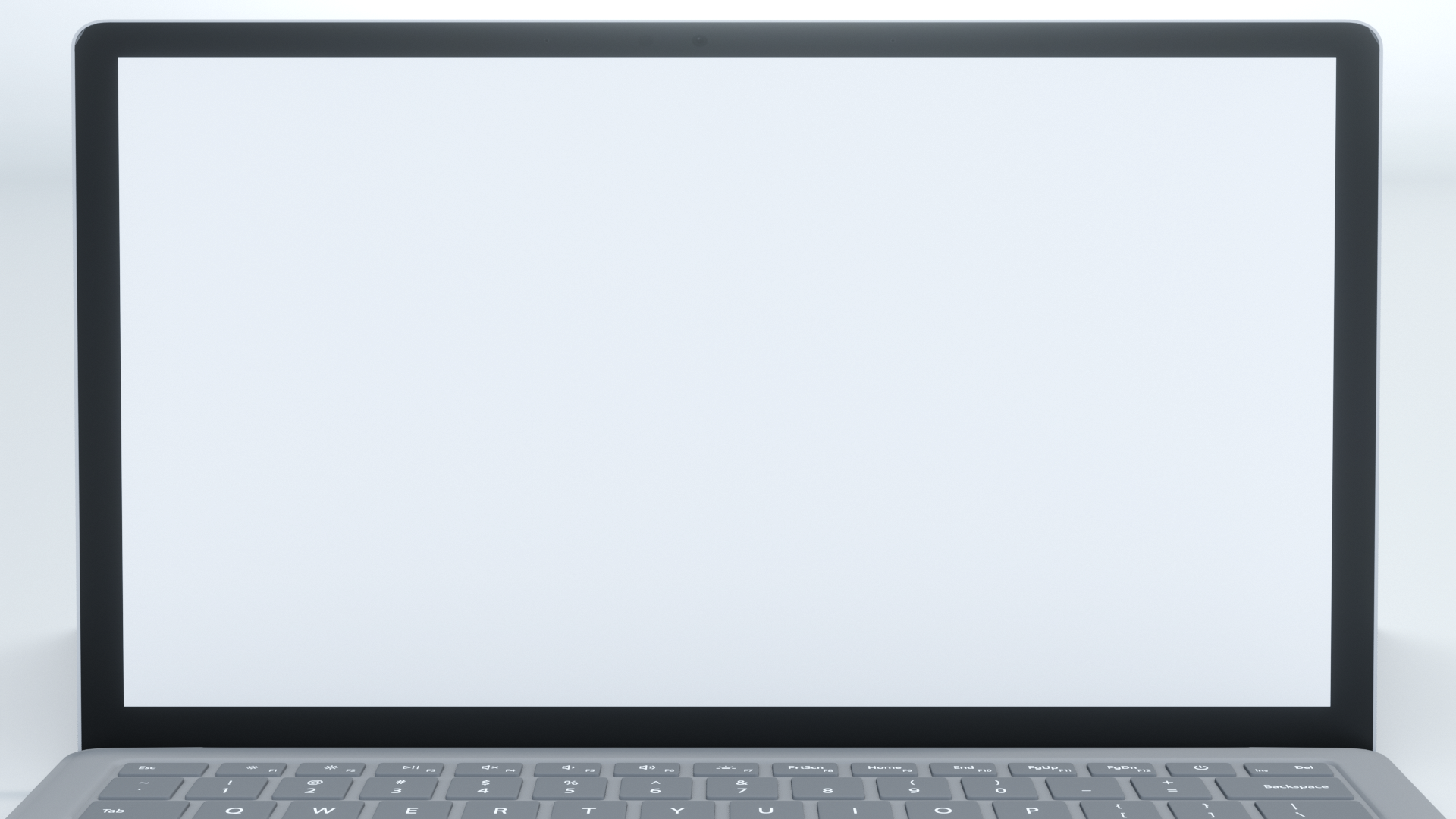 عنوان الدرس : القياس : المحيط والمساحة
التاريخ :    /    / 1443 هـ
الصف : أول /
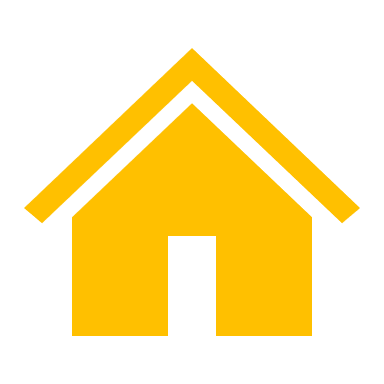 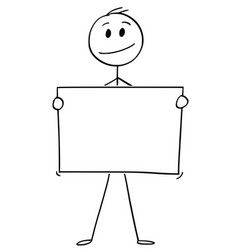 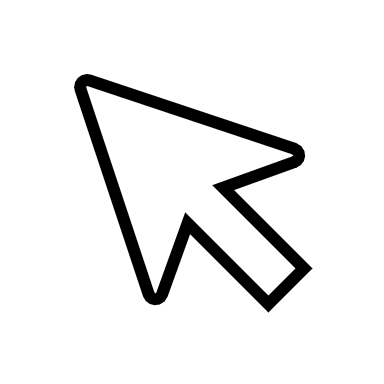 جدول التعلم
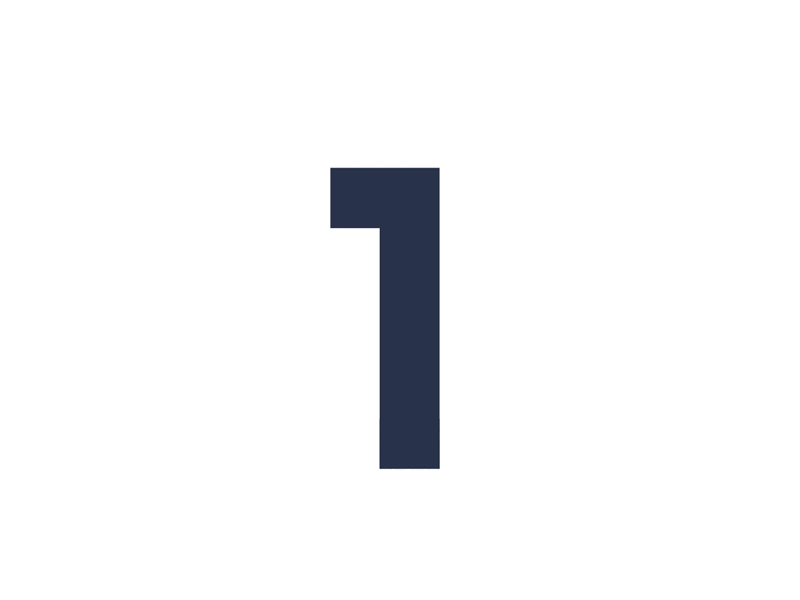 أ. عثمان الربيعي
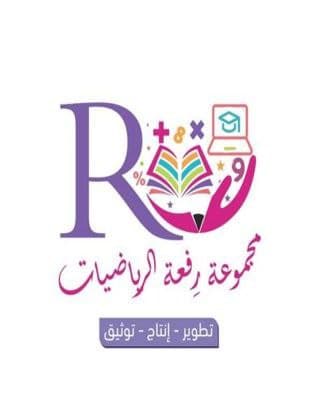 [Speaker Notes: تم تنزيل هذا القالب من موقع ingez-ppt.com]
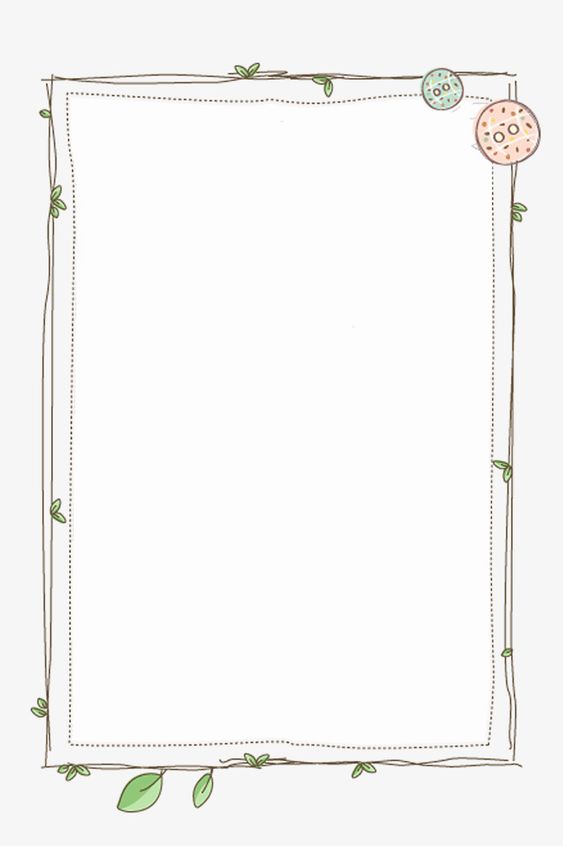 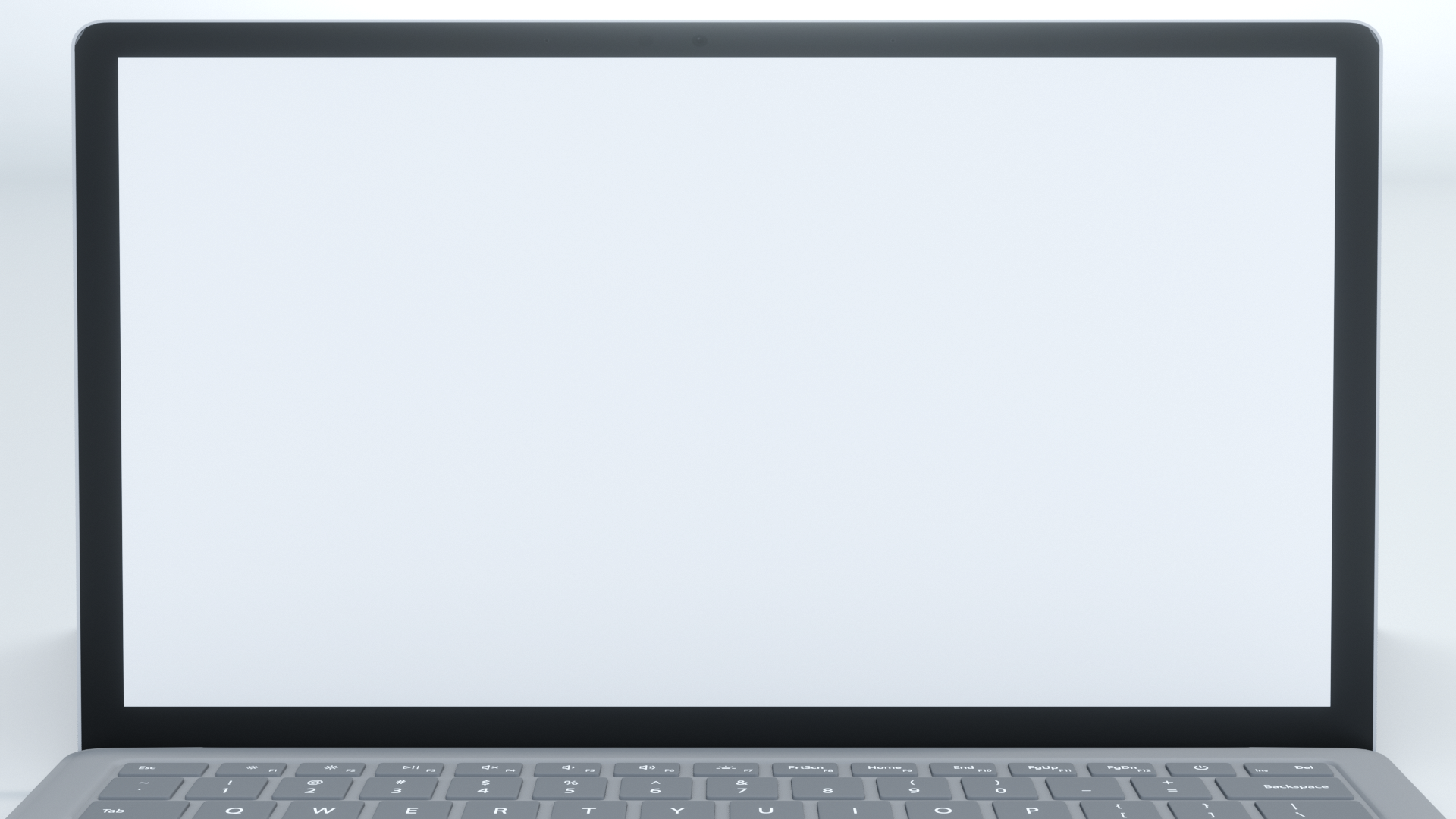 عنوان الدرس : القياس : المحيط والمساحة
التاريخ :    /    / 1443 هـ
الصف : أول /
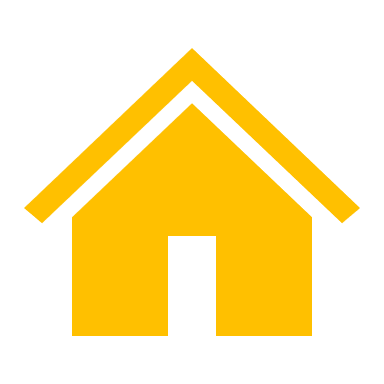 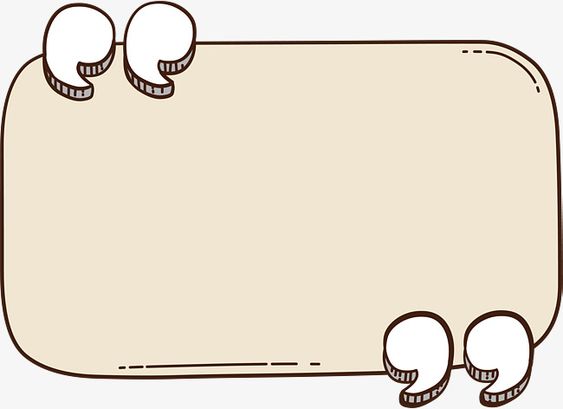 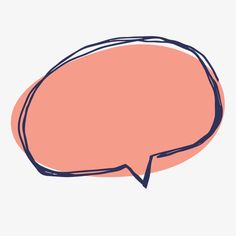 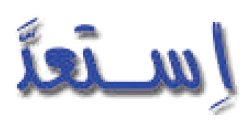 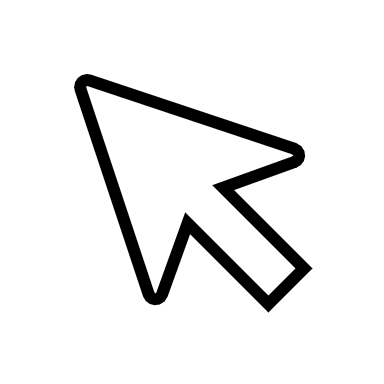 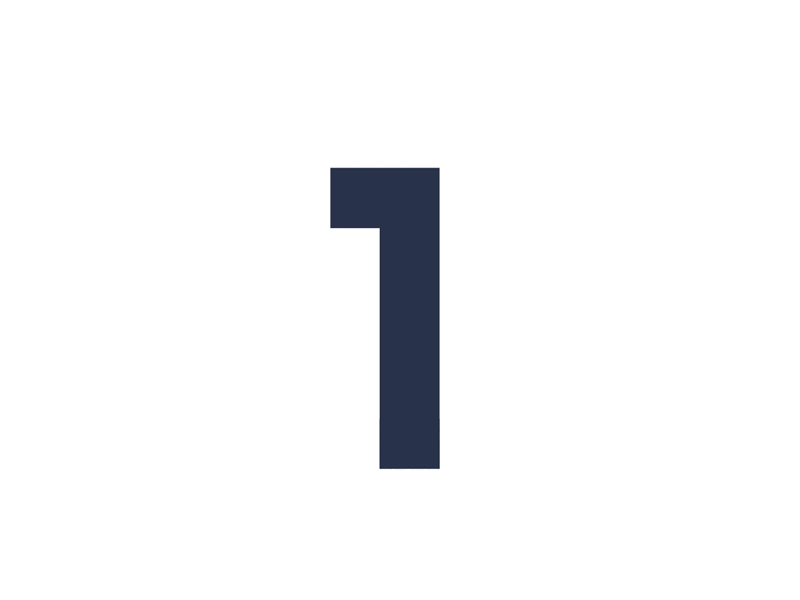 ص 122
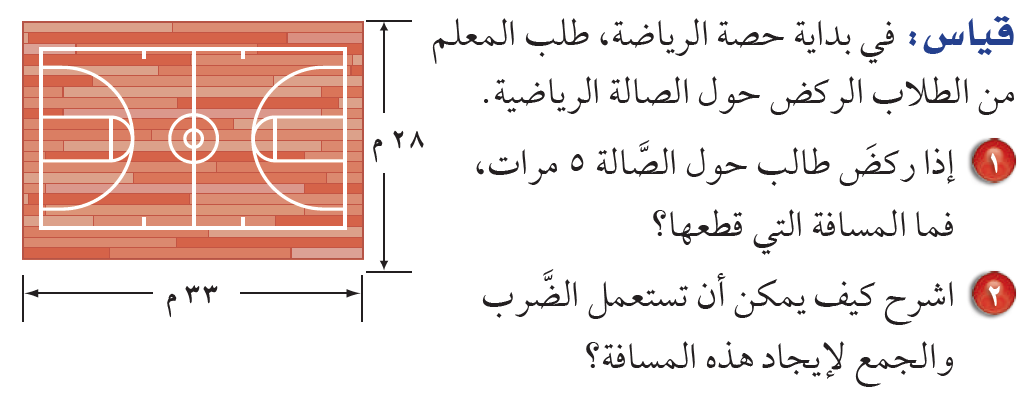 أ. عثمان الربيعي
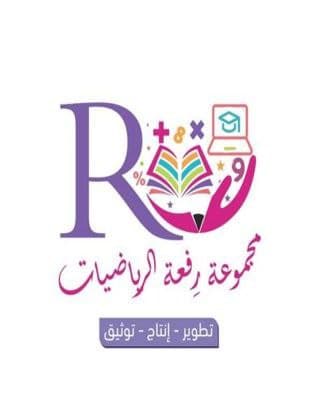 [Speaker Notes: تم تنزيل هذا القالب من موقع ingez-ppt.com]
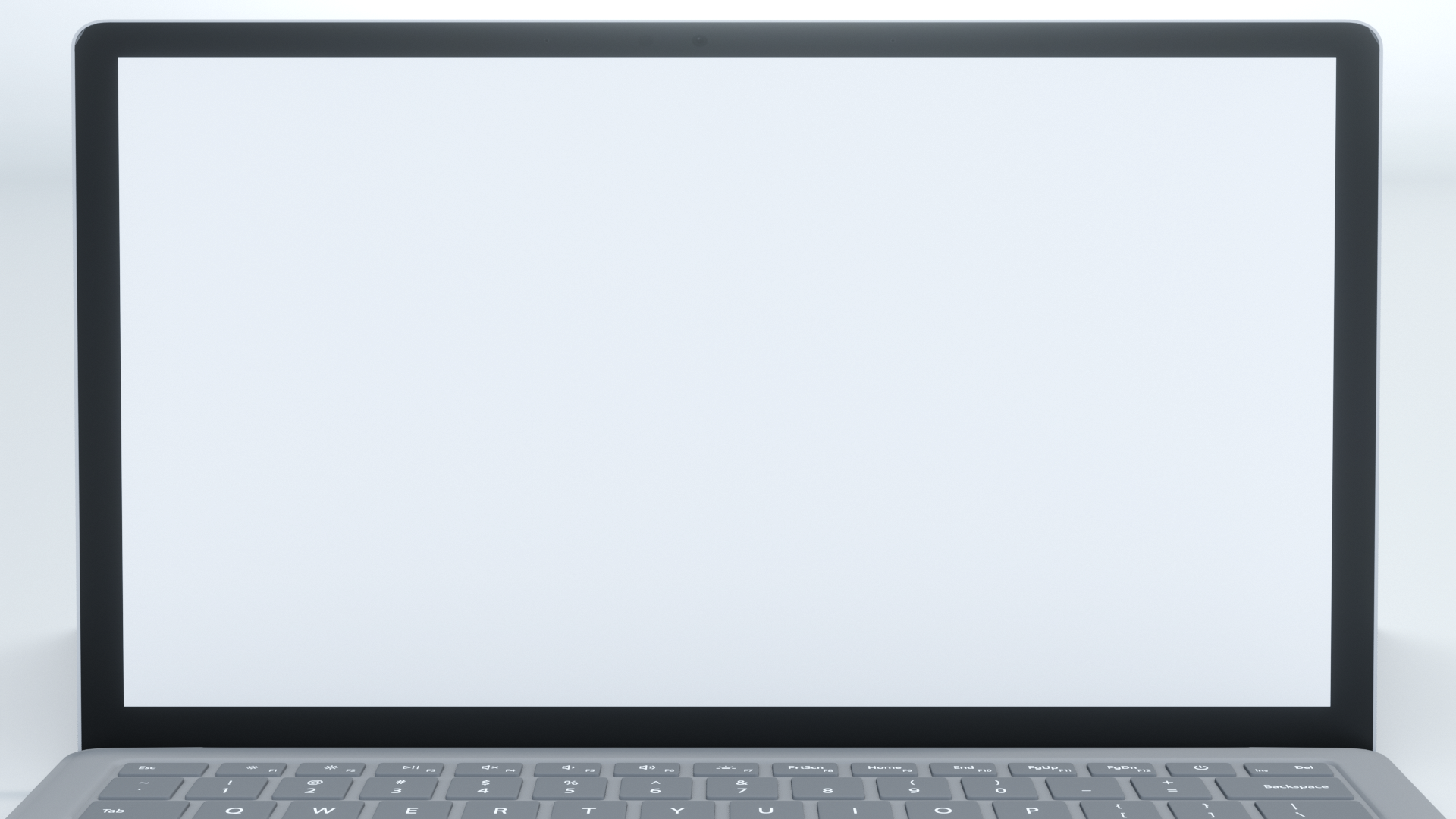 التاريخ :    /    / 1443 هـ
الصف : أول /
عنوان الدرس : القياس : المحيط والمساحة
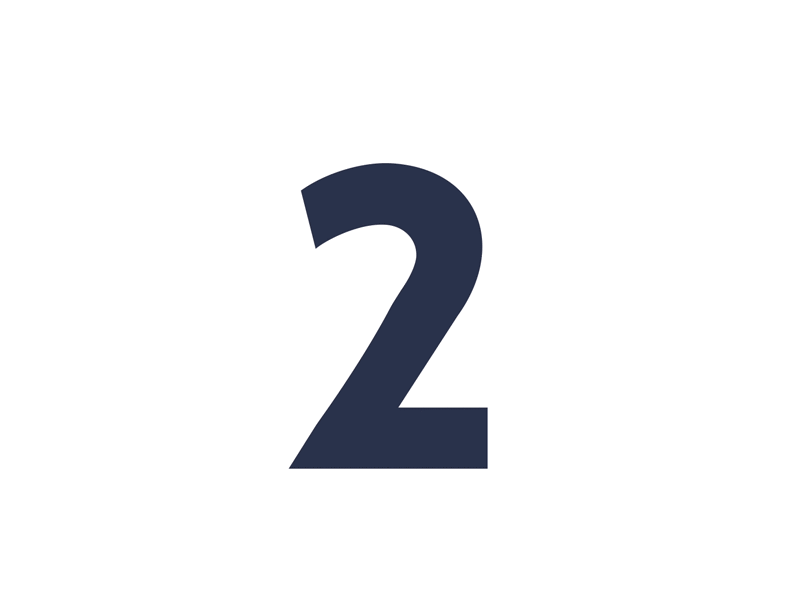 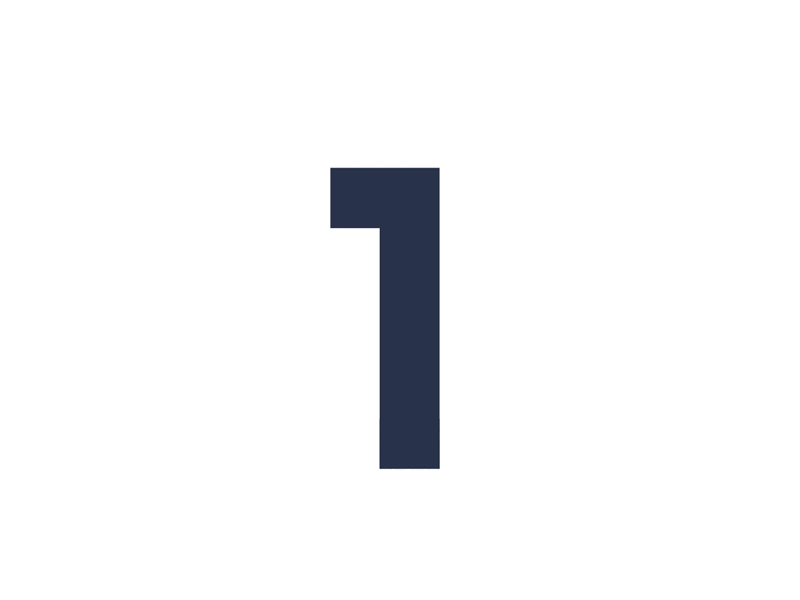 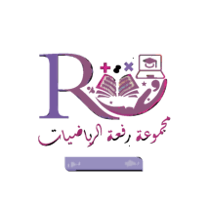 التدريس
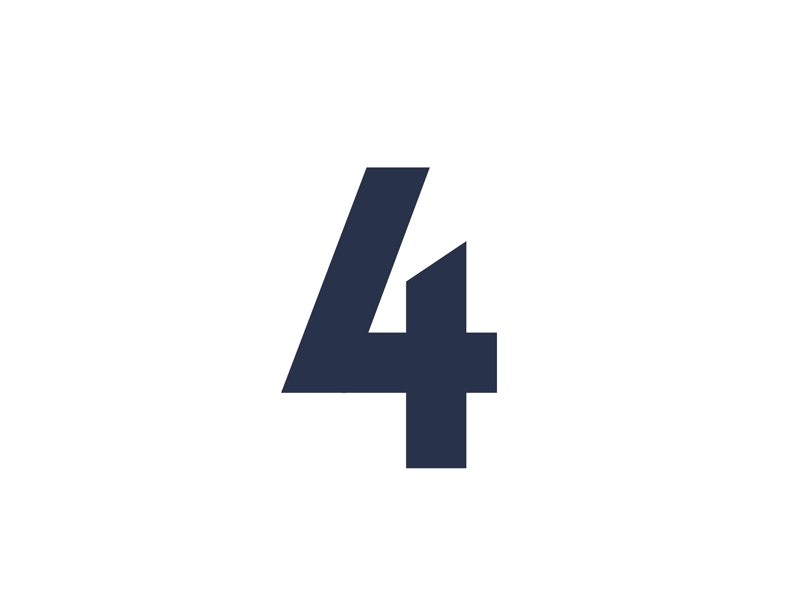 التركيز
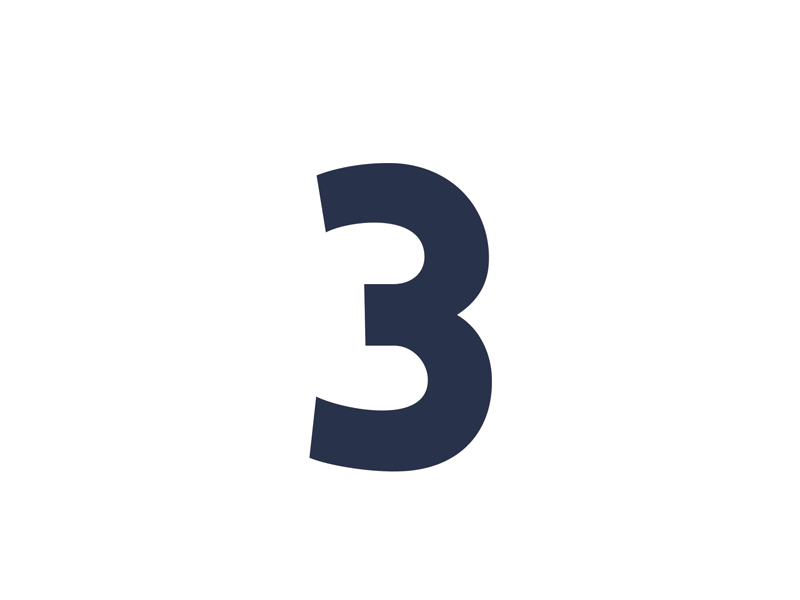 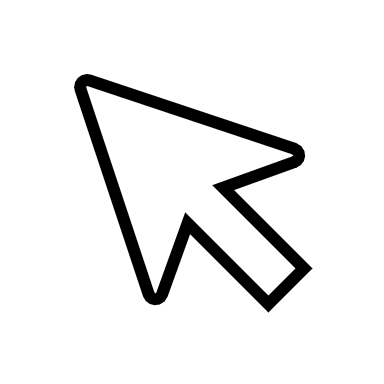 أ. عثمان الربيعي
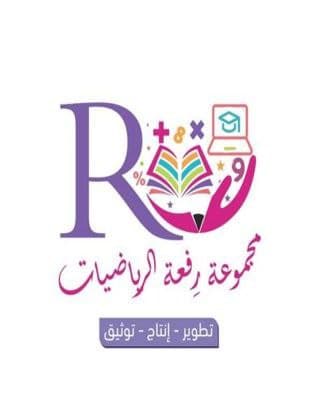 التدريب
التقويم
[Speaker Notes: تم تنزيل هذا القالب من موقع ingez-ppt.com]
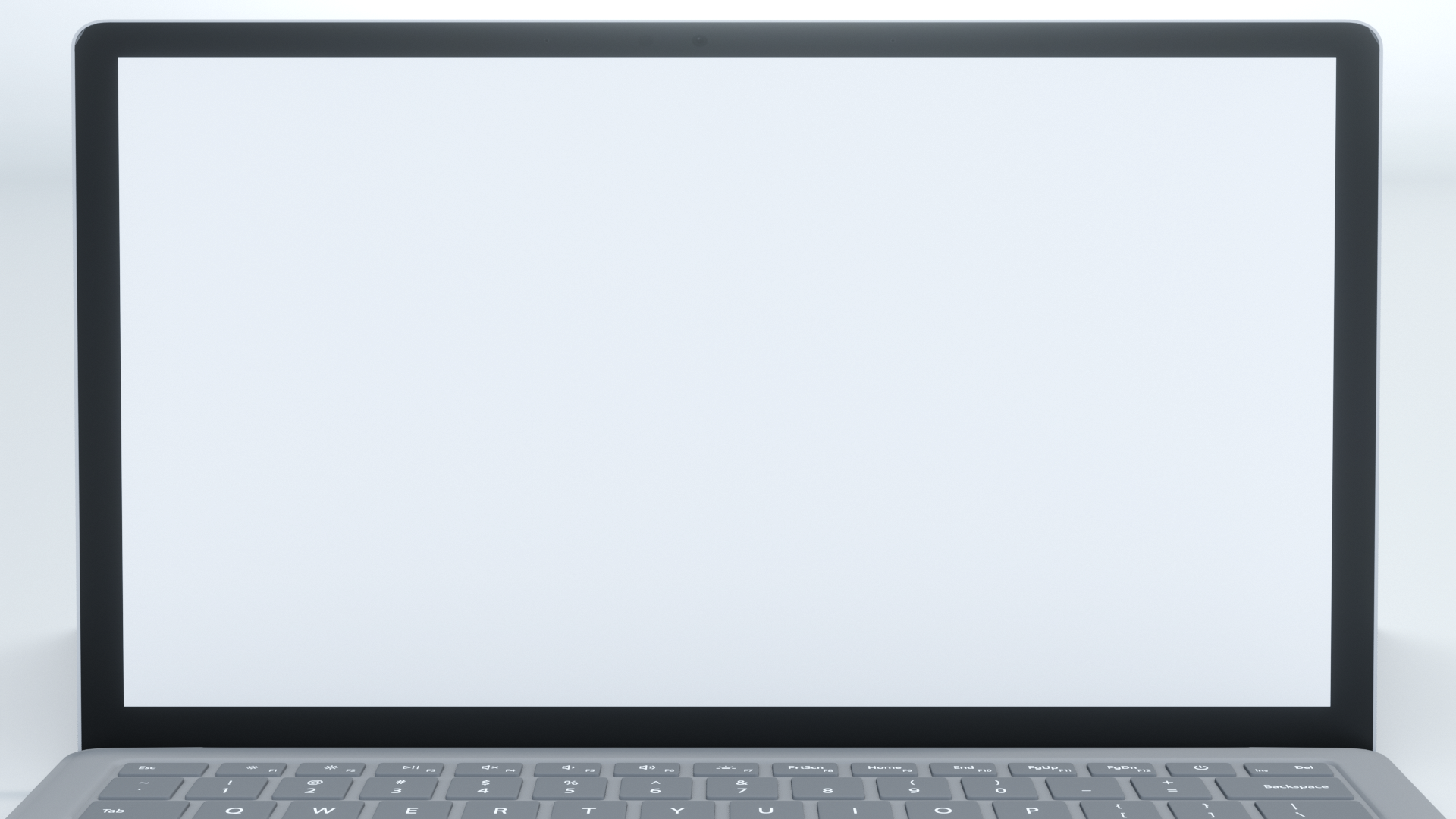 عنوان الدرس : القياس : المحيط والمساحة
التاريخ :    /    / 1443 هـ
الصف : أول /
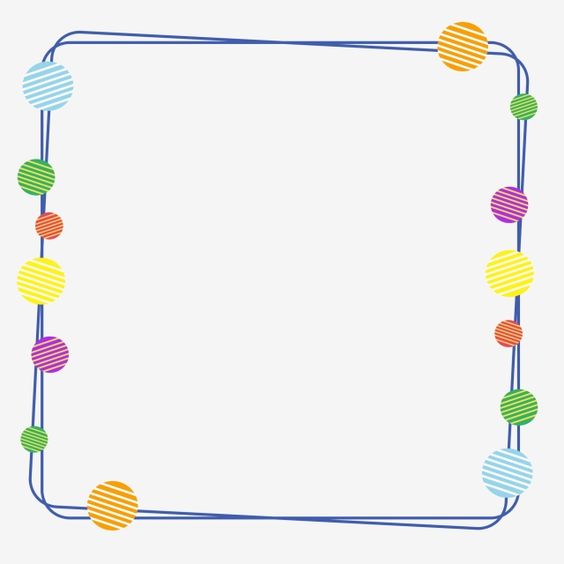 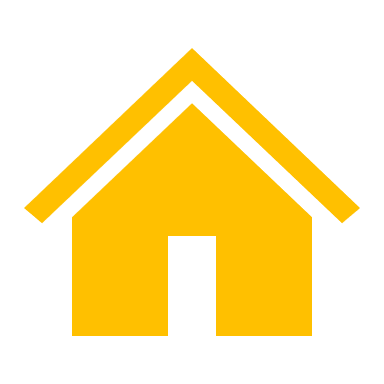 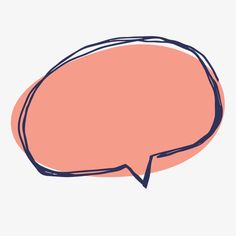 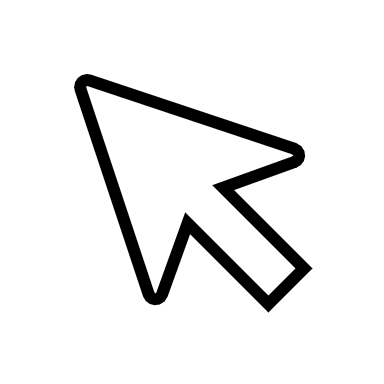 ص 122
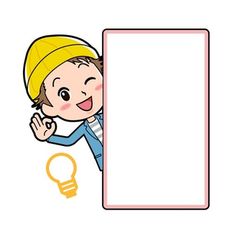 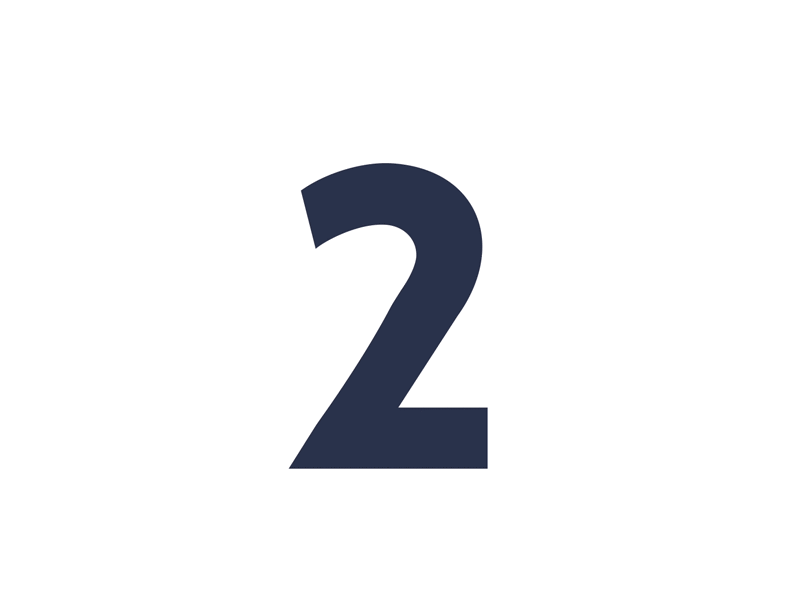 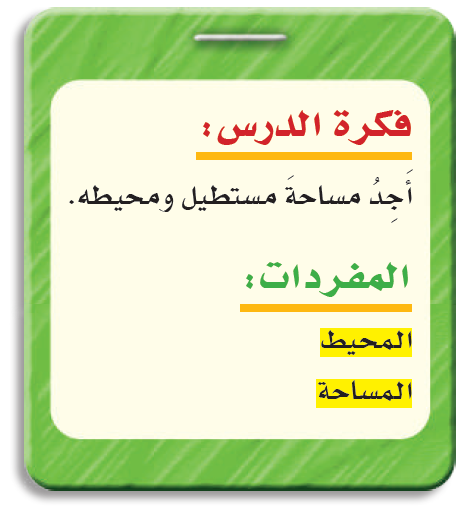 المسافة حول الشكل الهندسي تسمى بالمحيط
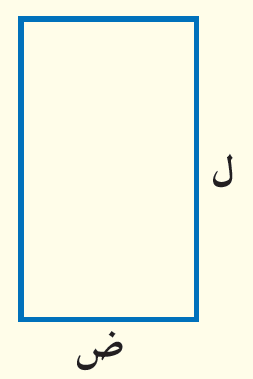 مح = ل + ل + ض + ض 
مح = 2 ل + 2 ض

حيث : مح / المحيط  ، 
ل / الطول ، ض / العرض
أ. عثمان الربيعي
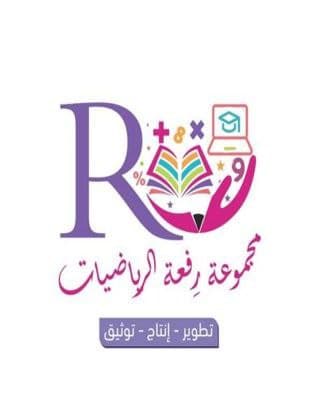 [Speaker Notes: تم تنزيل هذا القالب من موقع ingez-ppt.com]
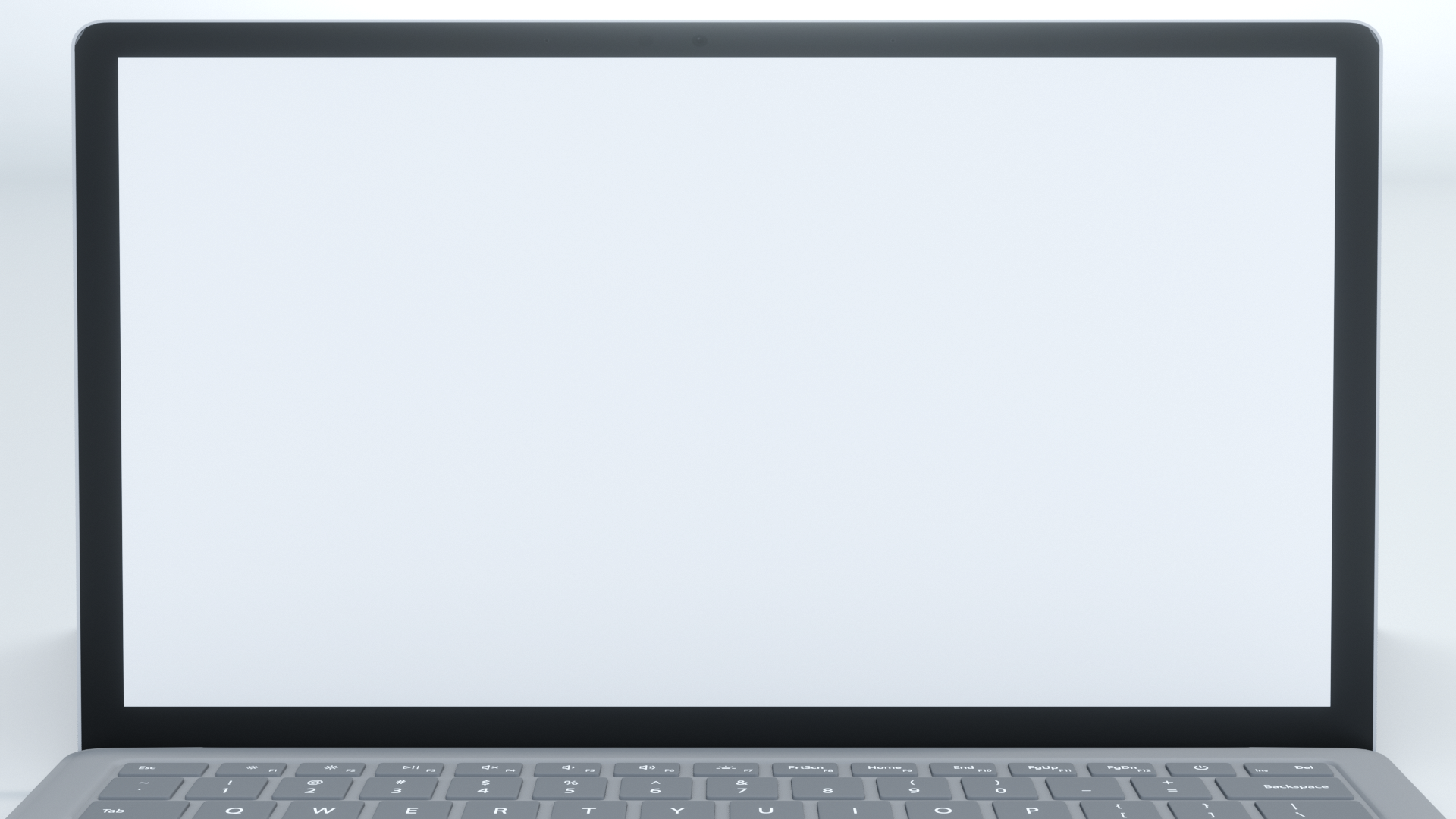 عنوان الدرس : القياس : المحيط والمساحة
التاريخ :    /    / 1443 هـ
الصف : أول /
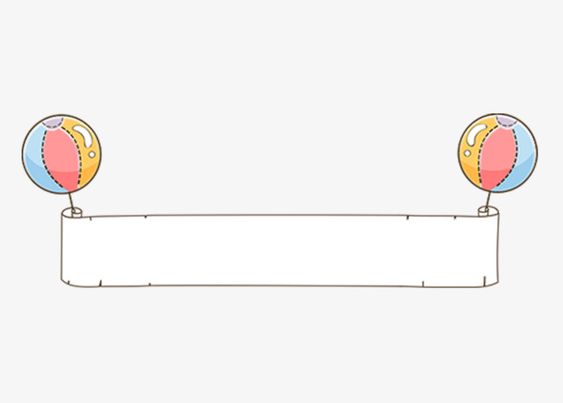 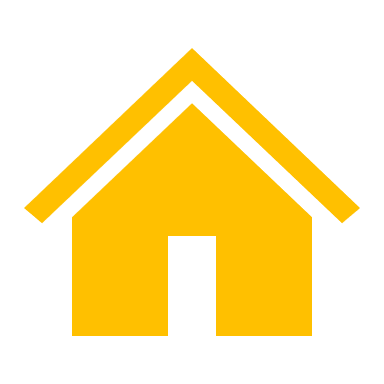 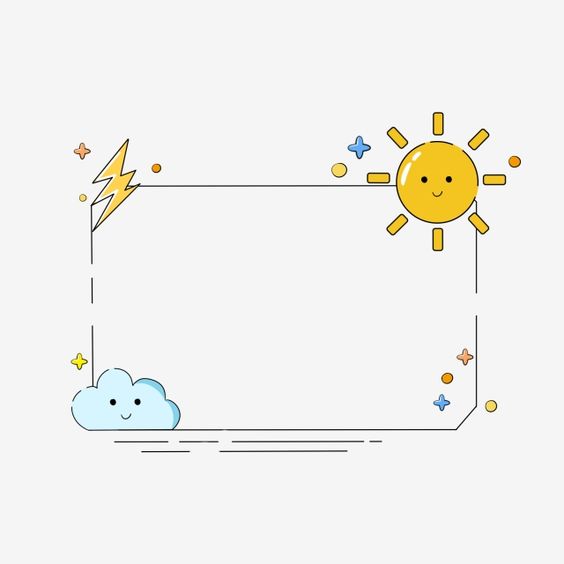 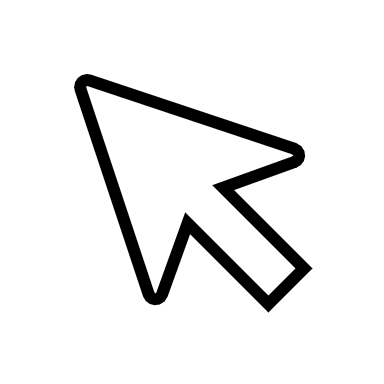 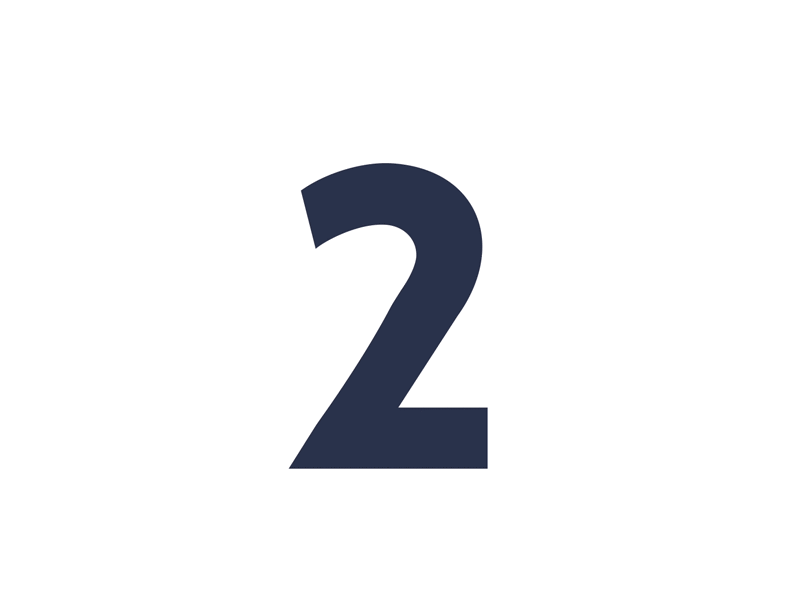 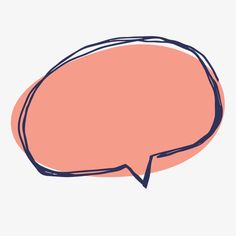 مثال 1
ص 122
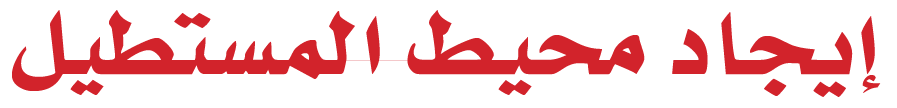 أوجد محيط المستطيل المجاور :
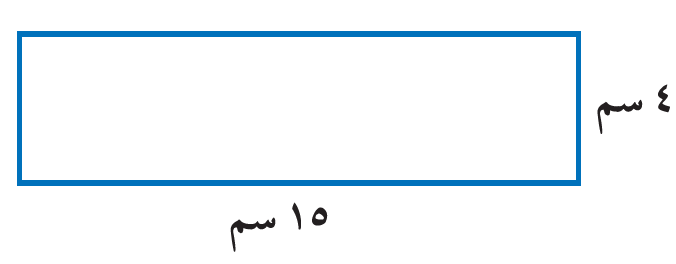 مح = 2ل + 2ض
مح = 2 X ( 15 ) + 2 X( 4 )
     = 30 + 8 
     = 38 سم
أ. عثمان الربيعي
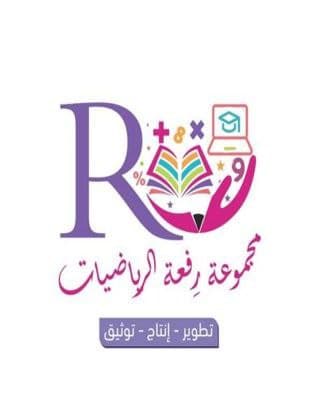 [Speaker Notes: تم تنزيل هذا القالب من موقع ingez-ppt.com]
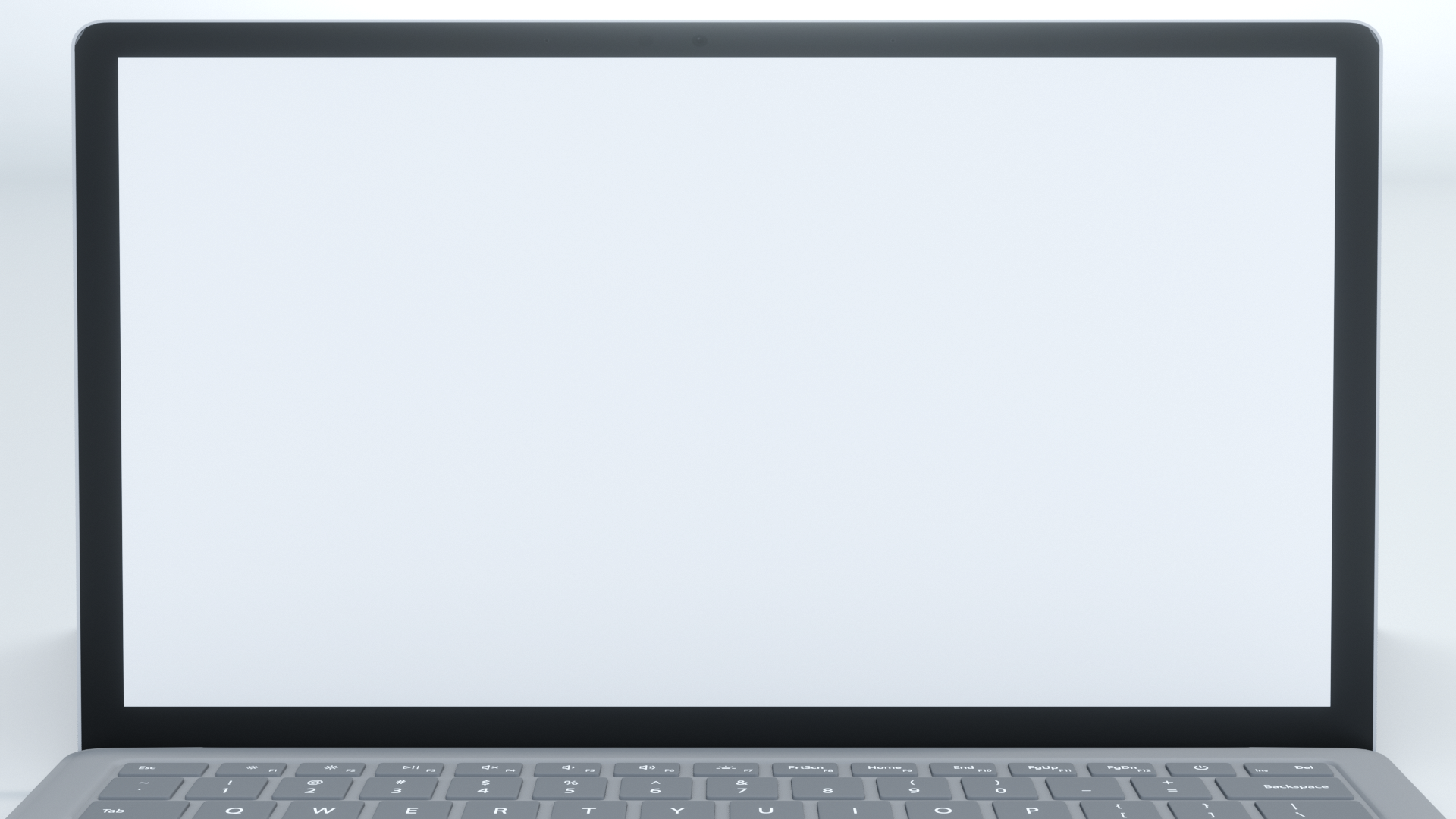 عنوان الدرس : القياس : المحيط والمساحة
التاريخ :    /    / 1443 هـ
الصف : أول /
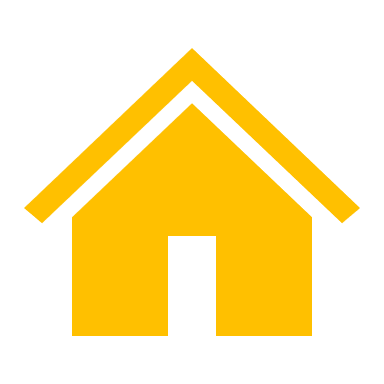 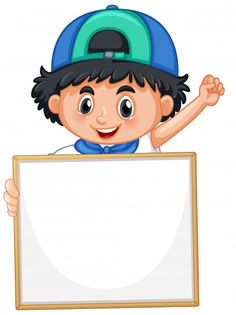 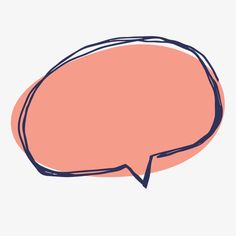 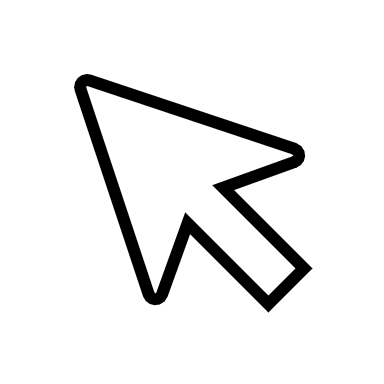 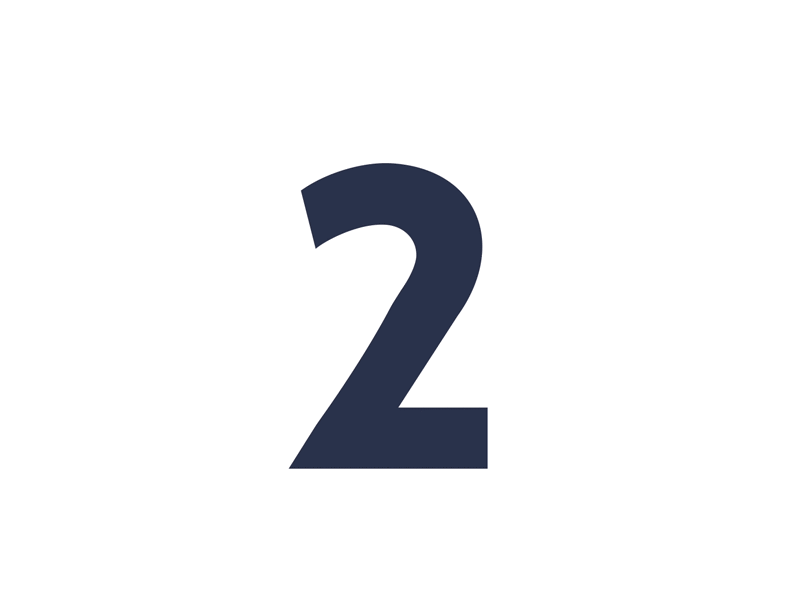 ص 122
أوجد محيط المستطيل الذي طوله 14.5 سم ، وعرضه 12.5 سم .
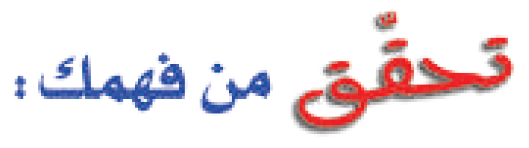 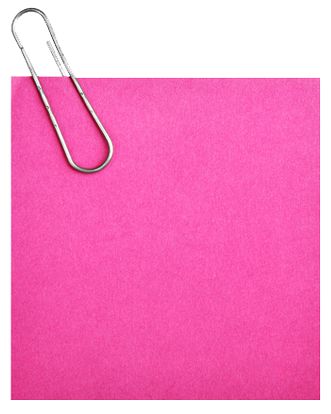 أ
أ. عثمان الربيعي
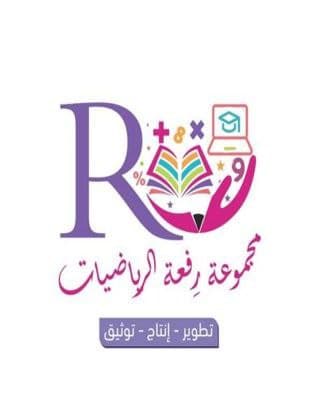 [Speaker Notes: تم تنزيل هذا القالب من موقع ingez-ppt.com]
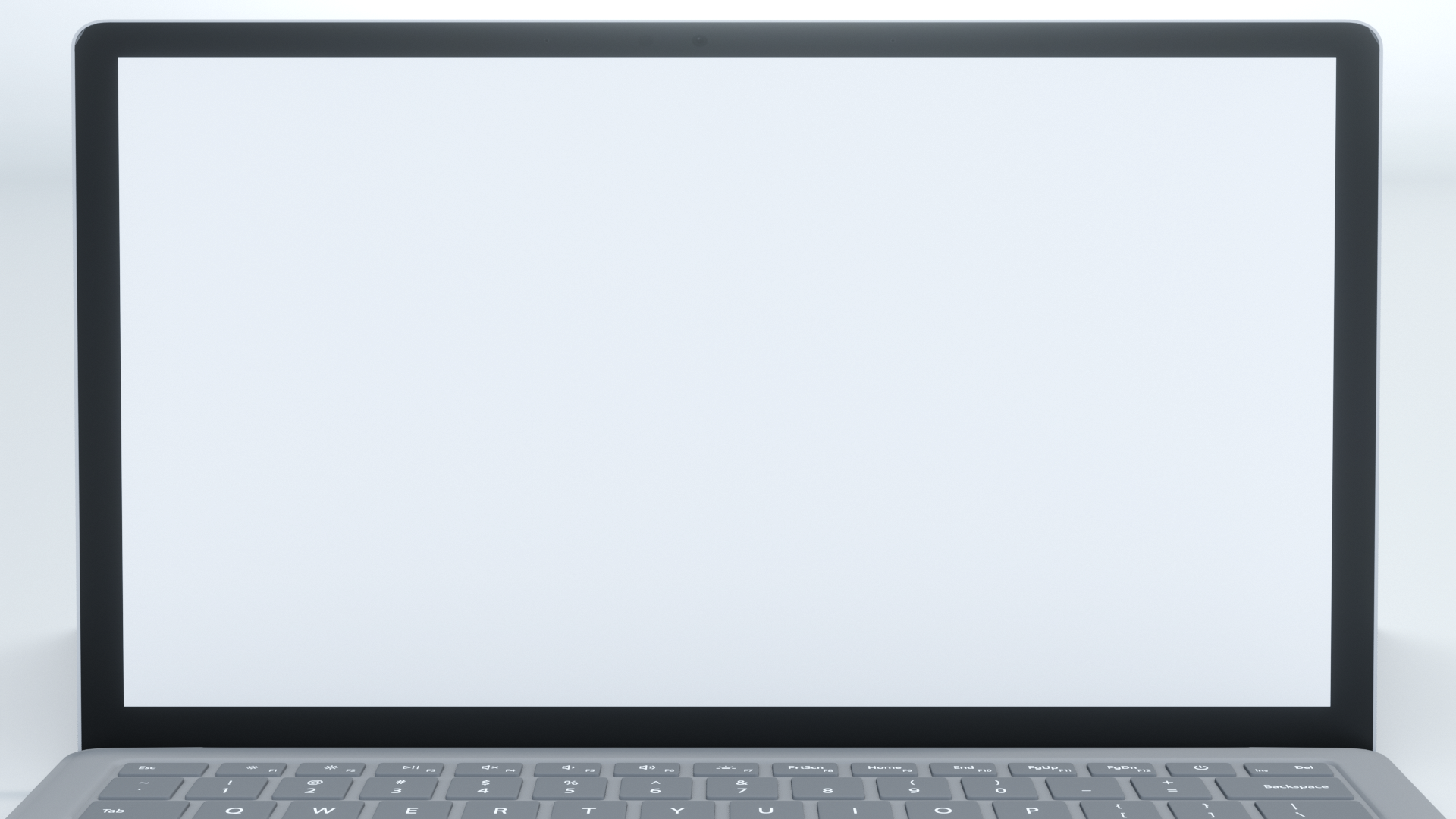 عنوان الدرس : القياس : المحيط والمساحة
التاريخ :    /    / 1443 هـ
الصف : أول /
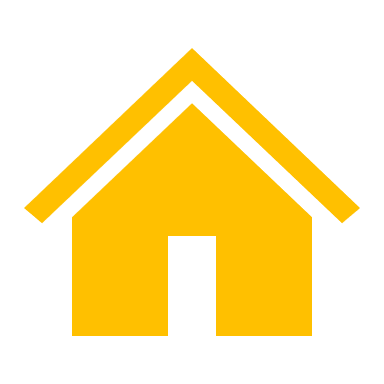 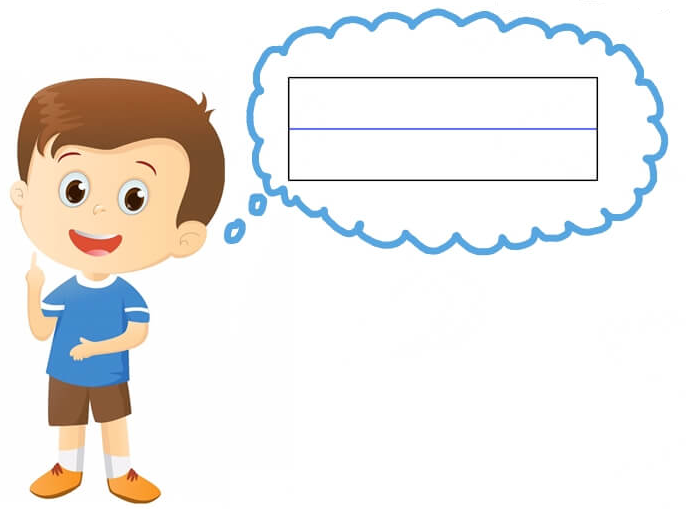 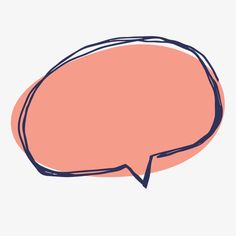 مثال من واقع الحياة
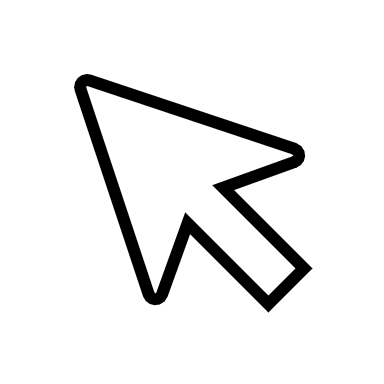 ص 123
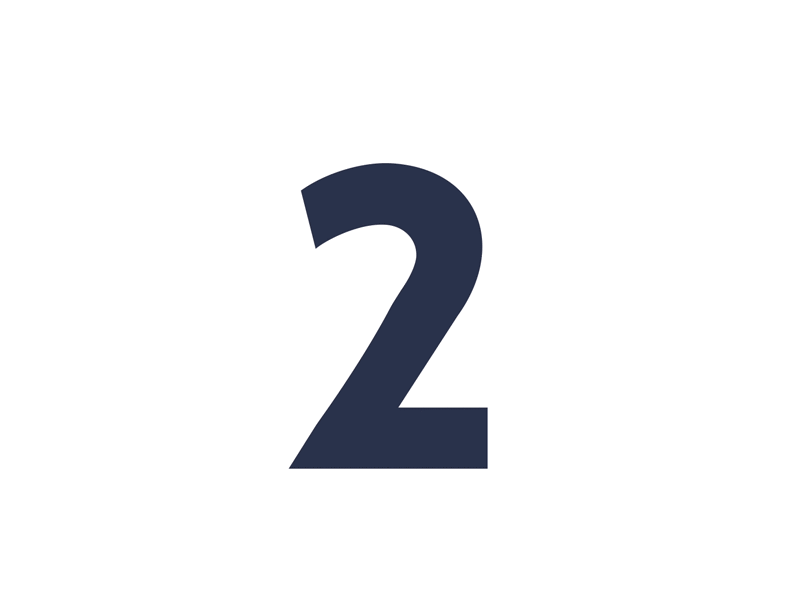 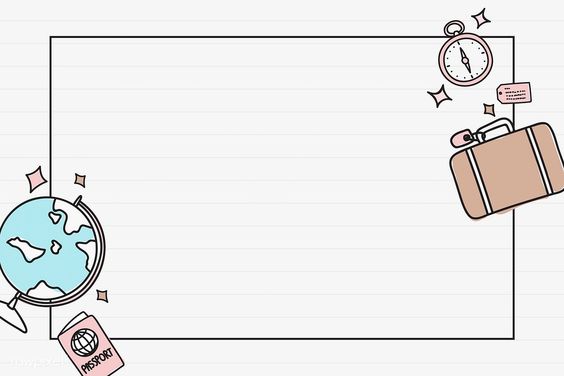 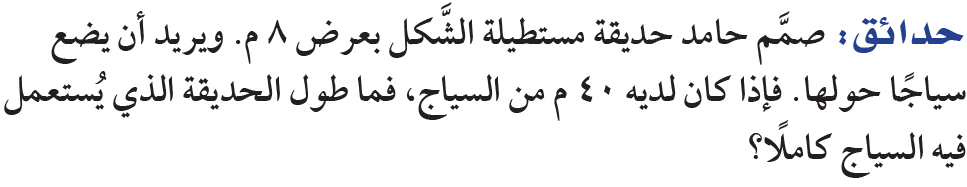 الحل / مح = 2 ل + 2 ض
           40 = 2 ل + 2 X ( 8 )
           40 = 2 ل + 16 
           -16 = -16
           24 = 2 ل 
           12= ل
أ. عثمان الربيعي
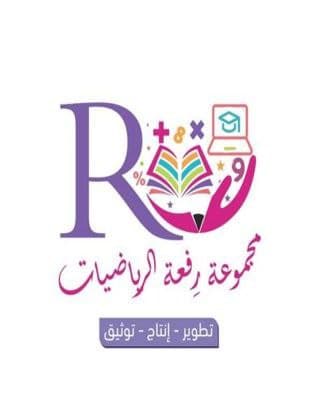 [Speaker Notes: تم تنزيل هذا القالب من موقع ingez-ppt.com]
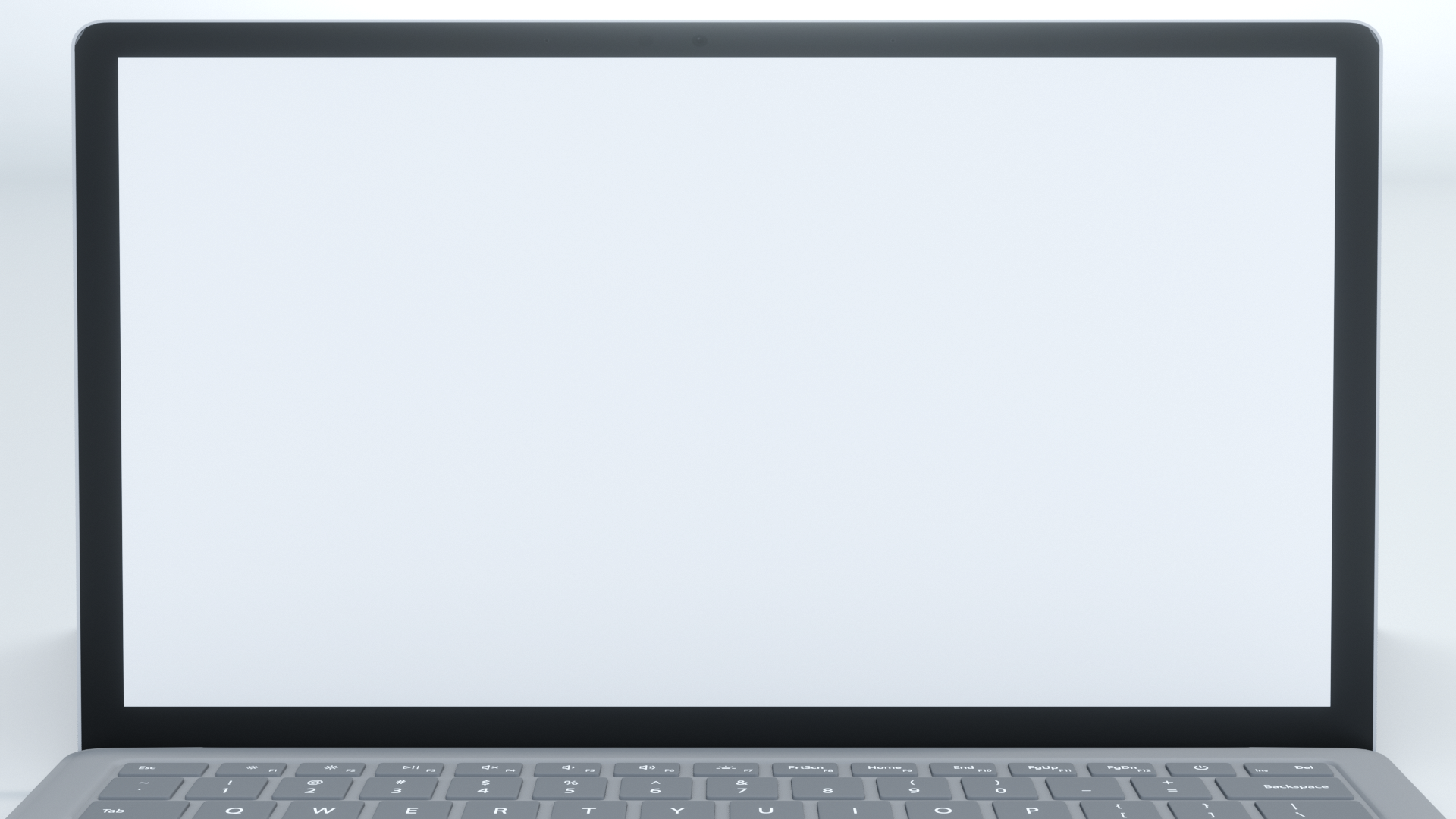 عنوان الدرس : القياس : المحيط والمساحة
التاريخ :    /    / 1443 هـ
الصف : أول /
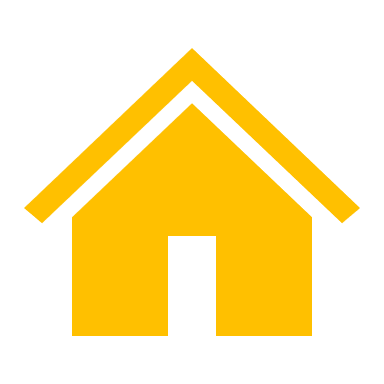 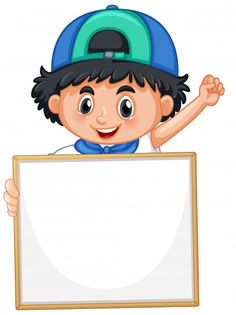 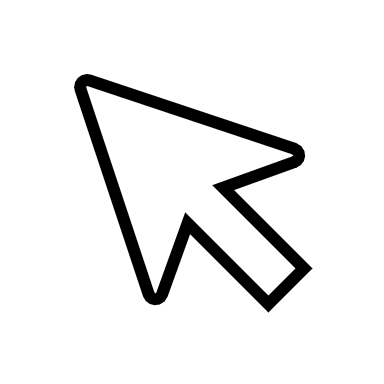 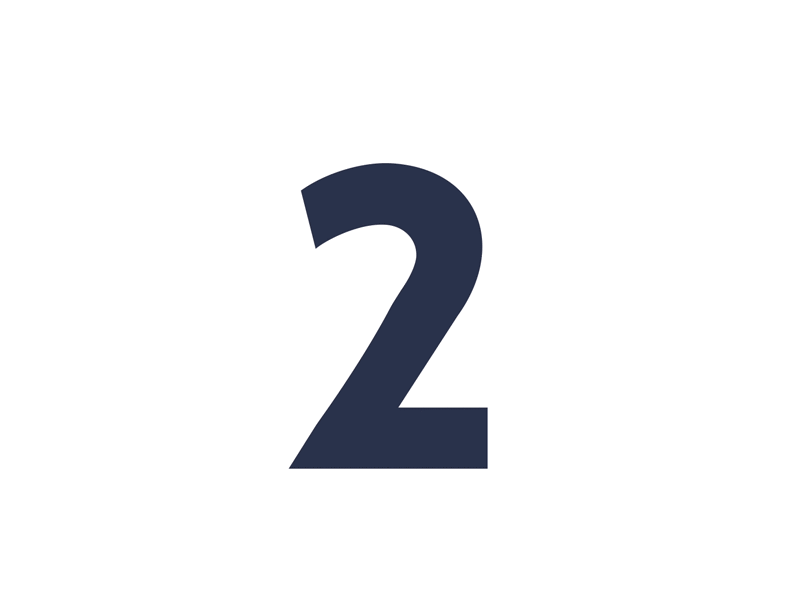 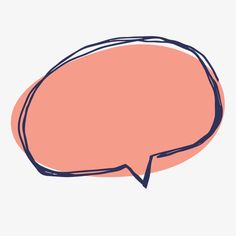 ص 123
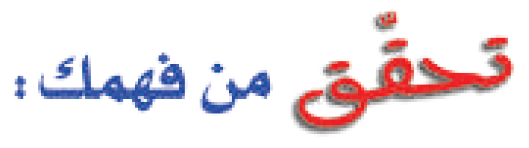 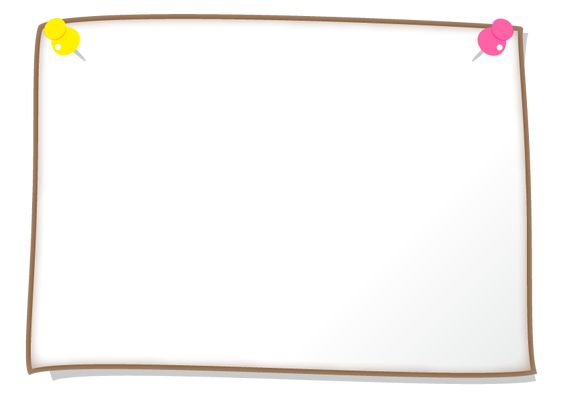 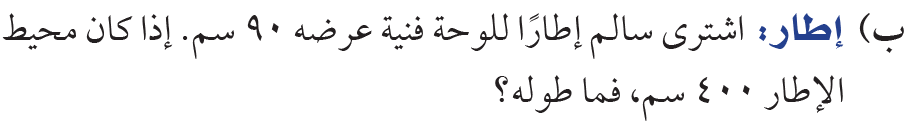 ......................................................................................................

......................................................................................................

......................................................................................................
أ. عثمان الربيعي
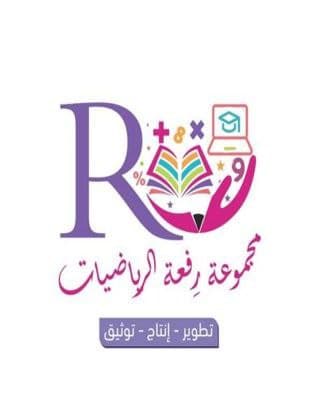 [Speaker Notes: تم تنزيل هذا القالب من موقع ingez-ppt.com]
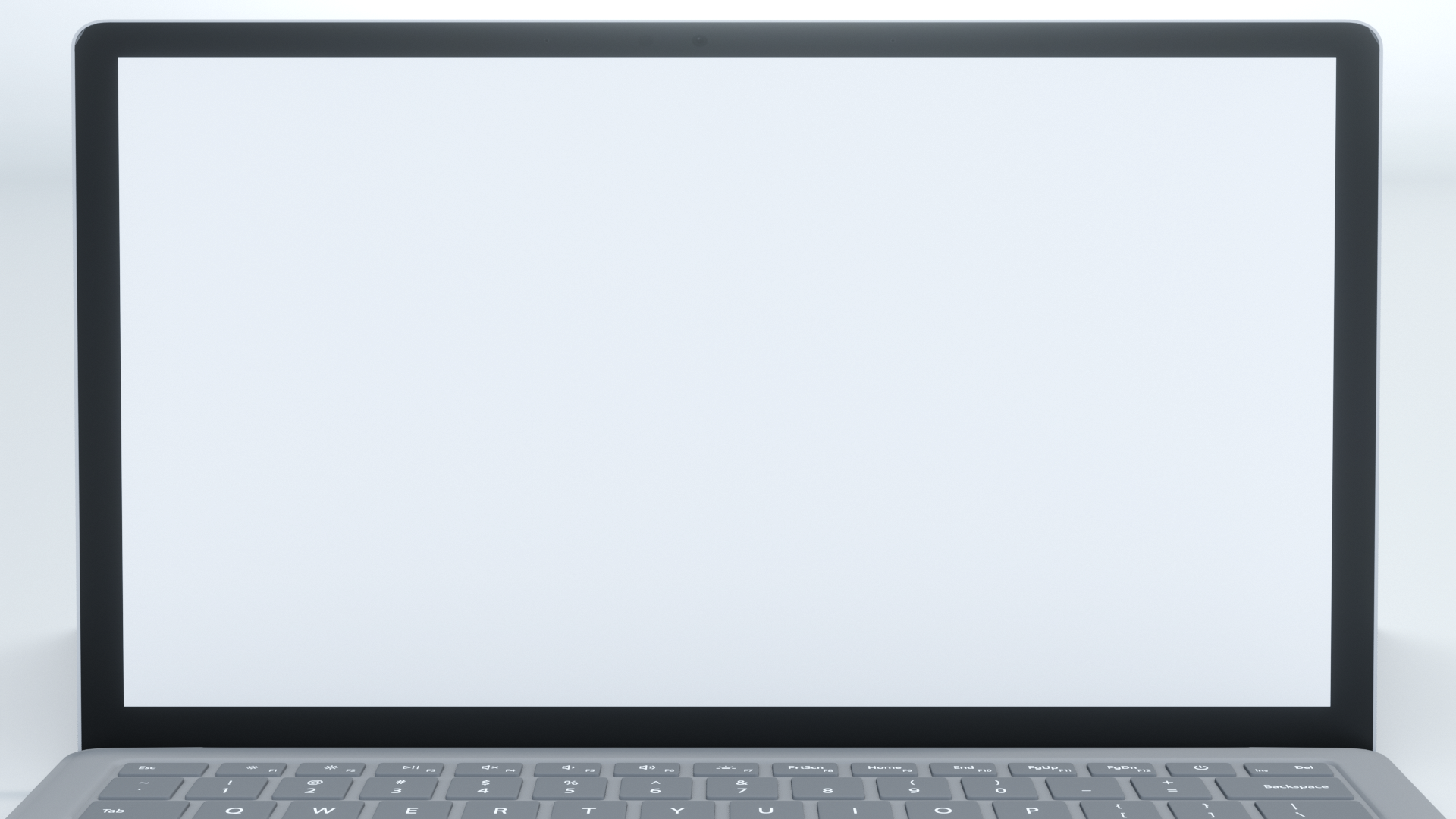 عنوان الدرس : القياس : المحيط والمساحة
التاريخ :    /    / 1443 هـ
الصف : أول /
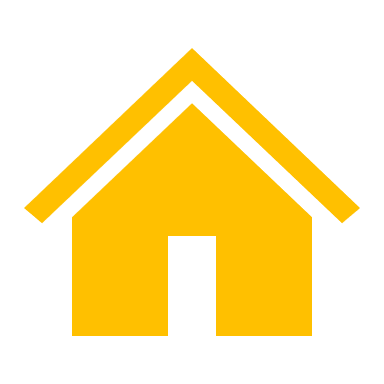 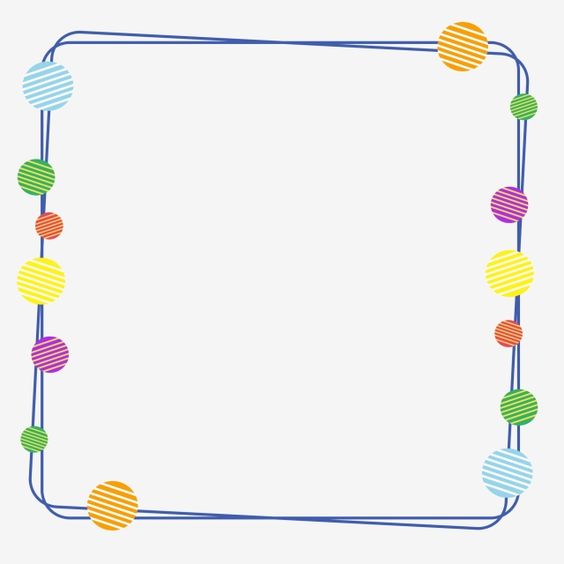 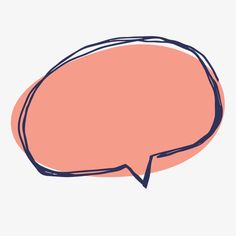 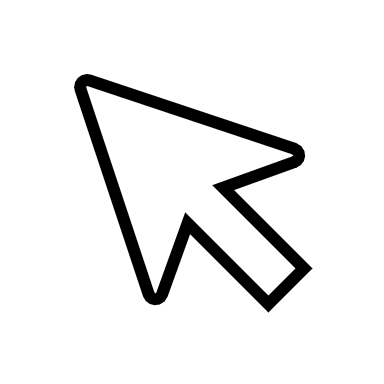 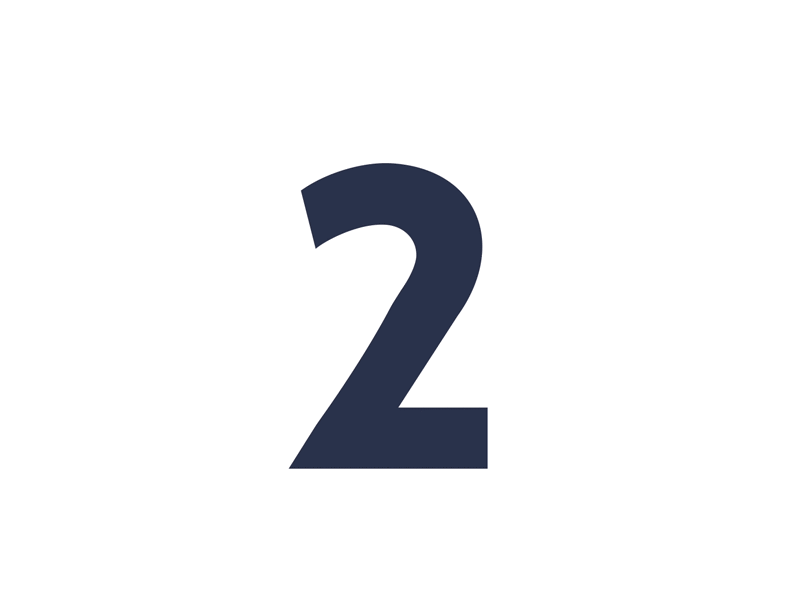 ص 123
المسافة حول مستطيل هي محيطه ، وقياس المنطقة المحصورة داخله هي مساحته .
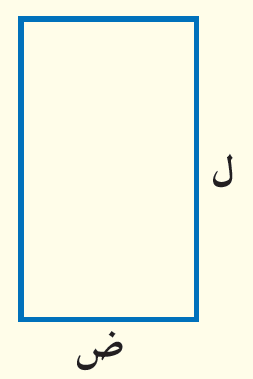 م = ل X ض

حيث : ل / المساحة  ، 
ل / الطول ، ض / العرض
أ. عثمان الربيعي
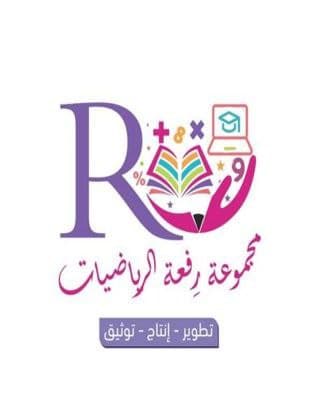 [Speaker Notes: تم تنزيل هذا القالب من موقع ingez-ppt.com]
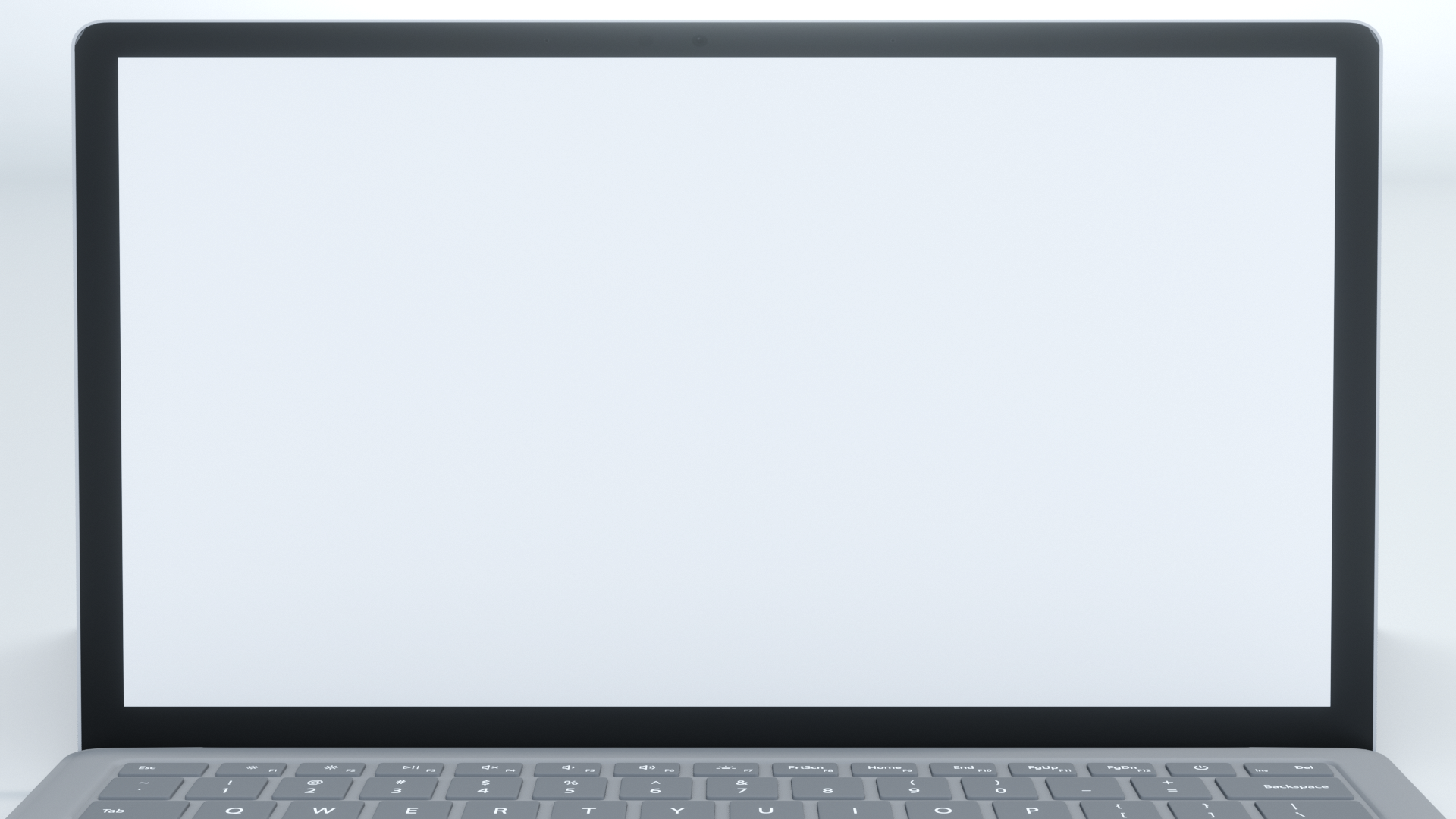 عنوان الدرس : القياس : المحيط والمساحة
التاريخ :    /    / 1443 هـ
الصف : أول /
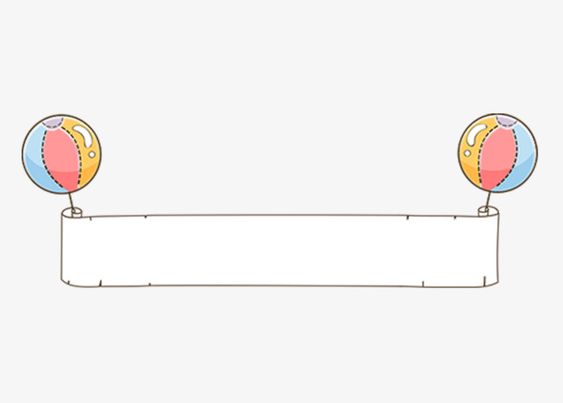 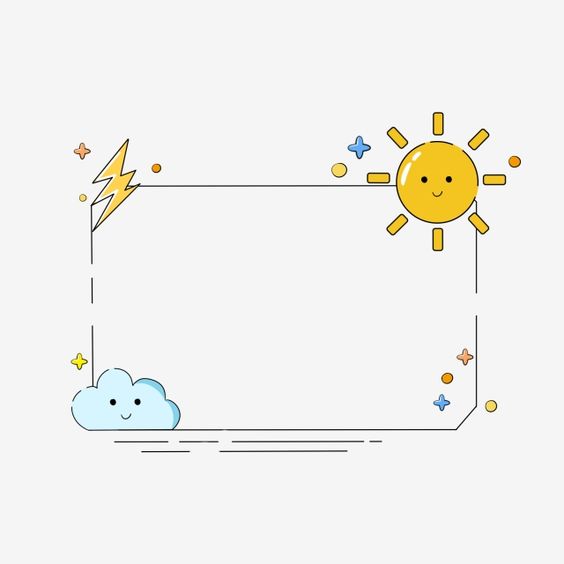 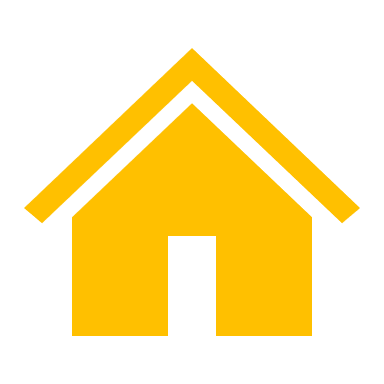 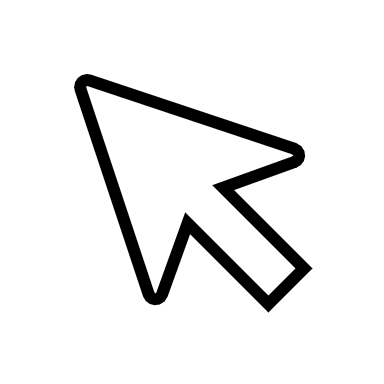 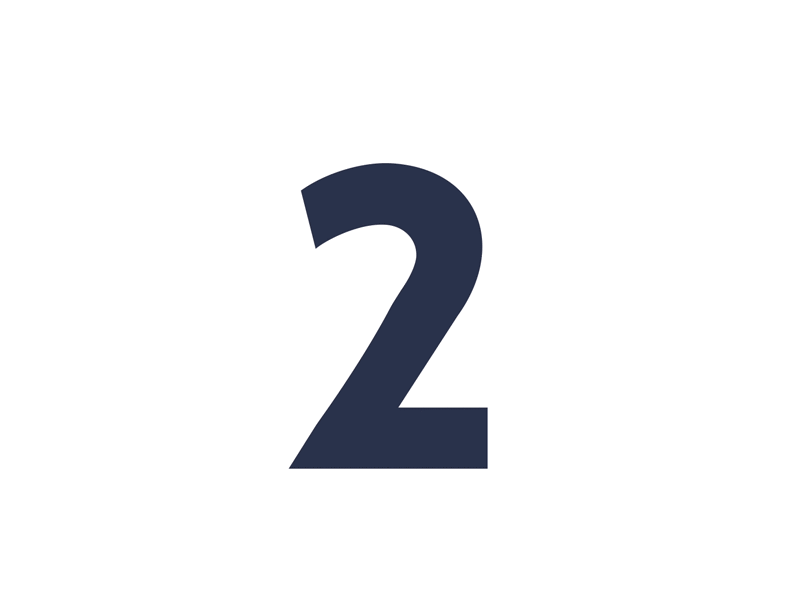 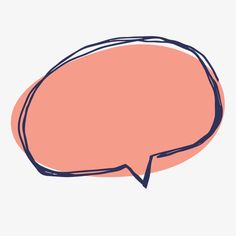 مثال 3
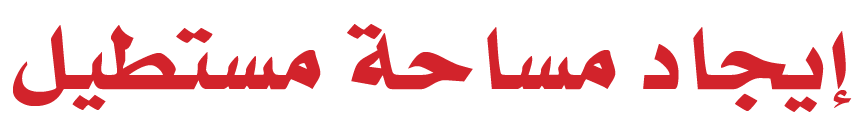 ص 123
أوجد مساحة طاولة لعبة القطار المبينة في الشكل .
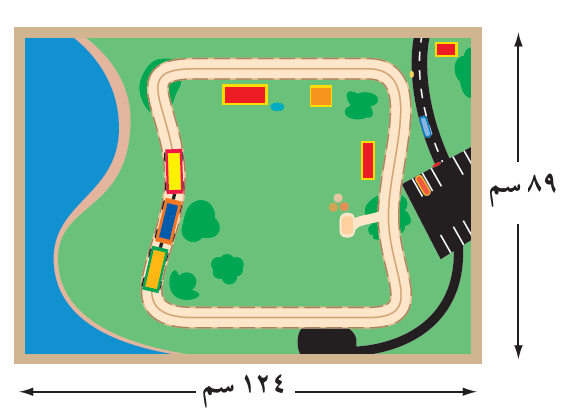 م = ل X ض
م = 124 X 89 
     = 11036 سم2
أ. عثمان الربيعي
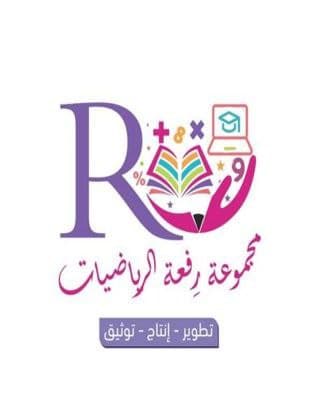 [Speaker Notes: تم تنزيل هذا القالب من موقع ingez-ppt.com]
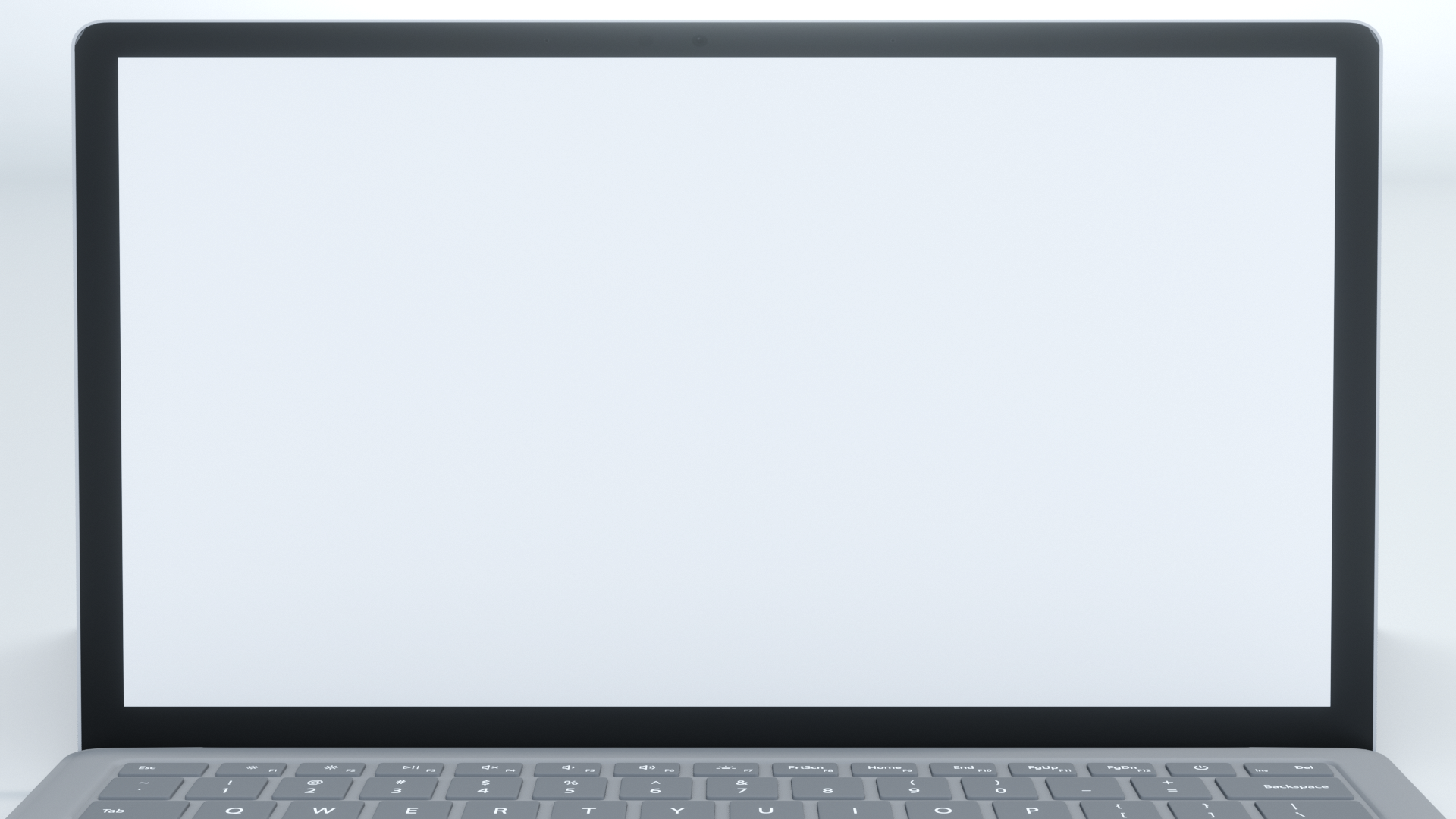 عنوان الدرس : القياس : المحيط والمساحة
التاريخ :    /    / 1443 هـ
الصف : أول /
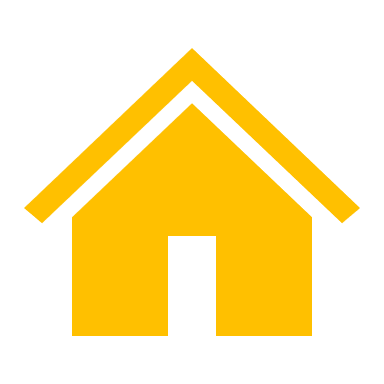 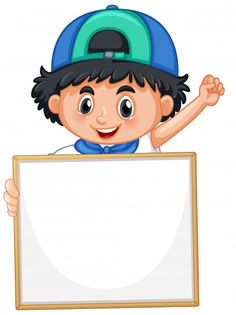 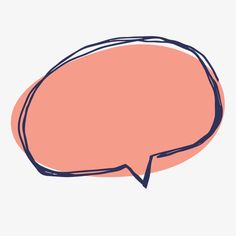 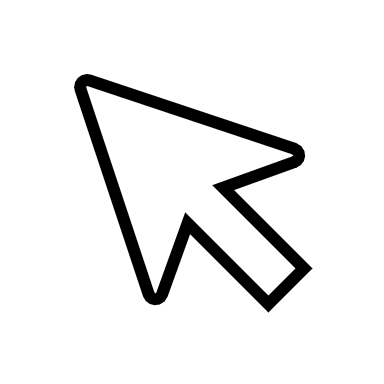 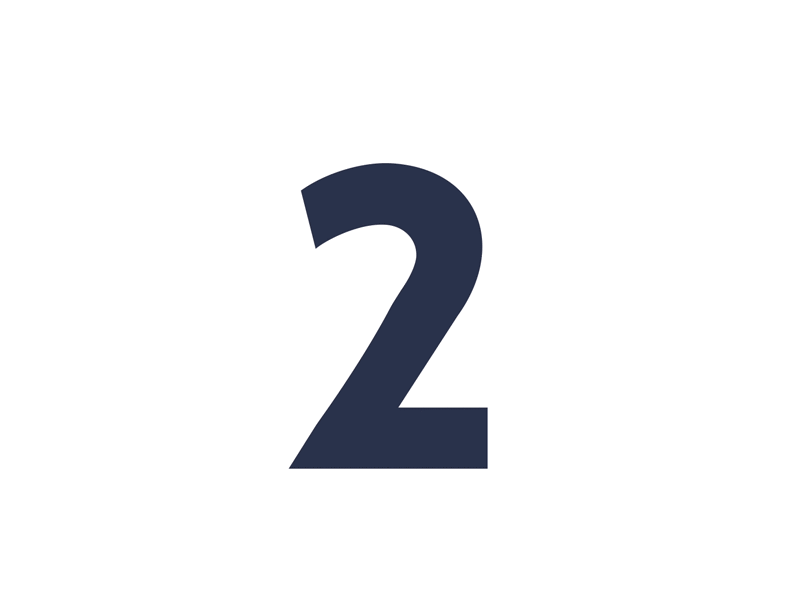 رخام : قطعة رخام طولها 19 سم ، وعرضها
 10 سم . أوجد مساحة سطحها ومحيطها
ص 123
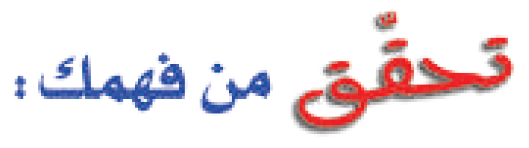 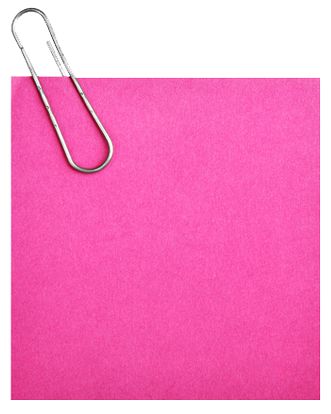 ج
أ. عثمان الربيعي
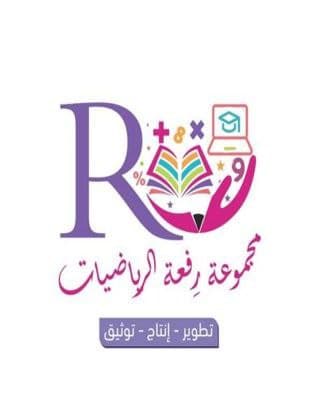 [Speaker Notes: تم تنزيل هذا القالب من موقع ingez-ppt.com]
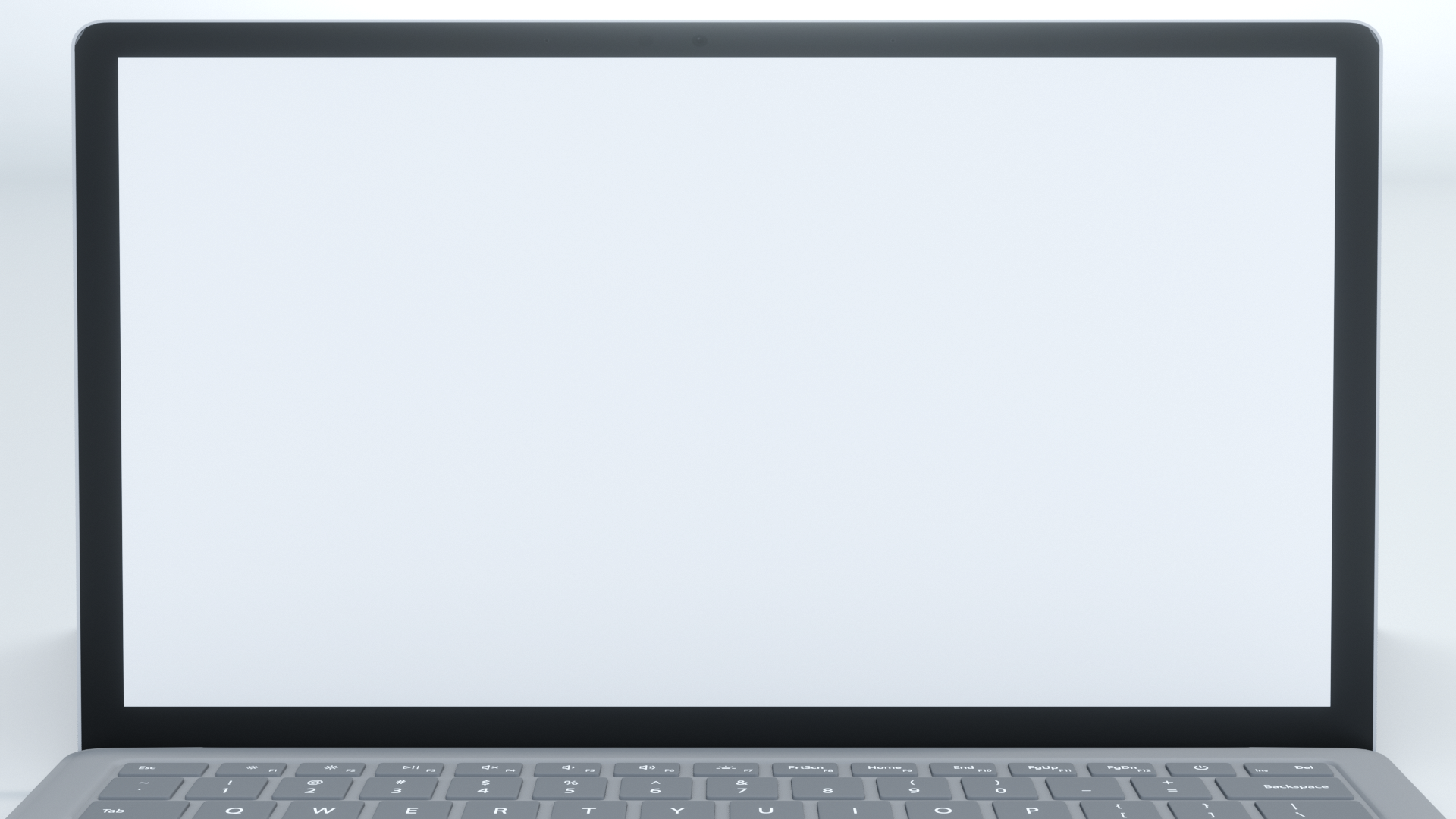 عنوان الدرس : القياس : المحيط والمساحة
التاريخ :    /    / 1443 هـ
الصف : أول /
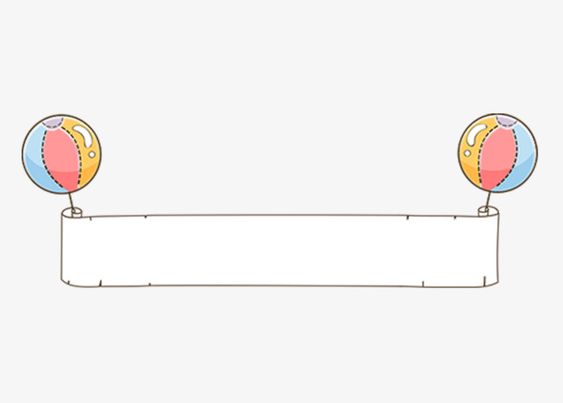 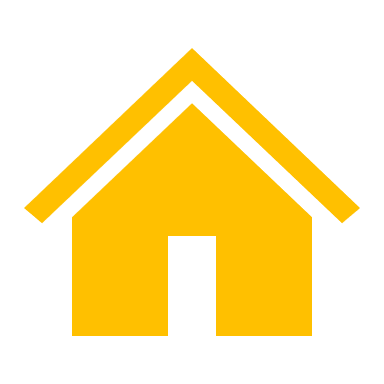 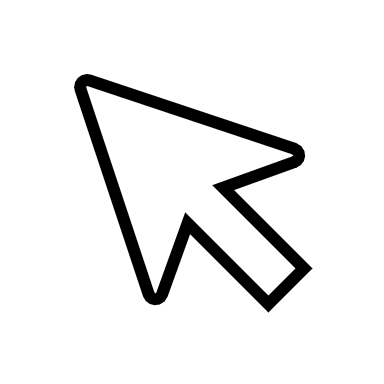 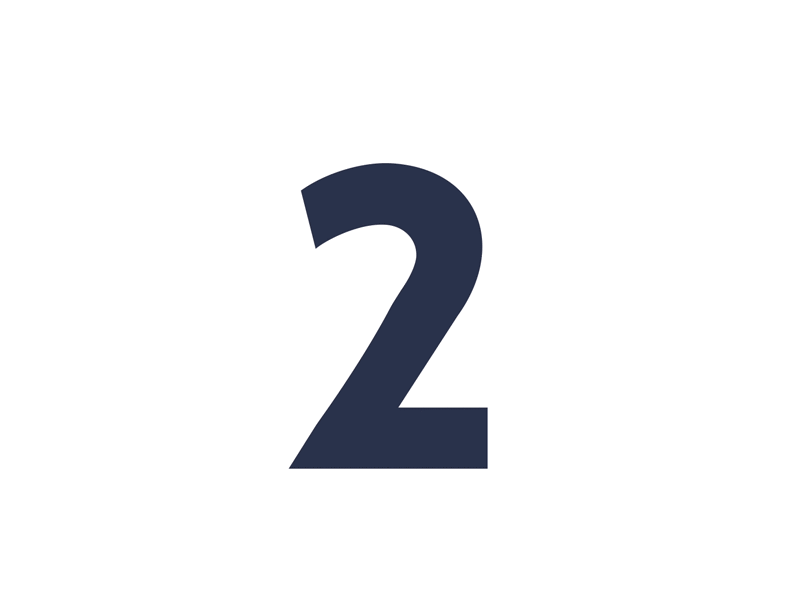 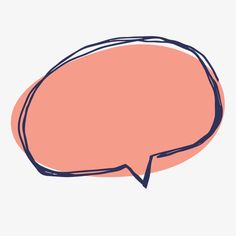 مثال 4
ص 124
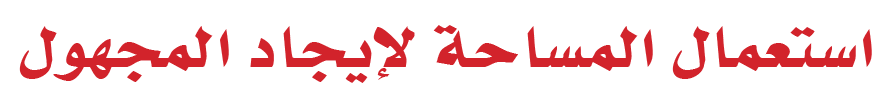 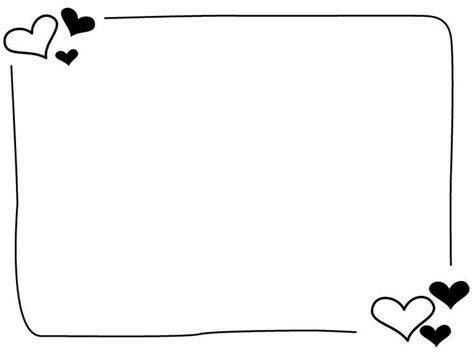 مستطيل مساحته 53.94 م2 . إذا كان طوله 8.7 م ، فاحسب عرضه .
م = ل X ض
53.94 = 8.7 X ض
÷ 8.7 = ÷ 8.7 
6.2 = ض 
إذن عرض المستطيل 6.2 سم
أ. عثمان الربيعي
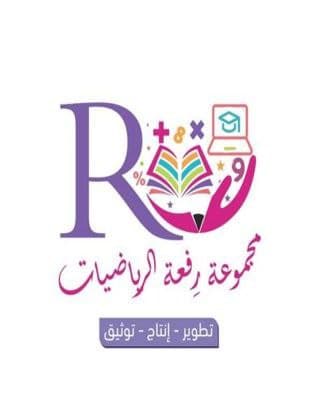 [Speaker Notes: تم تنزيل هذا القالب من موقع ingez-ppt.com]
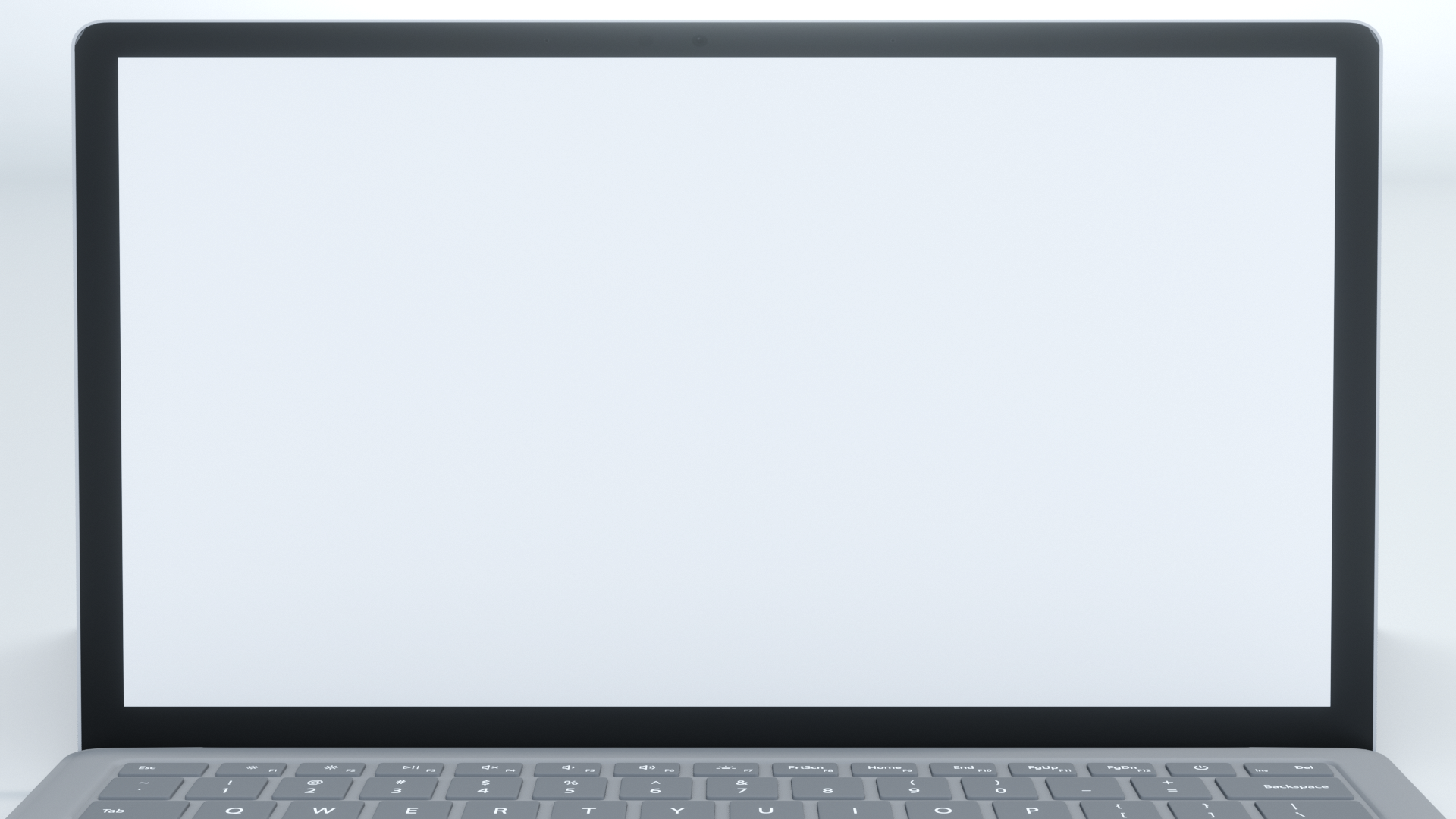 عنوان الدرس : القياس : المحيط والمساحة
التاريخ :    /    / 1443 هـ
الصف : أول /
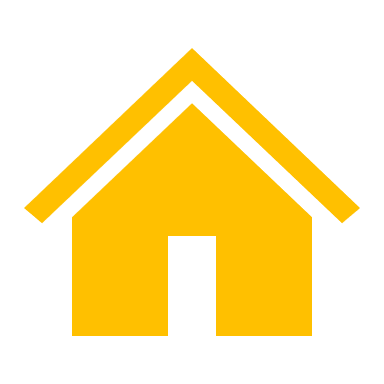 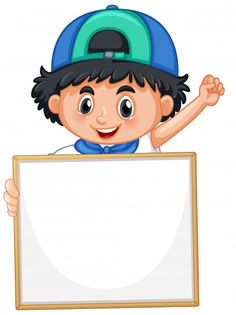 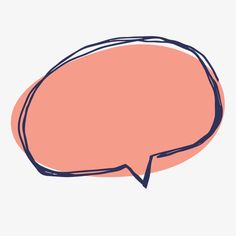 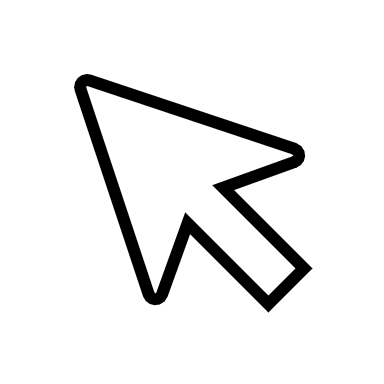 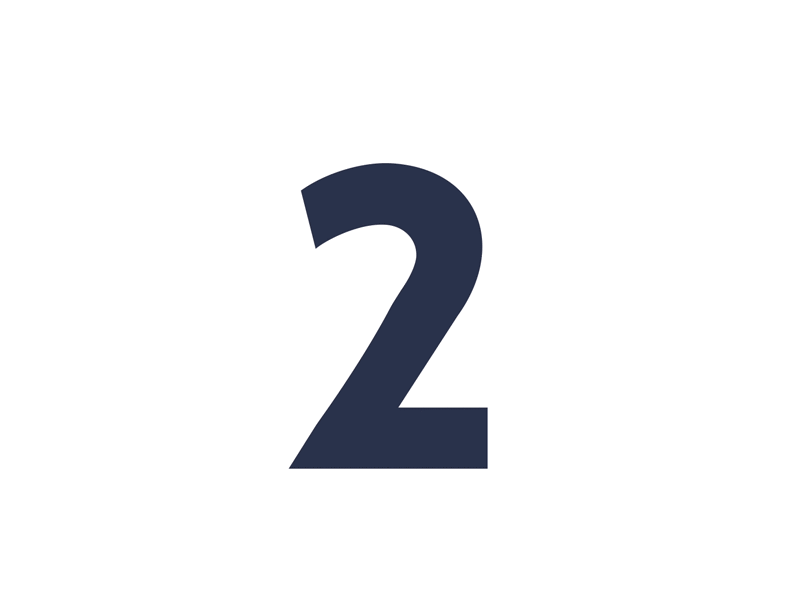 ص 124
أوجد طول مستطيل مساحته 135 م2 ، وعرضه 9 م
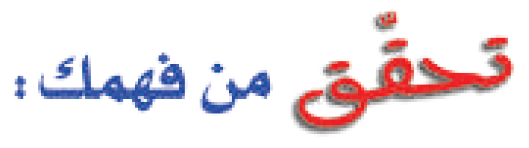 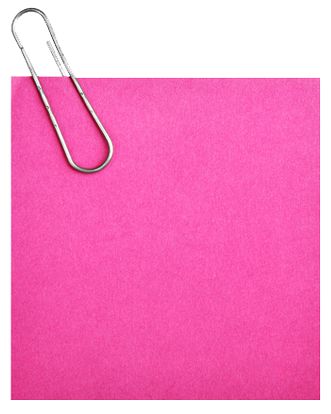 د
أ. عثمان الربيعي
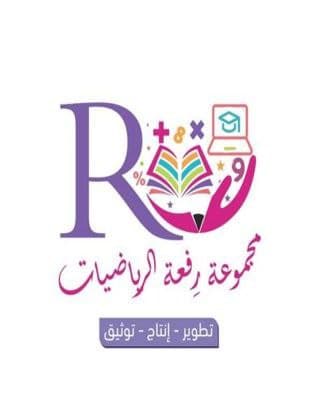 [Speaker Notes: تم تنزيل هذا القالب من موقع ingez-ppt.com]
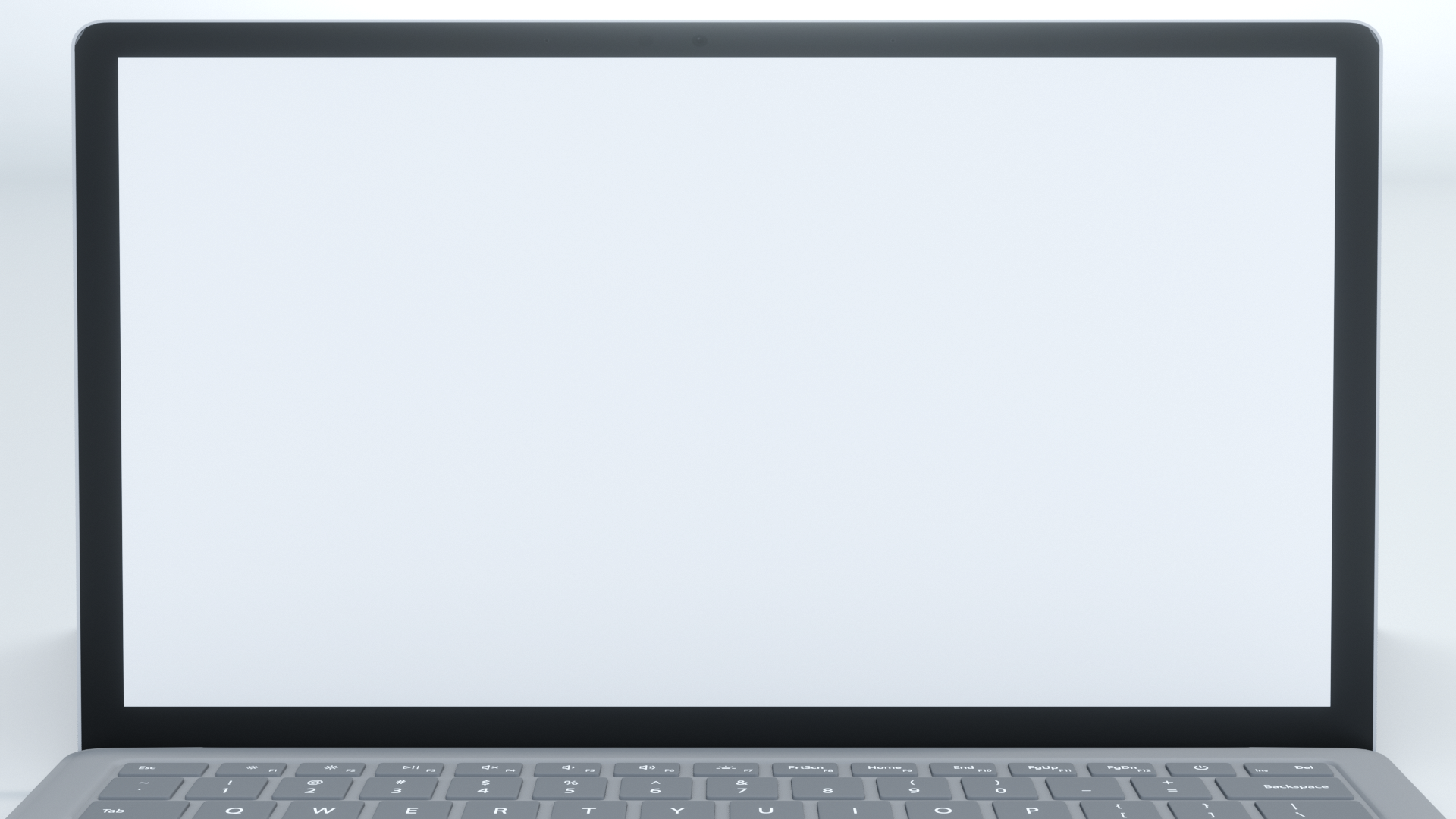 التاريخ :    /    / 1443 هـ
الصف : أول /
عنوان الدرس : القياس : المحيط والمساحة
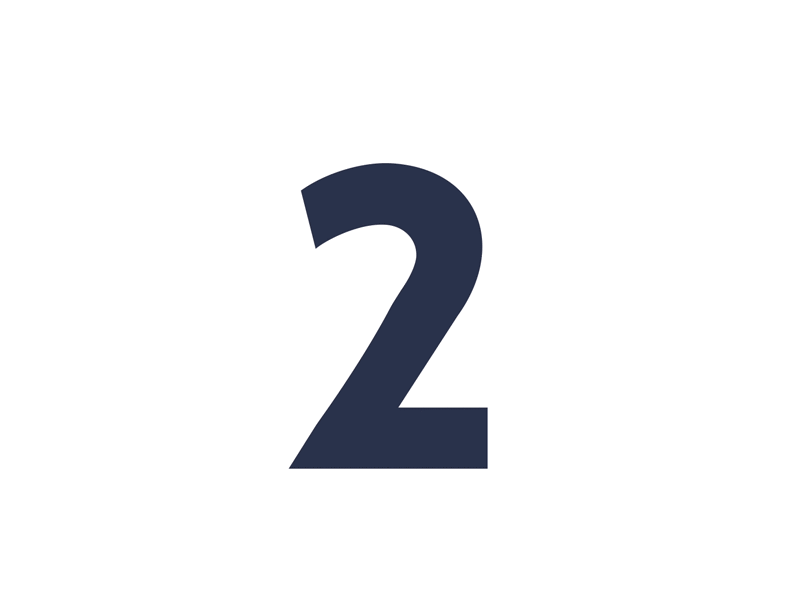 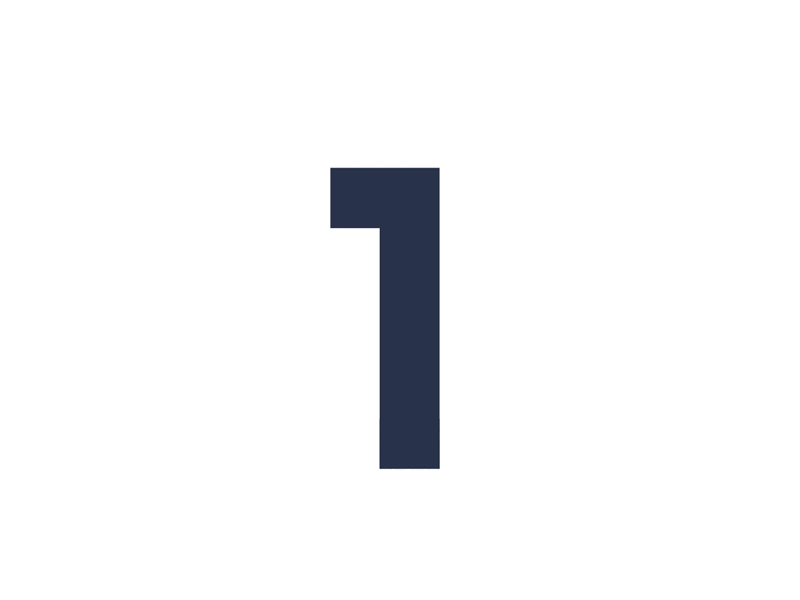 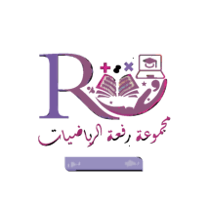 التدريس
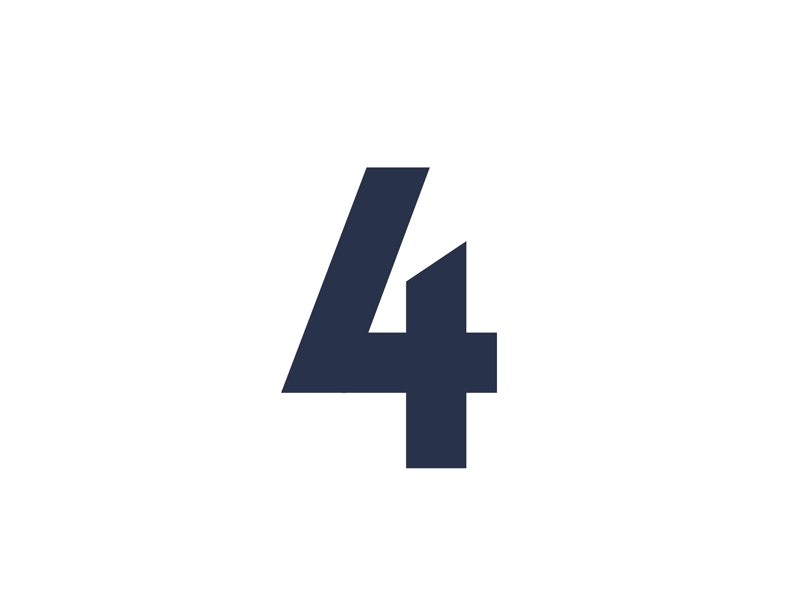 التركيز
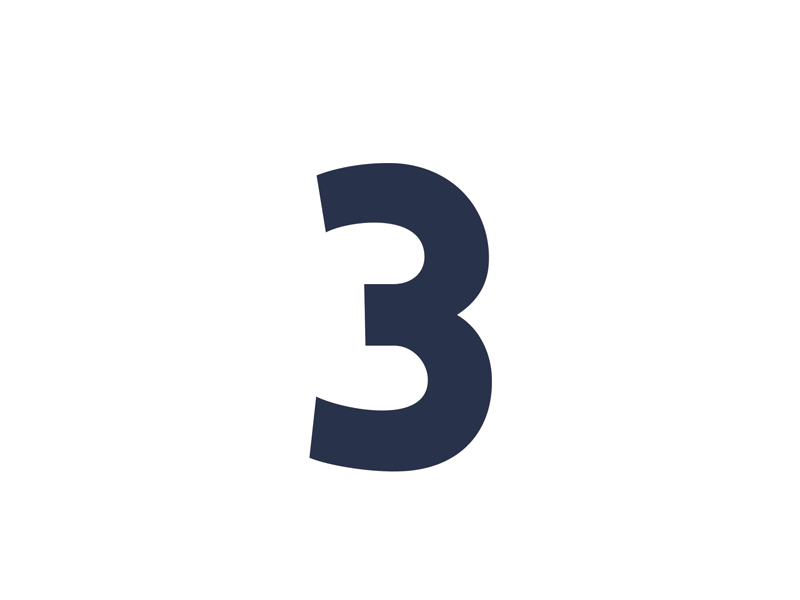 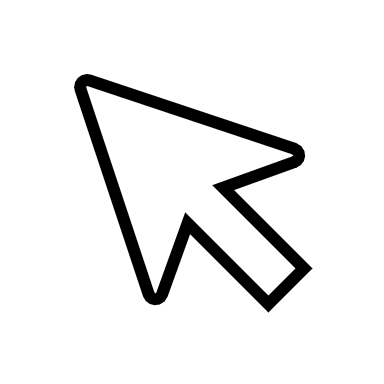 أ. عثمان الربيعي
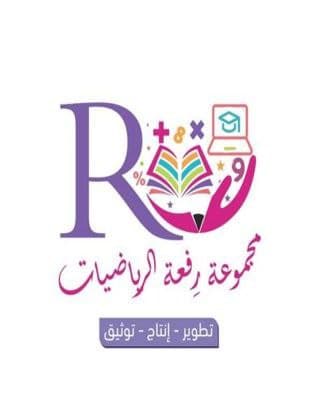 التدريب
التقويم
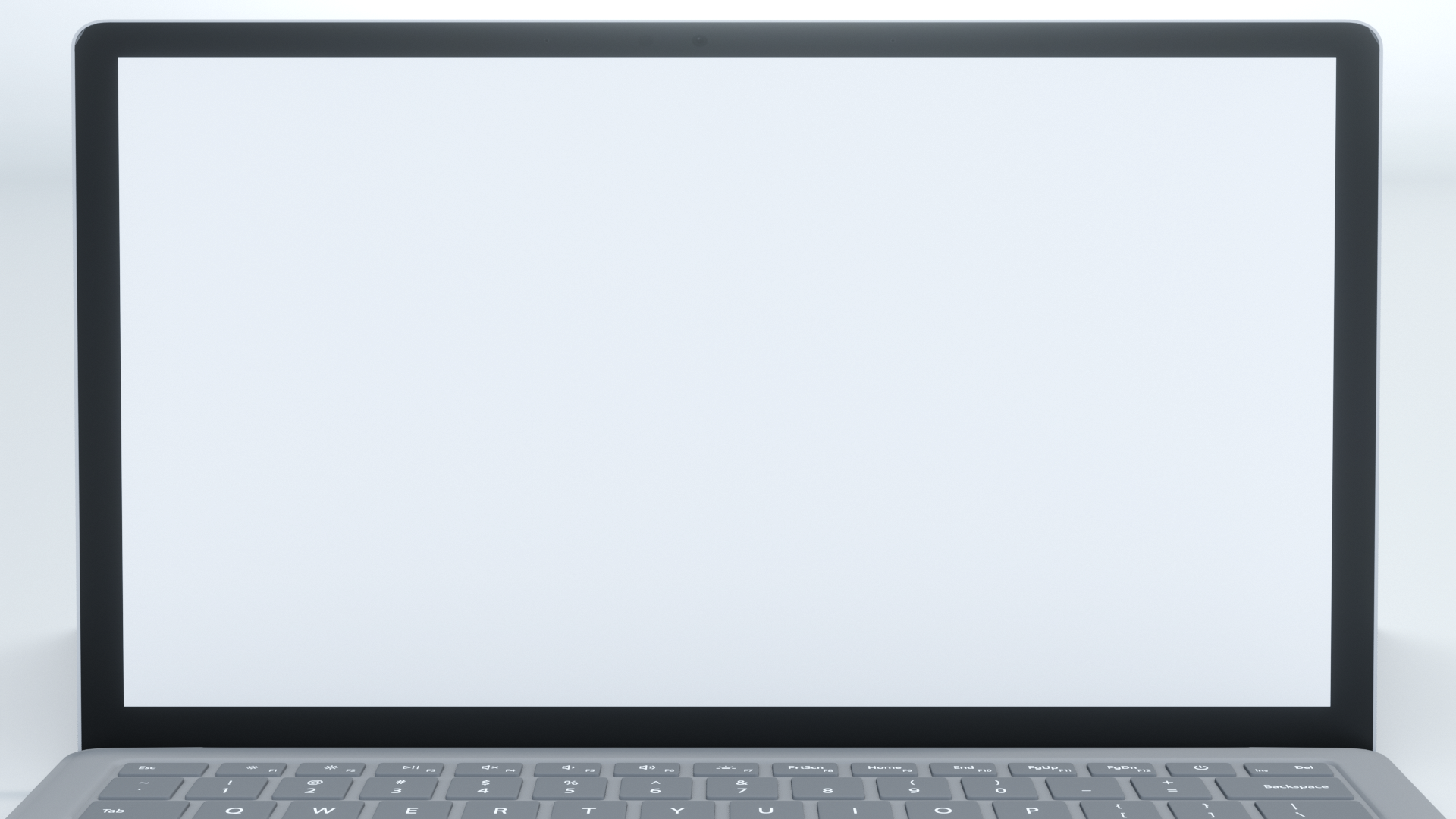 عنوان الدرس : القياس : المحيط والمساحة
التاريخ :    /    / 1443 هـ
الصف : أول /
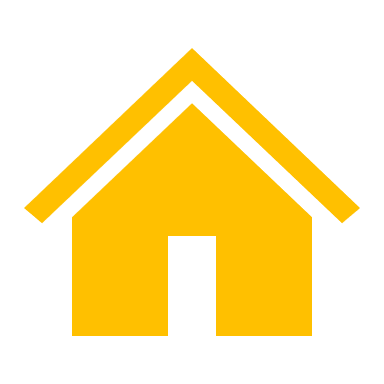 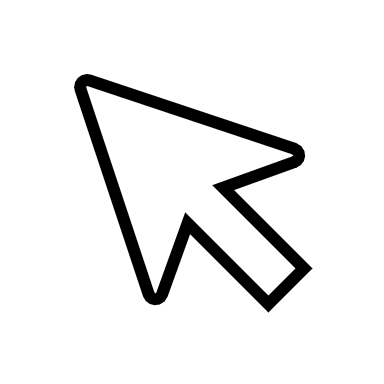 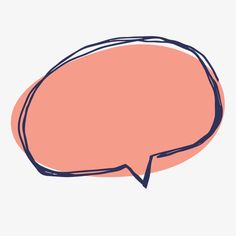 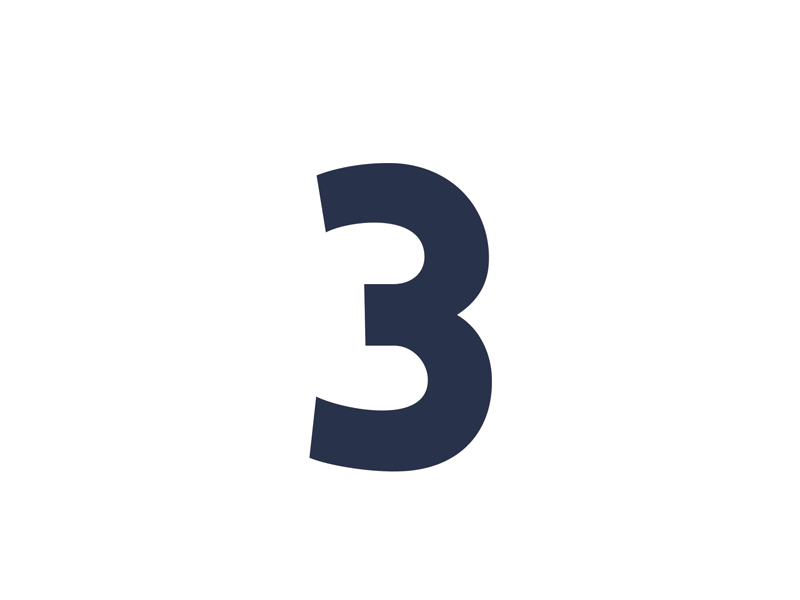 تأكد
أوجد محيط كل من المستطيلين الآتيين :
ص 124
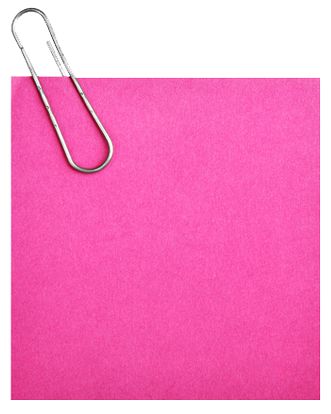 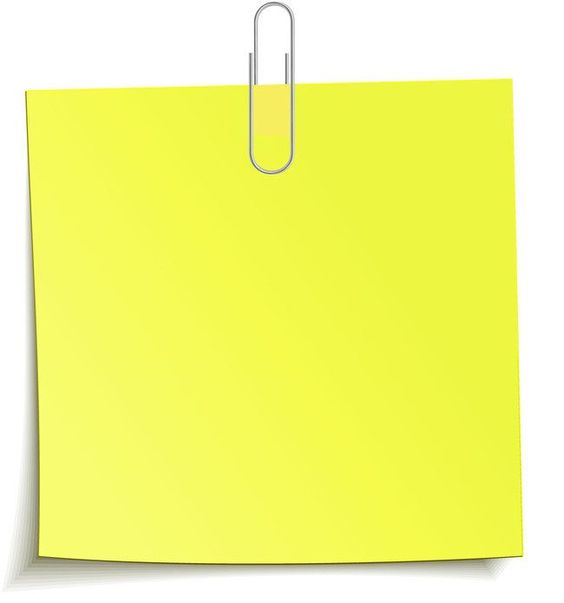 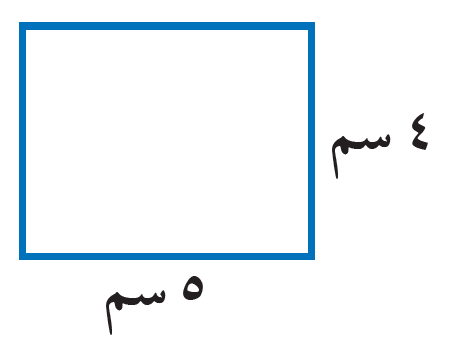 1 ) 


...................................

...................................

...................................
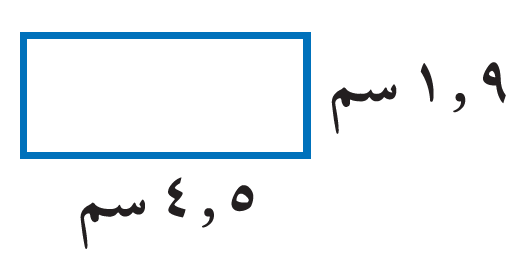 2 ) 


...................................

...................................

...................................
أ. عثمان الربيعي
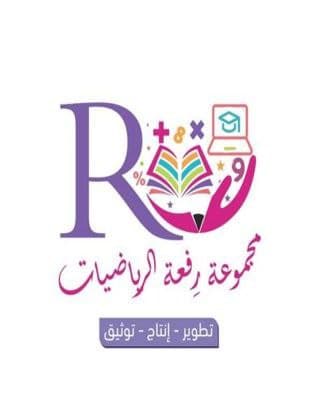 [Speaker Notes: تم تنزيل هذا القالب من موقع ingez-ppt.com]
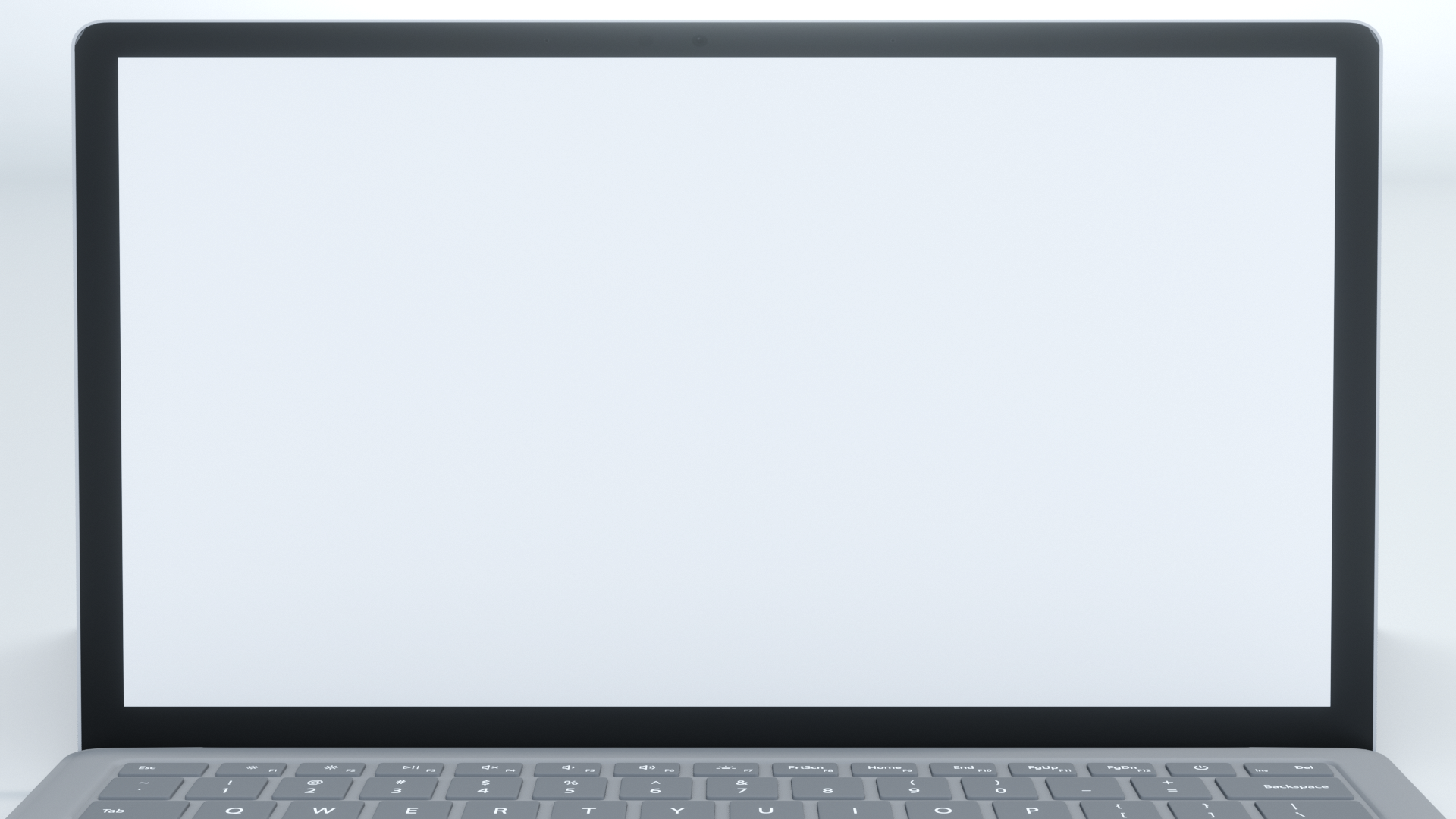 عنوان الدرس : القياس : المحيط والمساحة
التاريخ :    /    / 1443 هـ
الصف : أول /
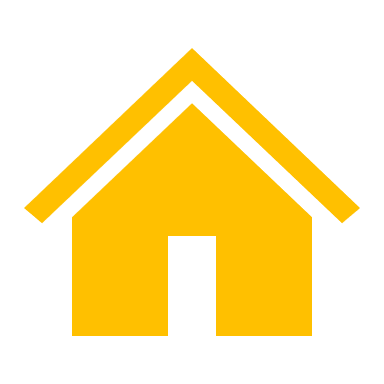 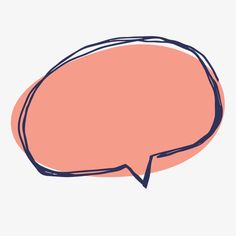 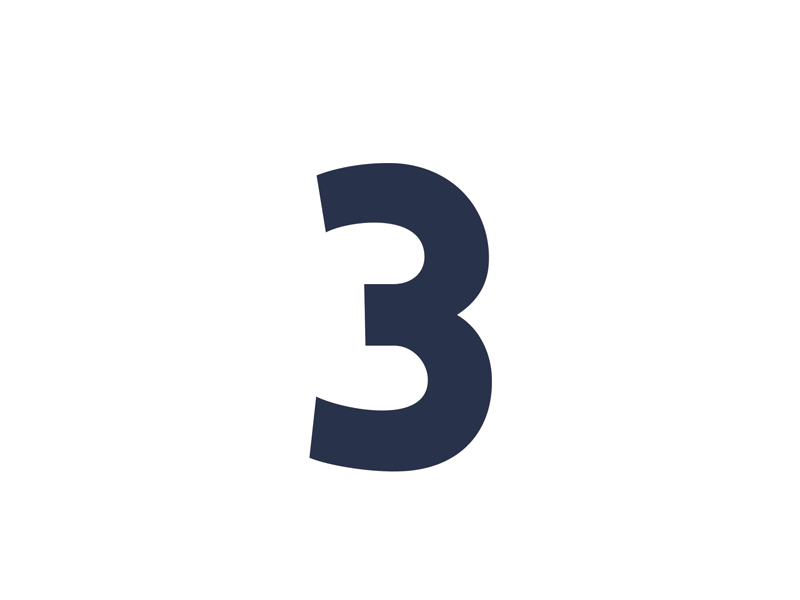 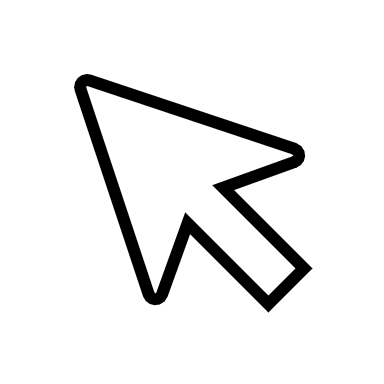 تأكد3
ص 124
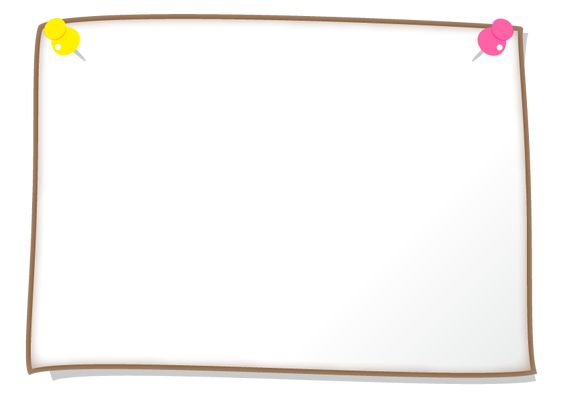 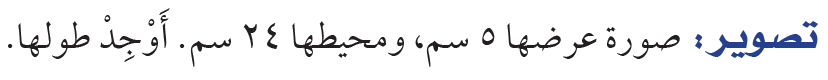 ..............................................................................................................................................................................................................................................................................................................................................................................................................................................................................................................................
أ. عثمان الربيعي
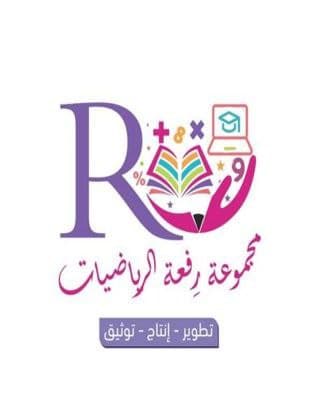 [Speaker Notes: تم تنزيل هذا القالب من موقع ingez-ppt.com]
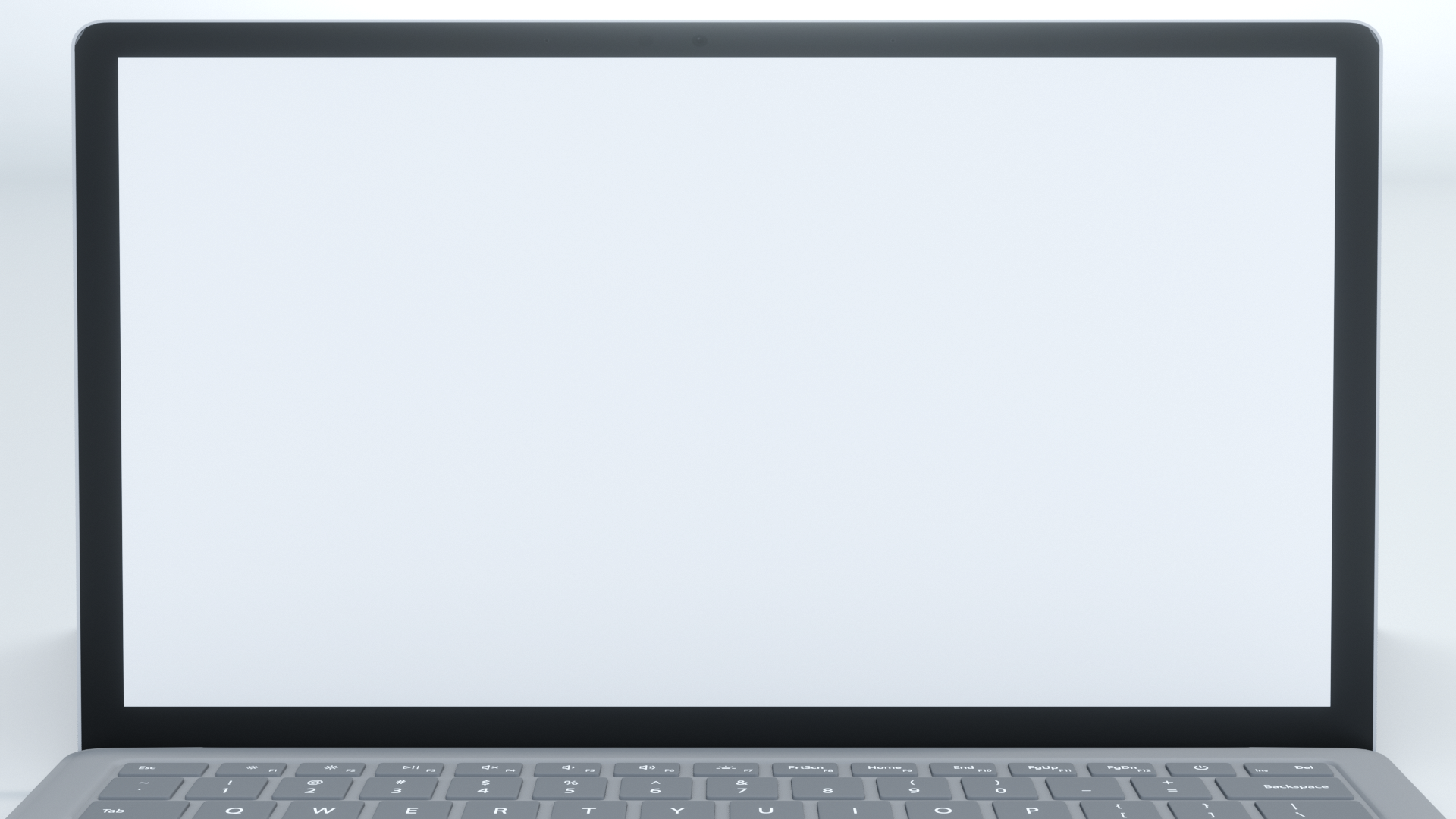 عنوان الدرس : القياس : المحيط والمساحة
التاريخ :    /    / 1443 هـ
الصف : أول /
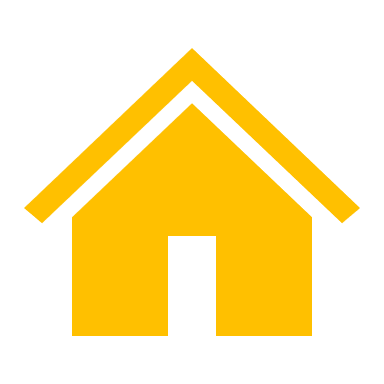 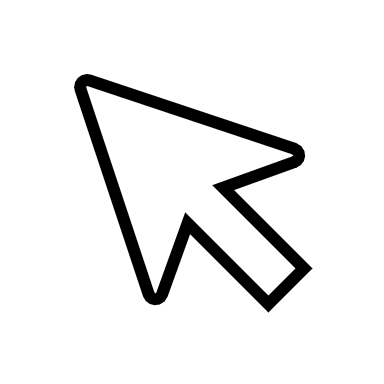 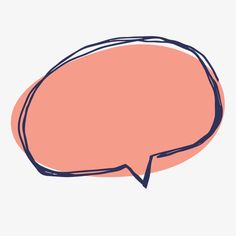 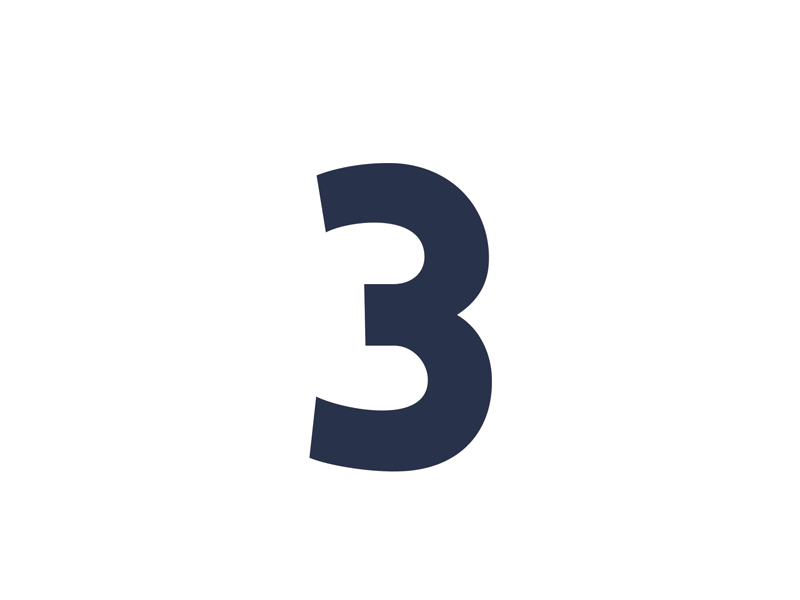 تأكد
أوجد مساحة كل من المستطيلين الآتيين :
ص 124
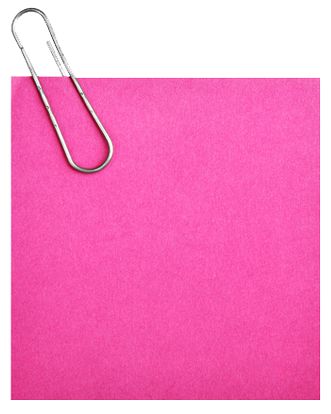 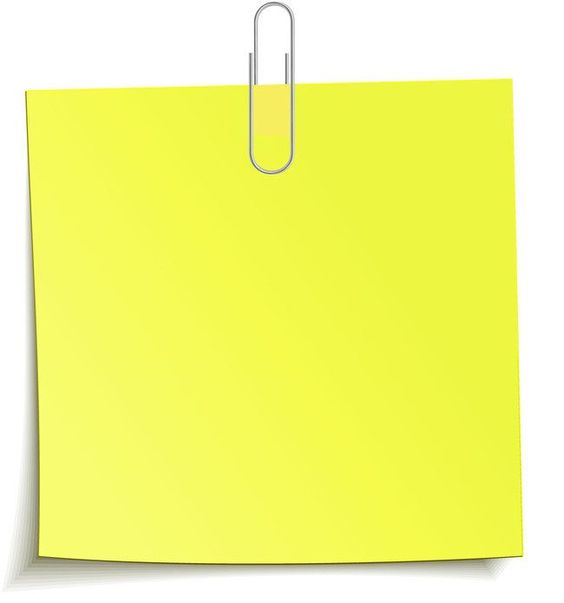 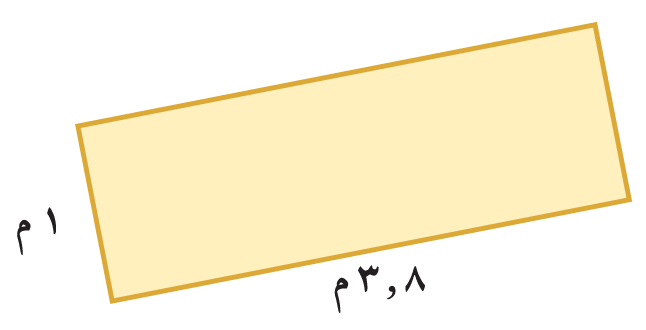 1 ) 


...................................

...................................

...................................
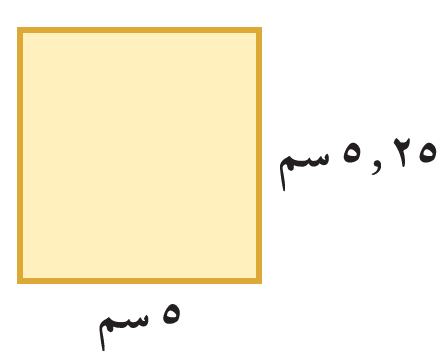 2 ) 


...................................

...................................

...................................
أ. عثمان الربيعي
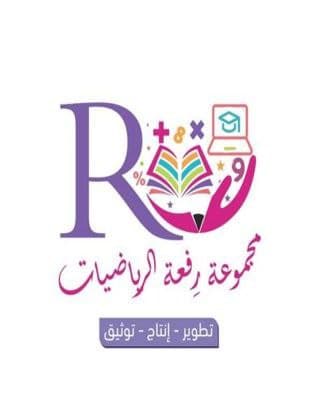 [Speaker Notes: تم تنزيل هذا القالب من موقع ingez-ppt.com]
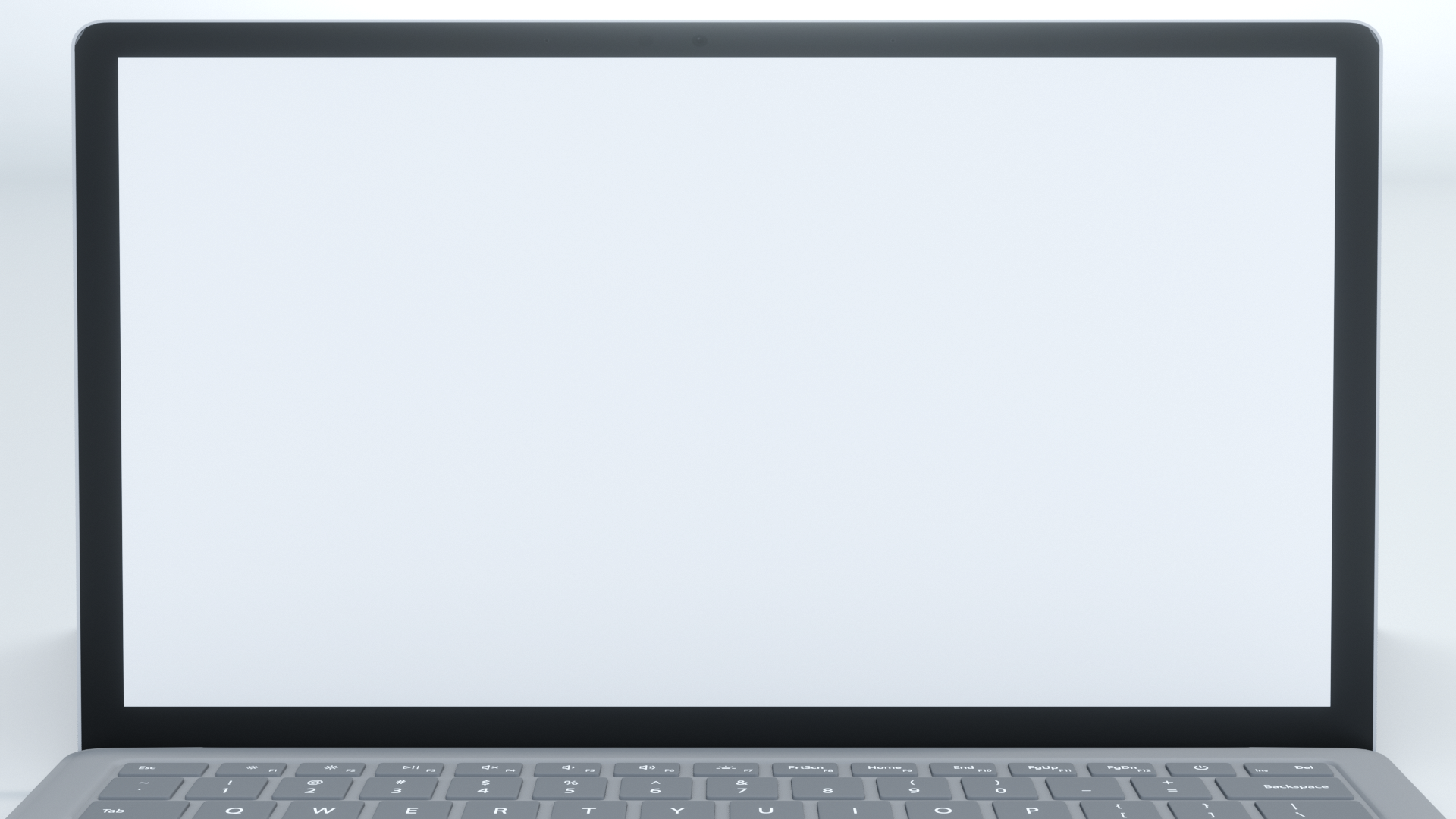 عنوان الدرس : القياس : المحيط والمساحة
التاريخ :    /    / 1443 هـ
الصف : أول /
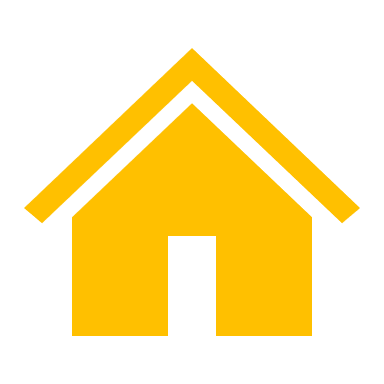 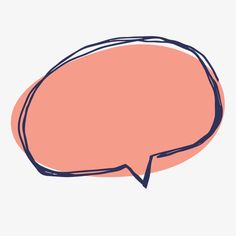 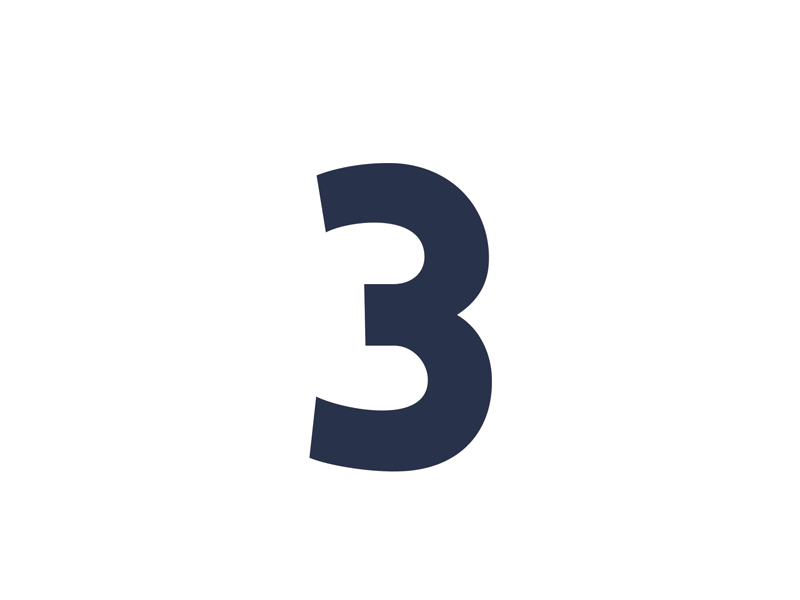 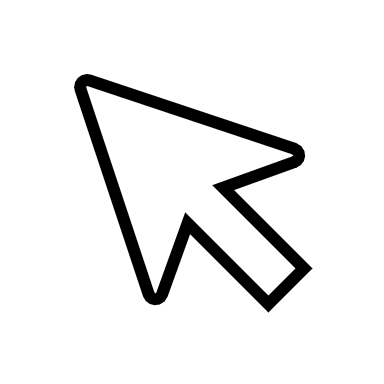 تأكد 6
ص 124
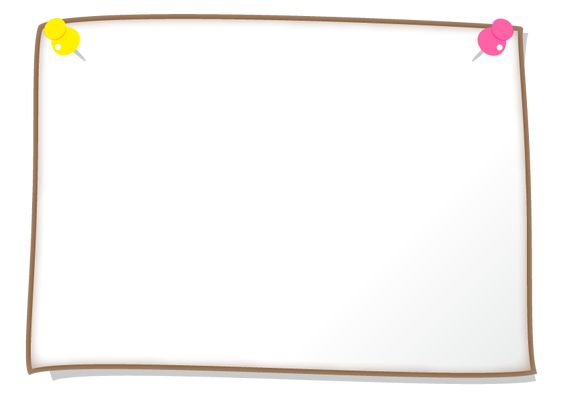 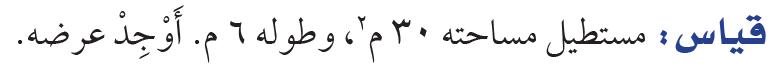 ..............................................................................................................................................................................................................................................................................................................................................................................................................................................................................................................................
أ. عثمان الربيعي
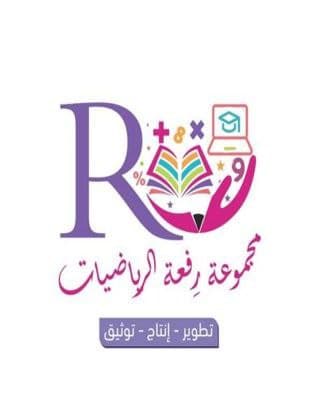 [Speaker Notes: تم تنزيل هذا القالب من موقع ingez-ppt.com]
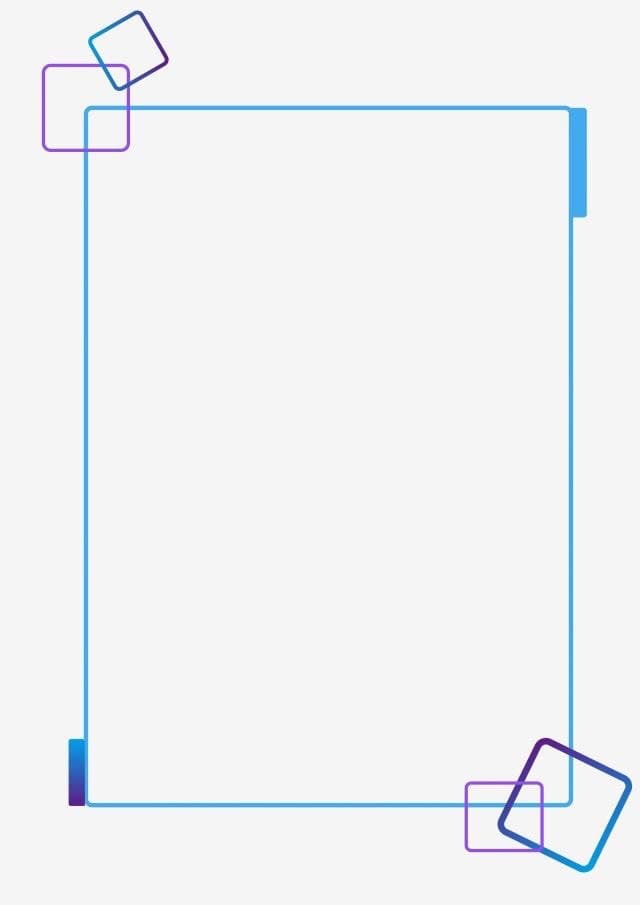 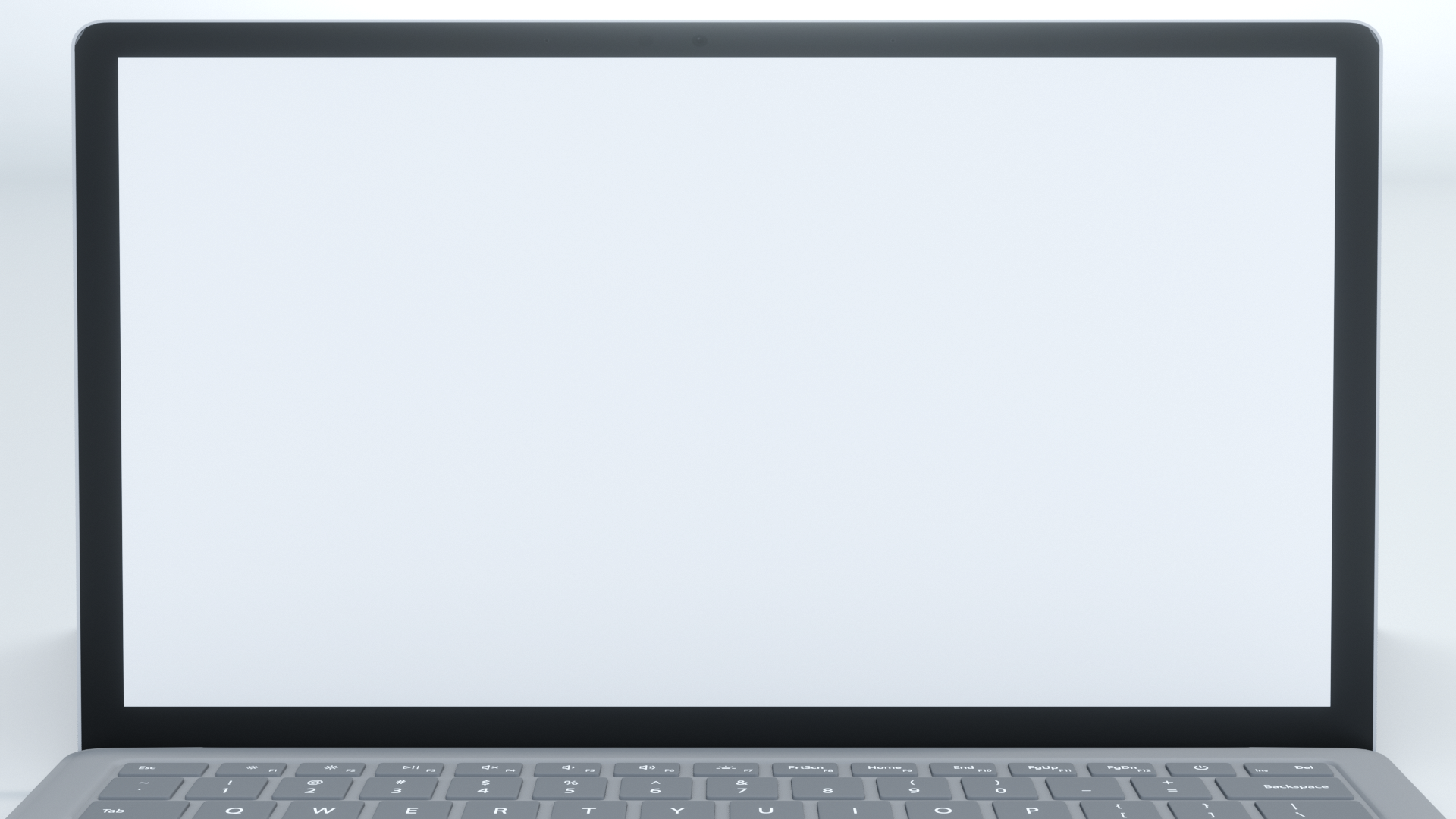 عنوان الدرس : القياس : المحيط والمساحة
التاريخ :    /    / 1443 هـ
الصف : أول /
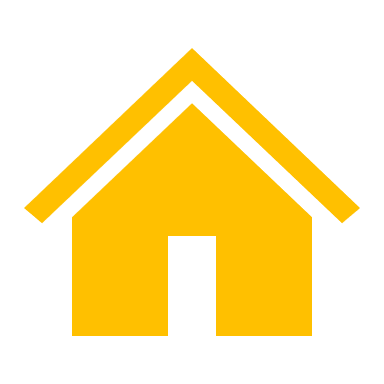 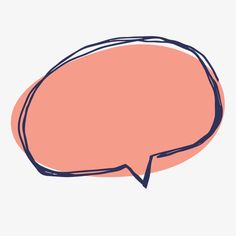 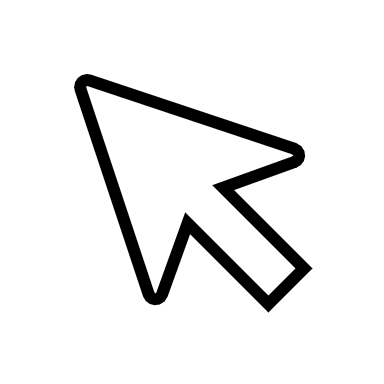 ص 126
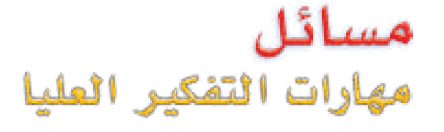 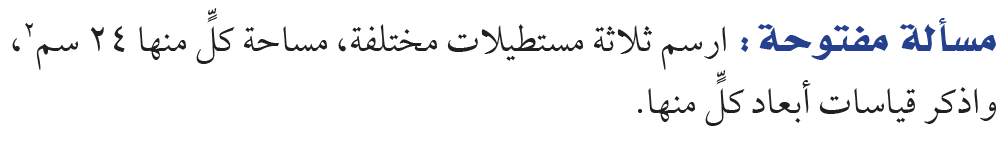 أ. عثمان الربيعي
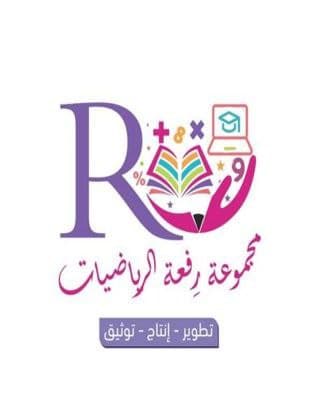 [Speaker Notes: تم تنزيل هذا القالب من موقع ingez-ppt.com]
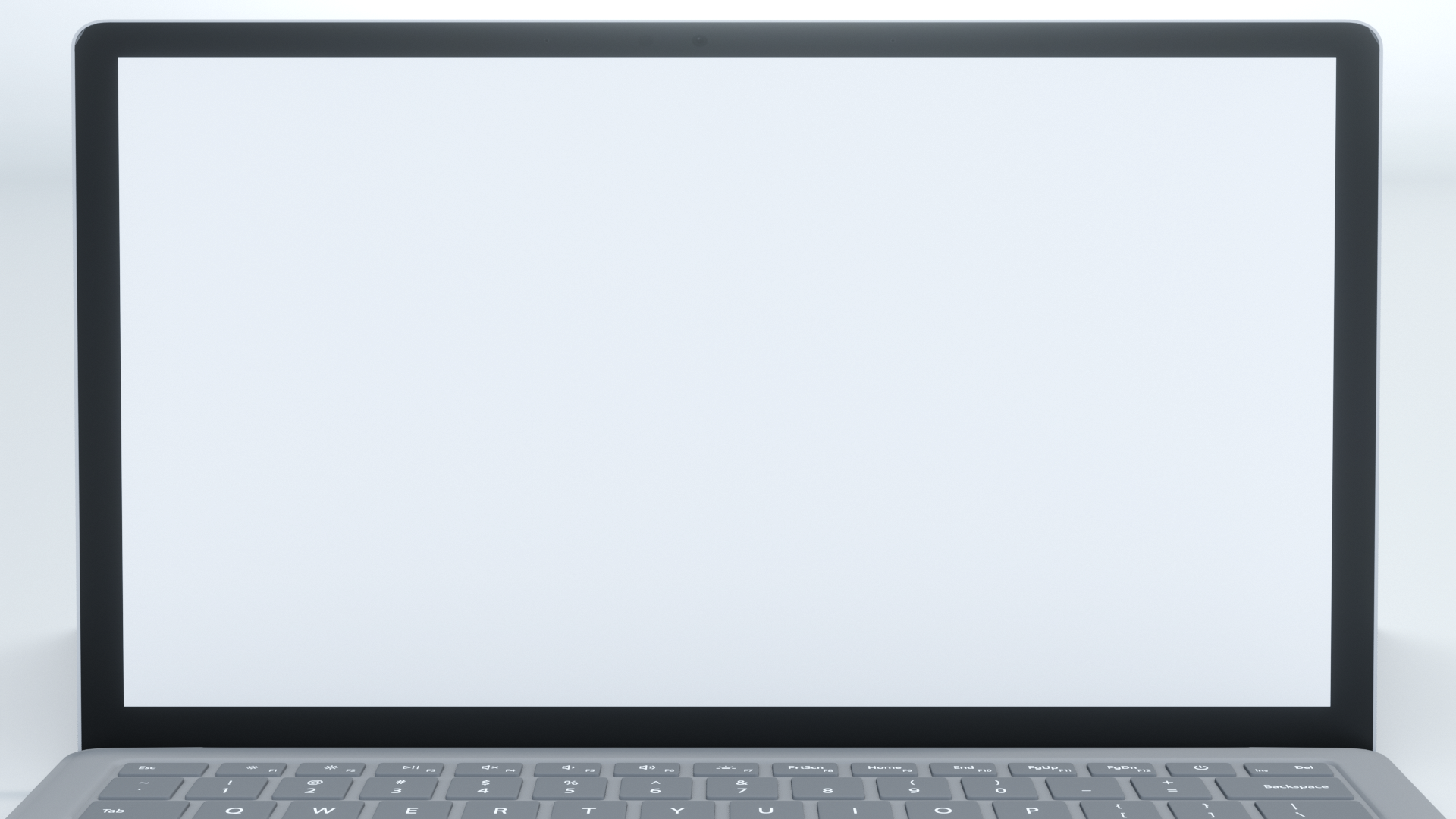 التاريخ :    /    / 1443 هـ
الصف : أول /
عنوان الدرس : القياس : المحيط والمساحة
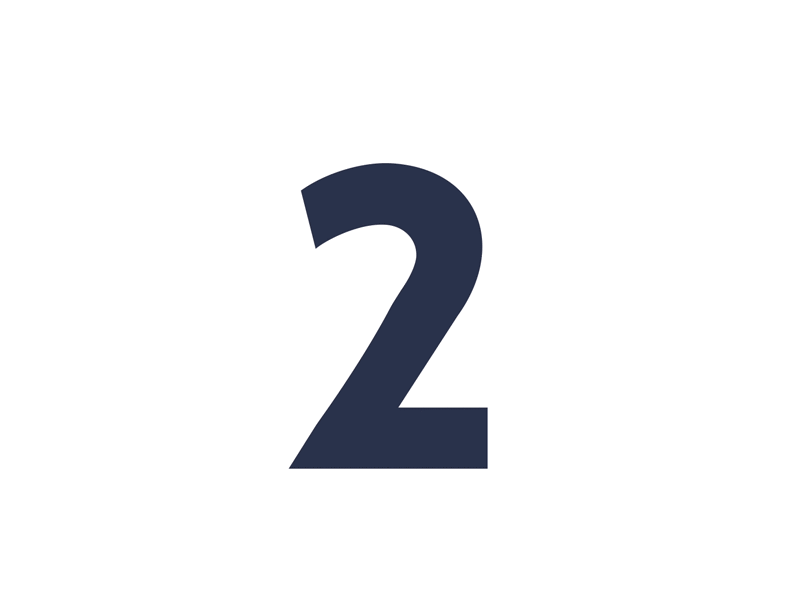 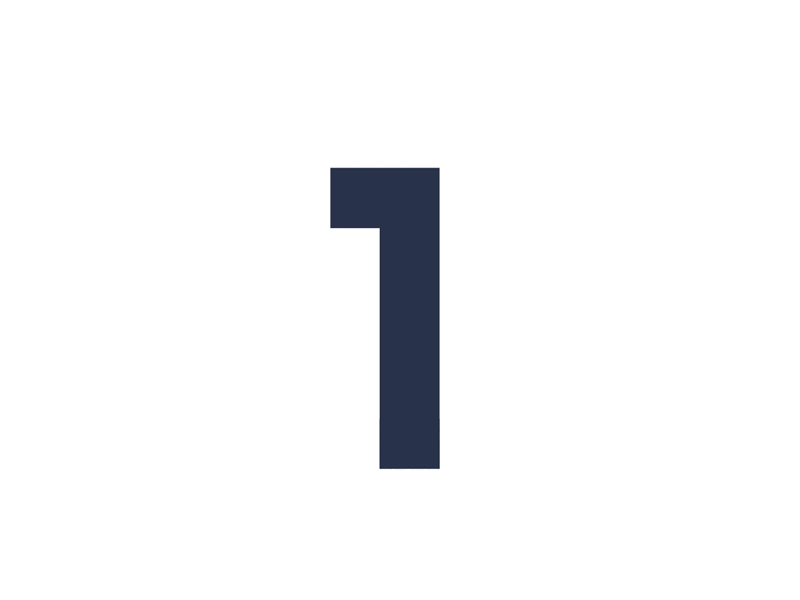 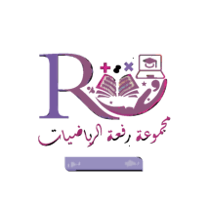 التدريس
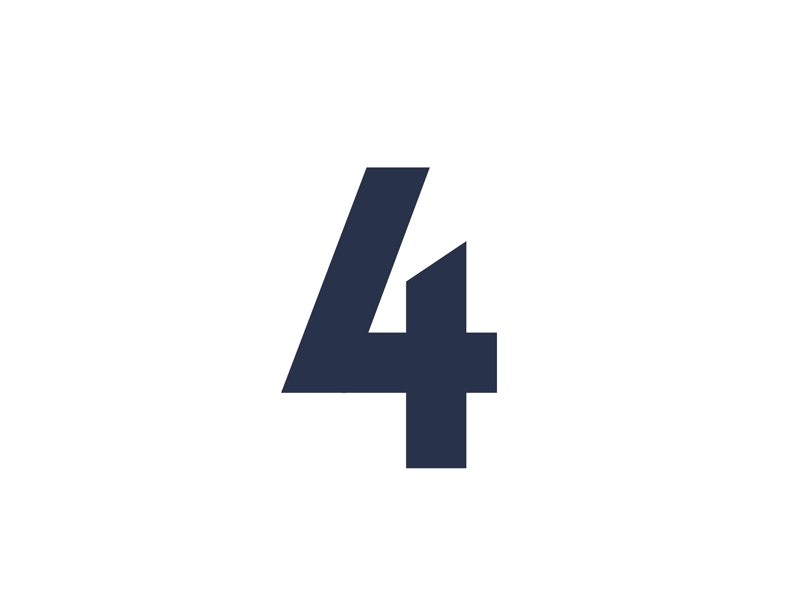 التركيز
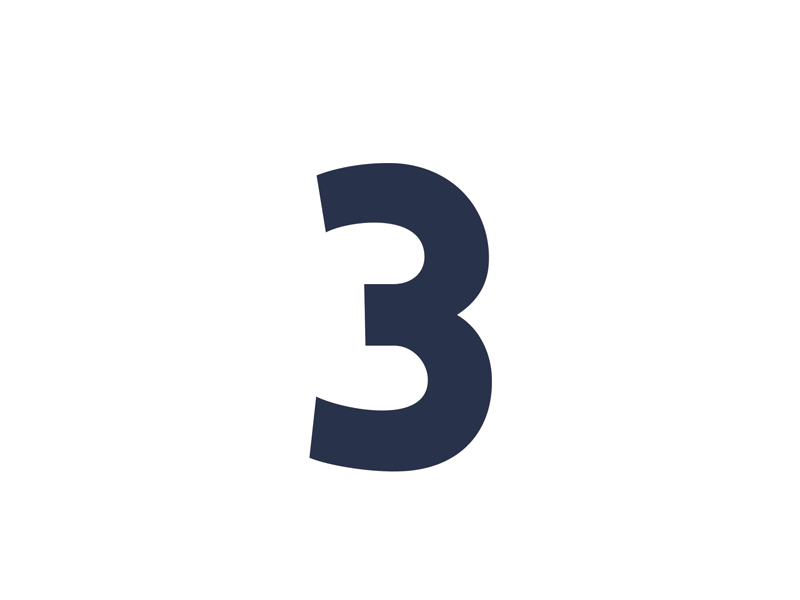 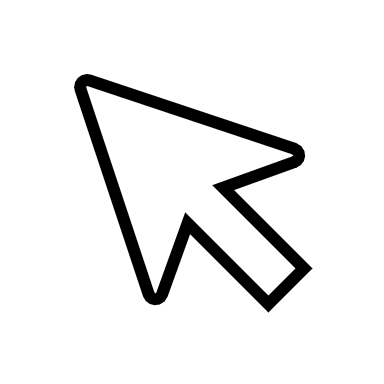 أ. عثمان الربيعي
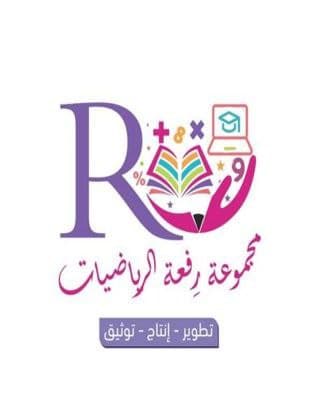 التدريب
التقويم
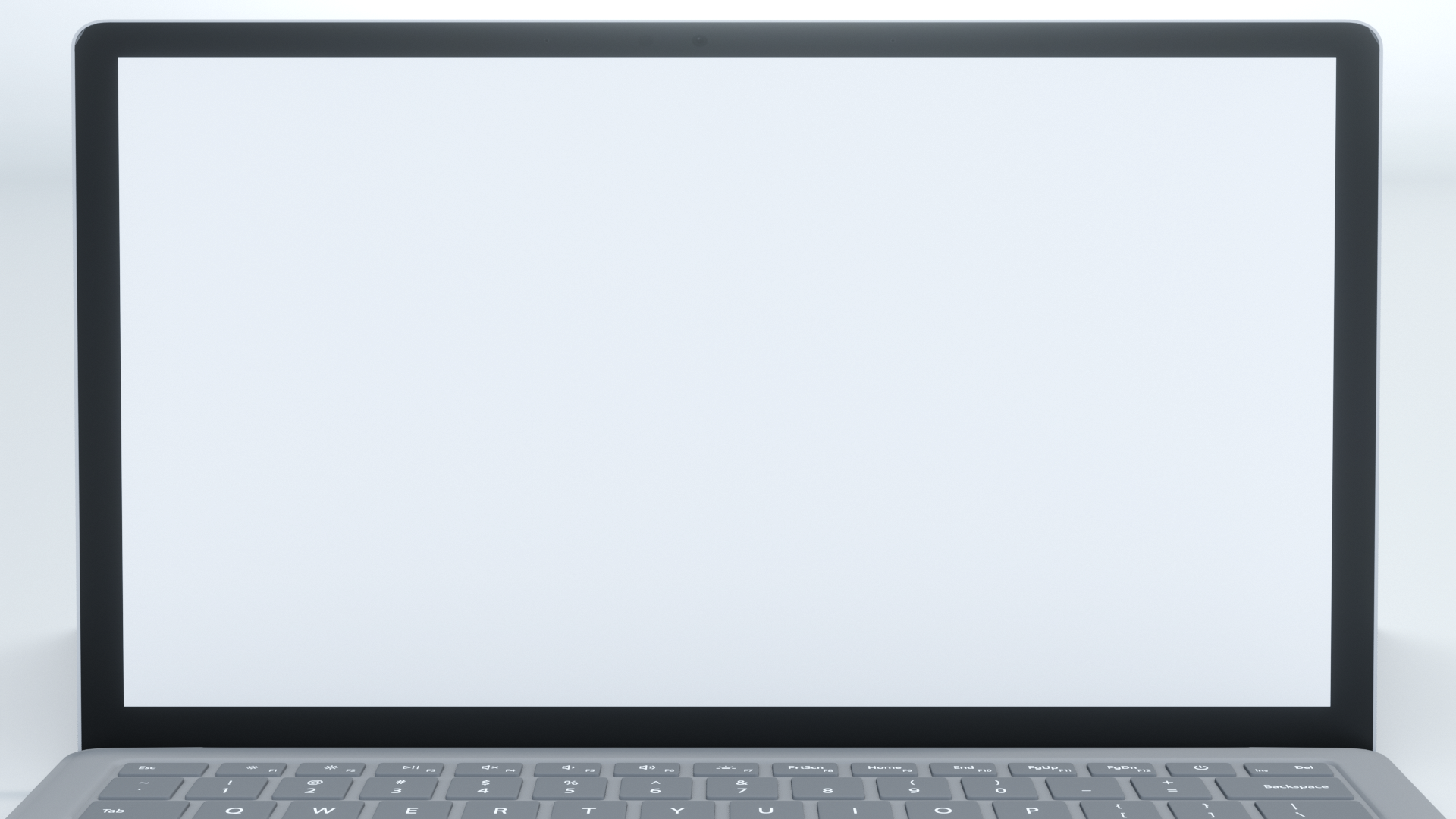 عنوان الدرس : القياس : المحيط والمساحة
التاريخ :    /    / 1443 هـ
الصف : أول /
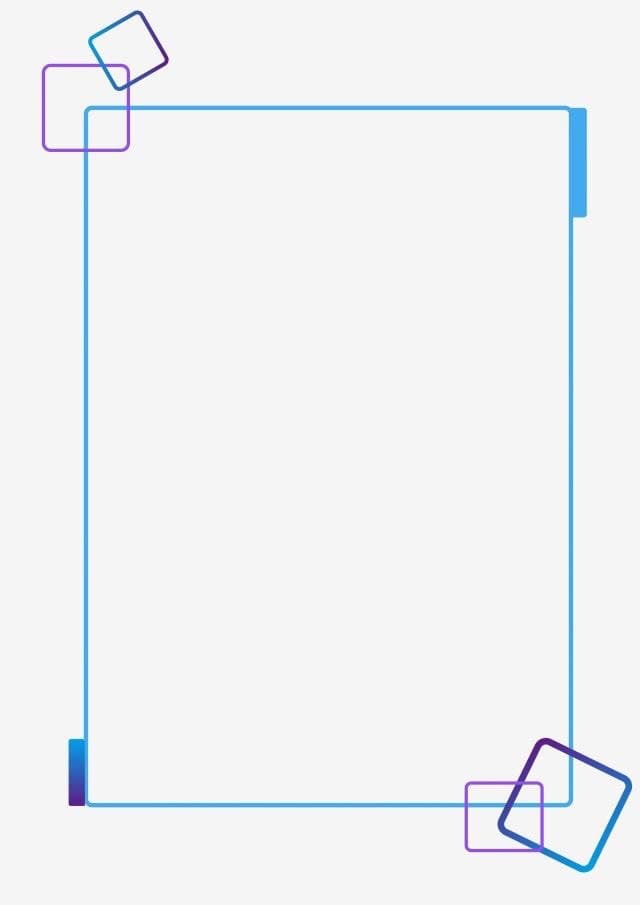 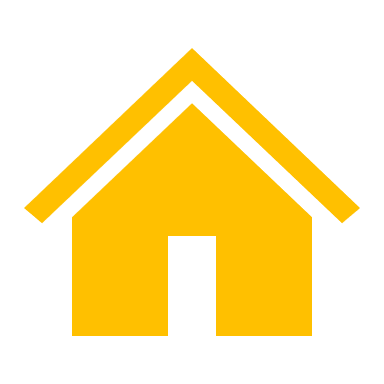 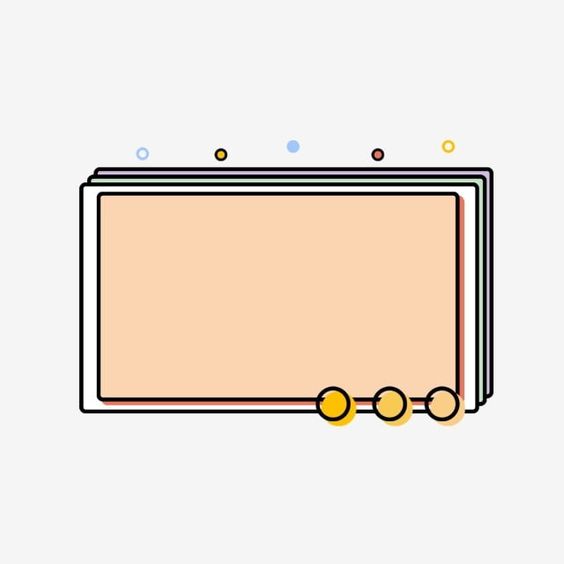 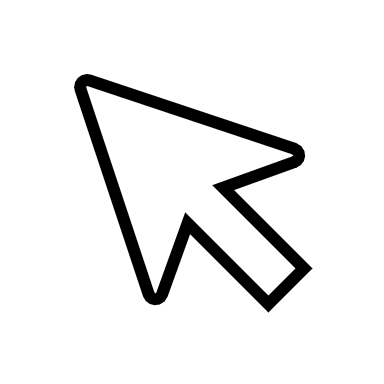 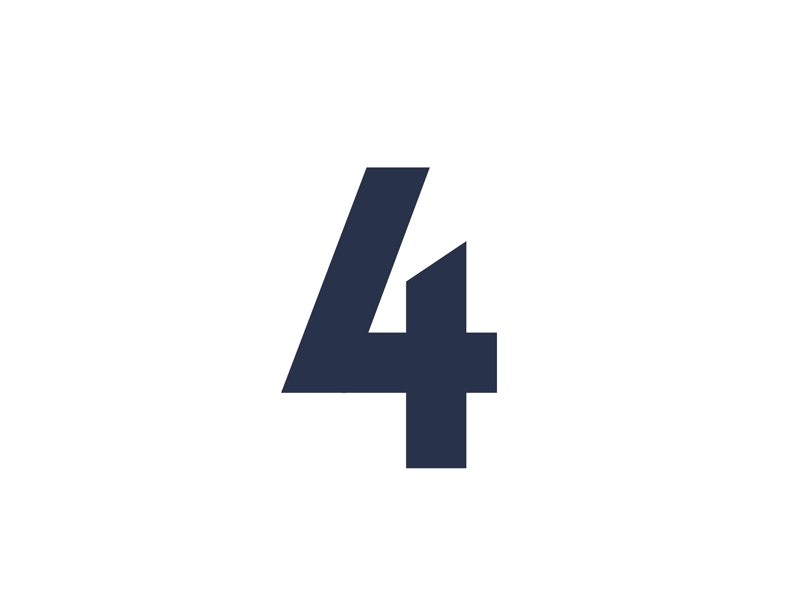 التقويم
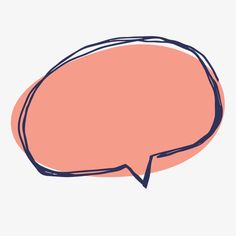 ص 127
جبر : حل المعادلة التالية :
5 د + 12 = 2
.......................................................................

.......................................................................
أ. عثمان الربيعي
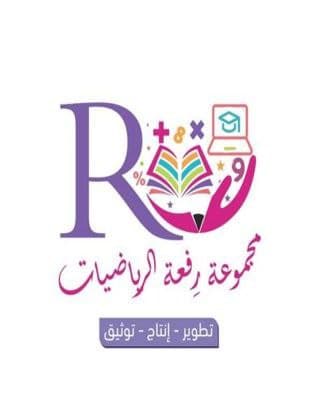 [Speaker Notes: تم تنزيل هذا القالب من موقع ingez-ppt.com]
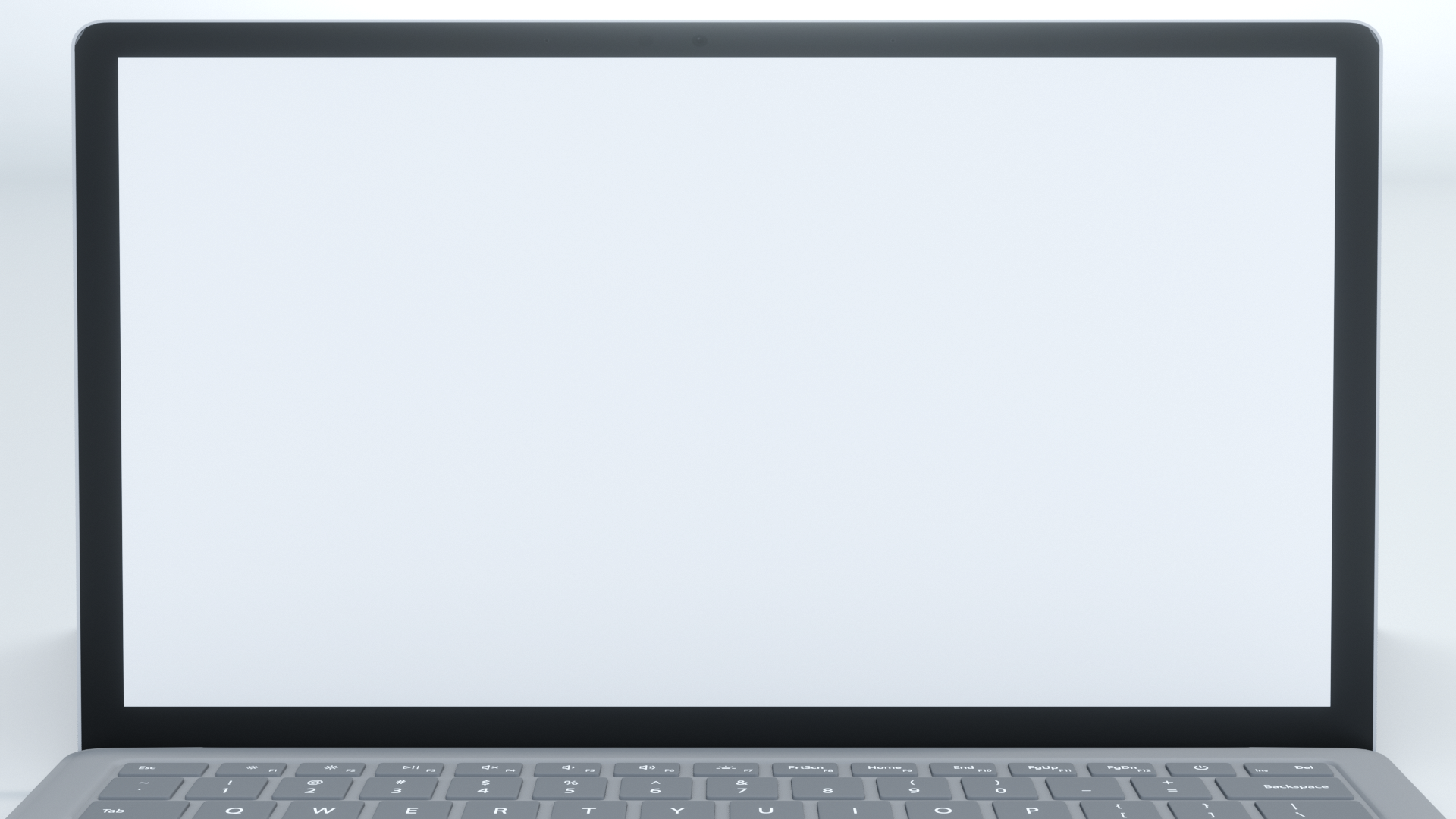 عنوان الدرس : القياس : المحيط والمساحة
التاريخ :    /    / 1443 هـ
الصف : أول /
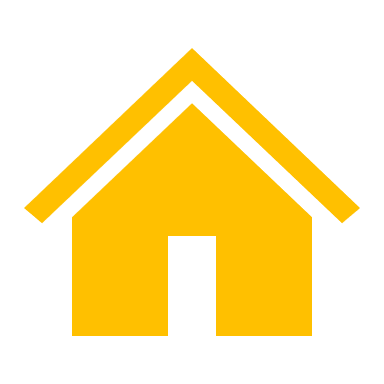 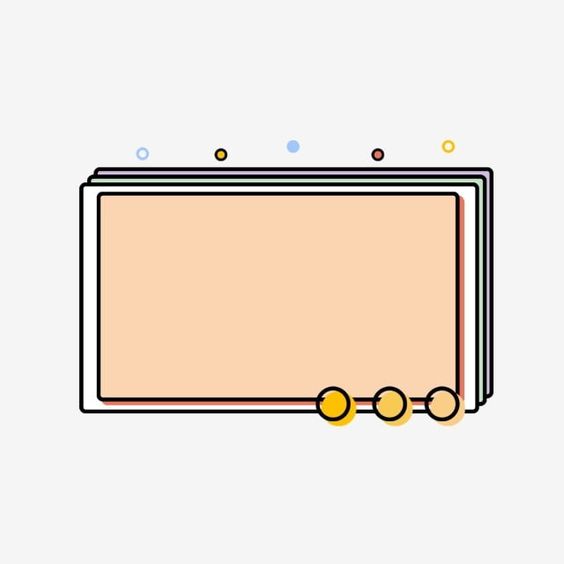 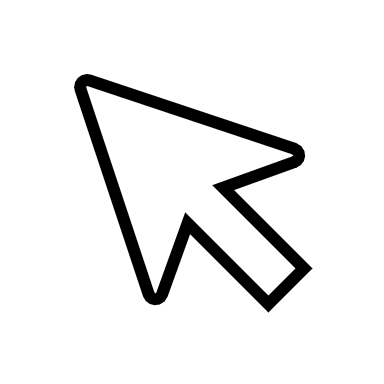 الواجب
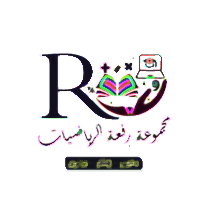 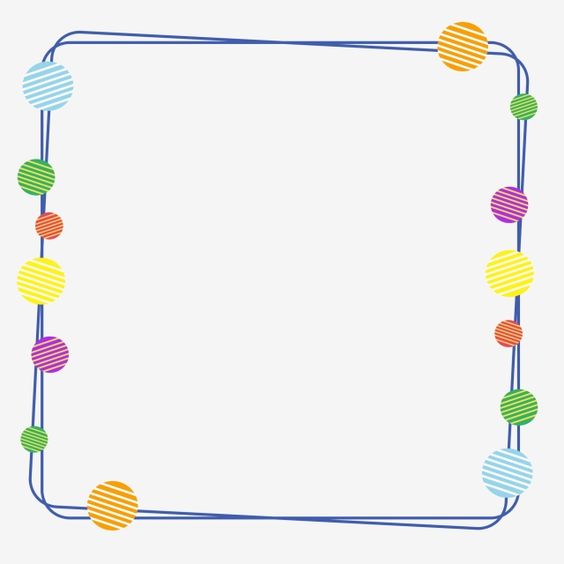 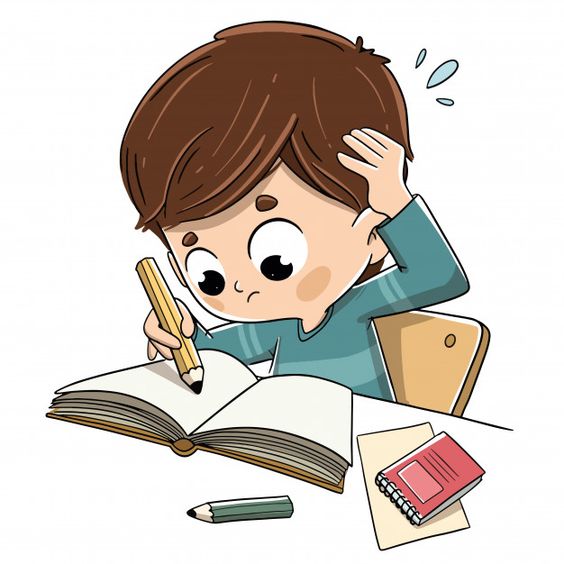 أ. عثمان الربيعي
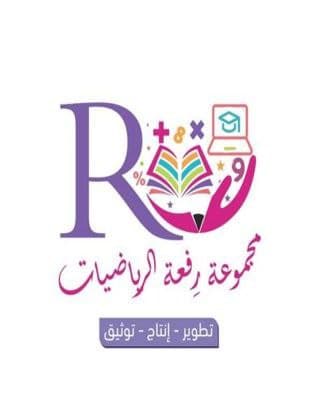 [Speaker Notes: تم تنزيل هذا القالب من موقع ingez-ppt.com]
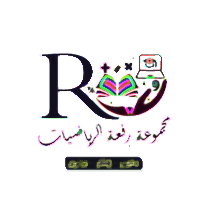 أ. عثمان الربيعي
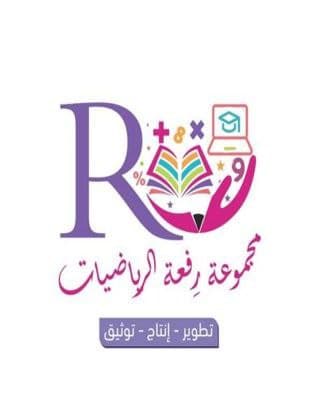 [Speaker Notes: تم تنزيل هذا القالب من موقع ingez-ppt.com]